Jomard, l’Égyptien
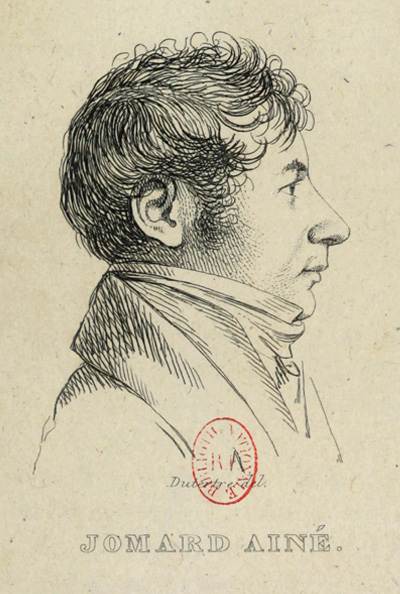 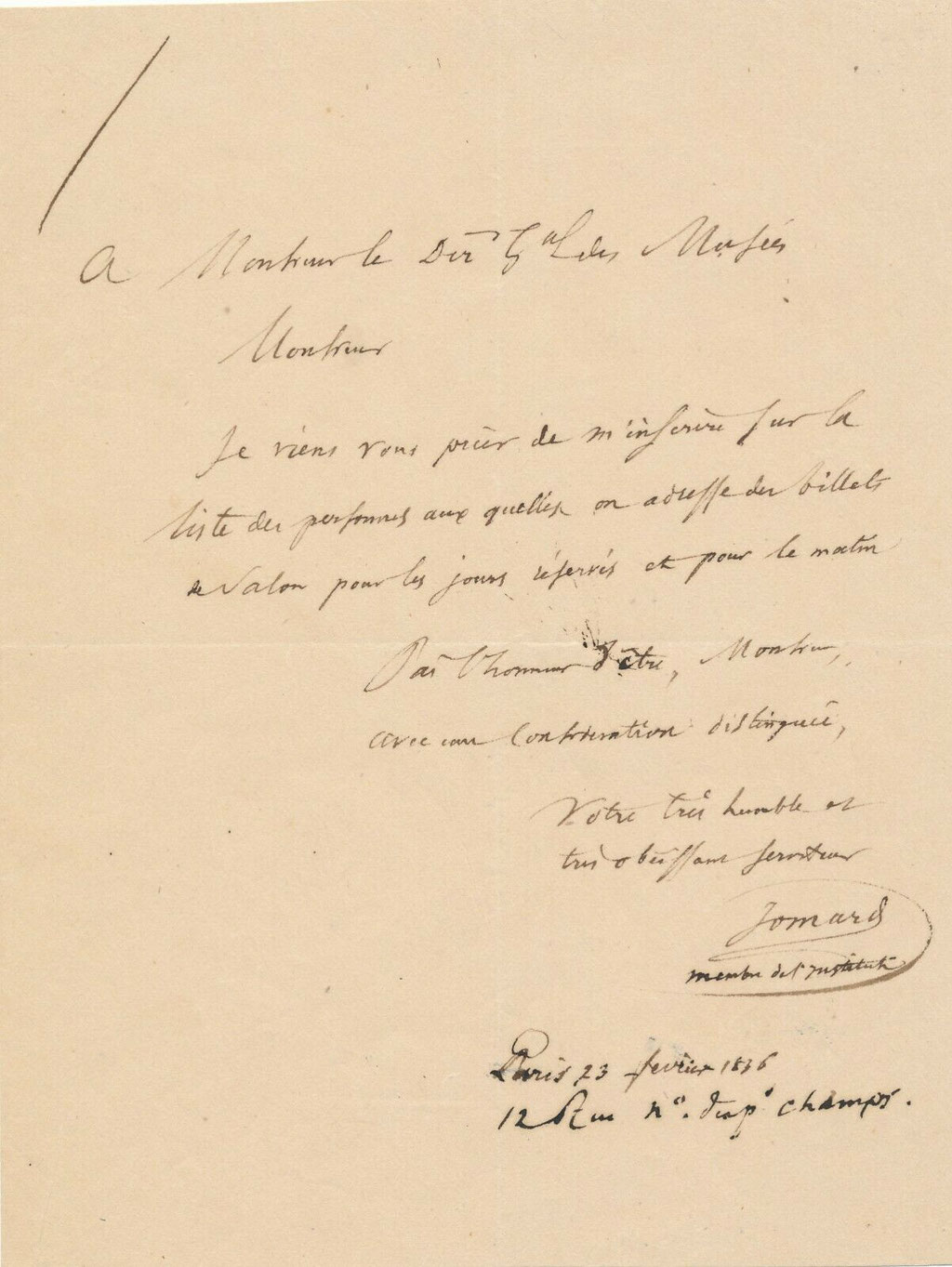 UTB, Chalon, le 03.X.24
Jomard, l’Égyptien
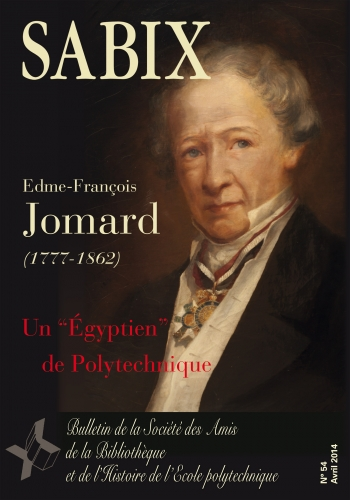 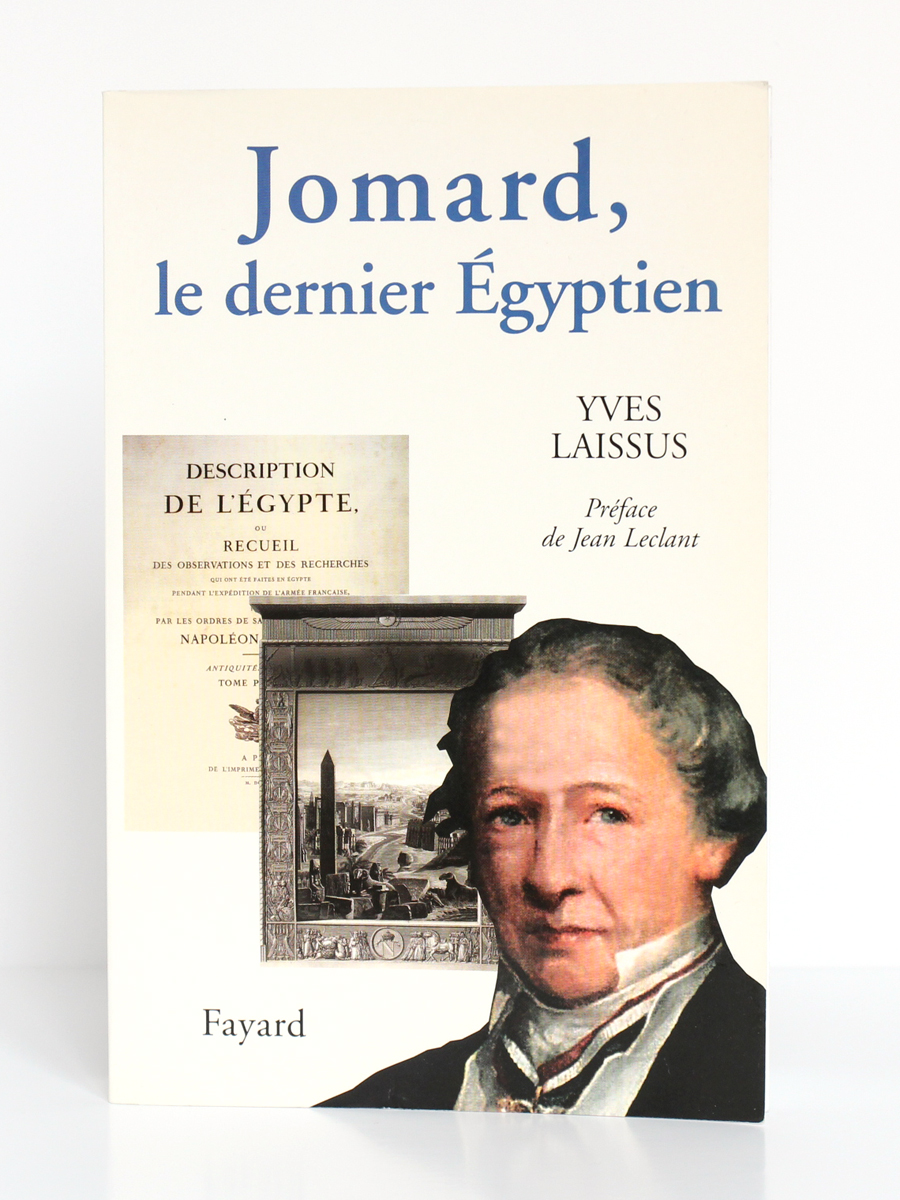 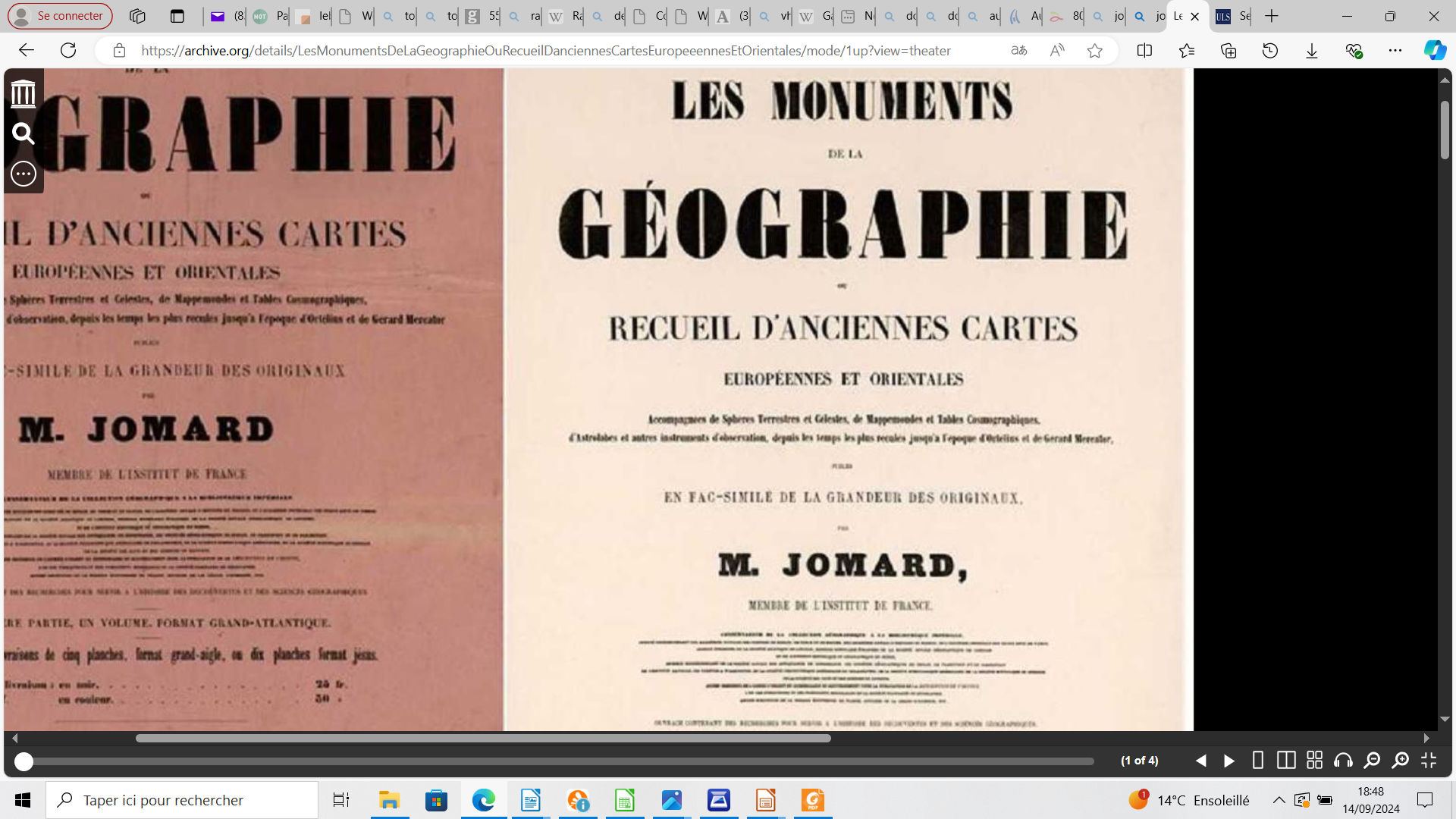 1854
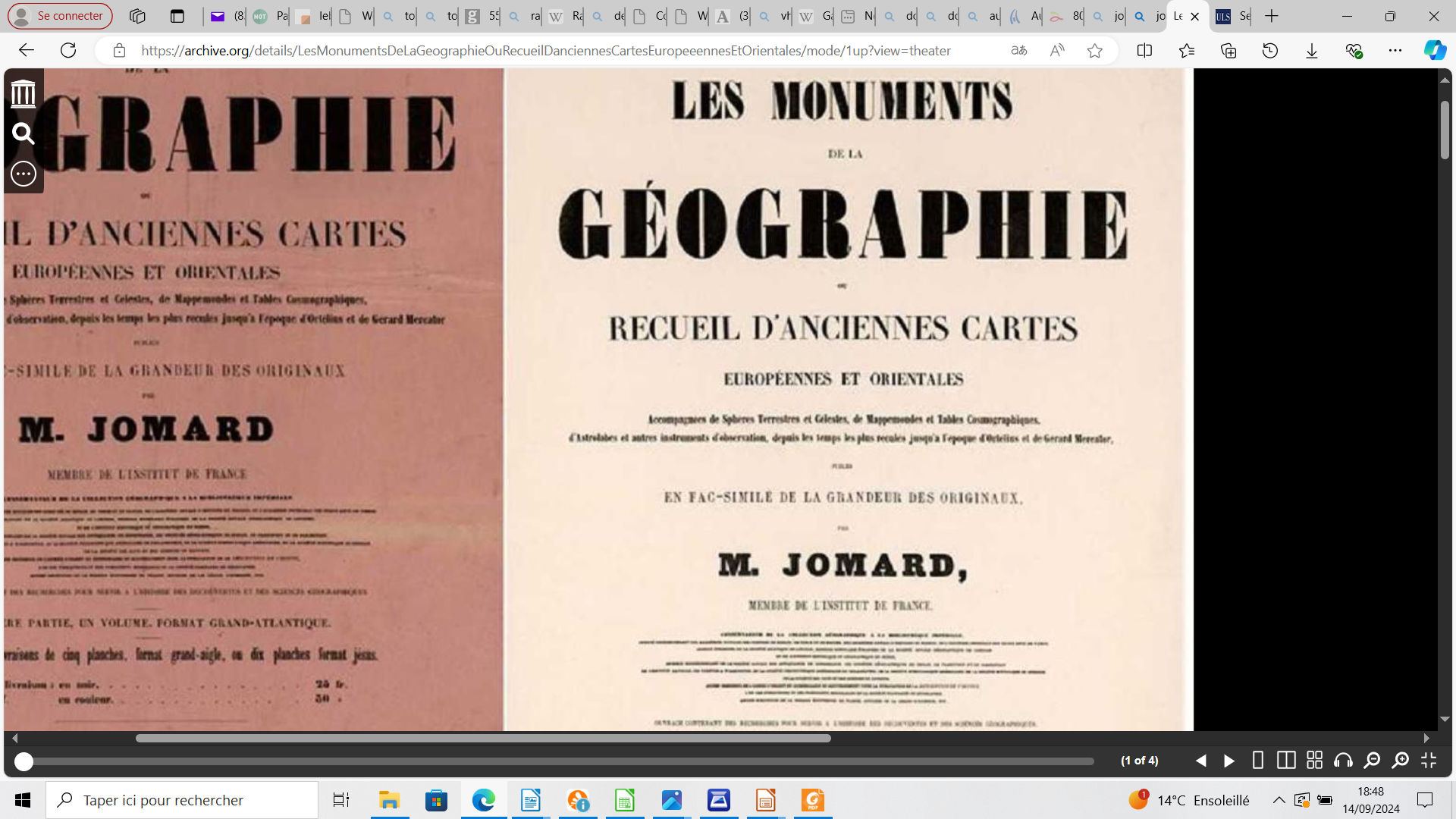 Membre de l’Institut de France, conservateur de la collection géographique de la Bibliothèque impériale, associé correspondant des académies royales des sciences de Berlin, de Turin, de Naples, de l’Académie royale d’histoire de Madrid, de l’Académie impériale des beaux-arts de Vienne, associé étranger de la Société asiatique de Londres, membre honoraire étranger de la Société royale géographique de Londres et de l’Institut historique et géographique du Brésil, membre correspondant de la Société royale des antiquaires de Copenhague, des sociétés géographiques de Berlin, de Francfort et de Damrstadt, de l’Institut national des sciences à Washington, de la Société philosophique américaine de Philadelphie, de la Société ethnologique américaine, de la Société historique de Géorgie, de la société des arts et sciences de Batavia, ancien ingénieur de l’armée d’Orient et commissaire du gouvernement pour la publication de la Description de l’Egypte, l’un des fondateurs et des présidents honoraires de la Société de géographie, ancien directeur de la mission égyptienne en France, officier de la Légion d’honneur, etc.
1854
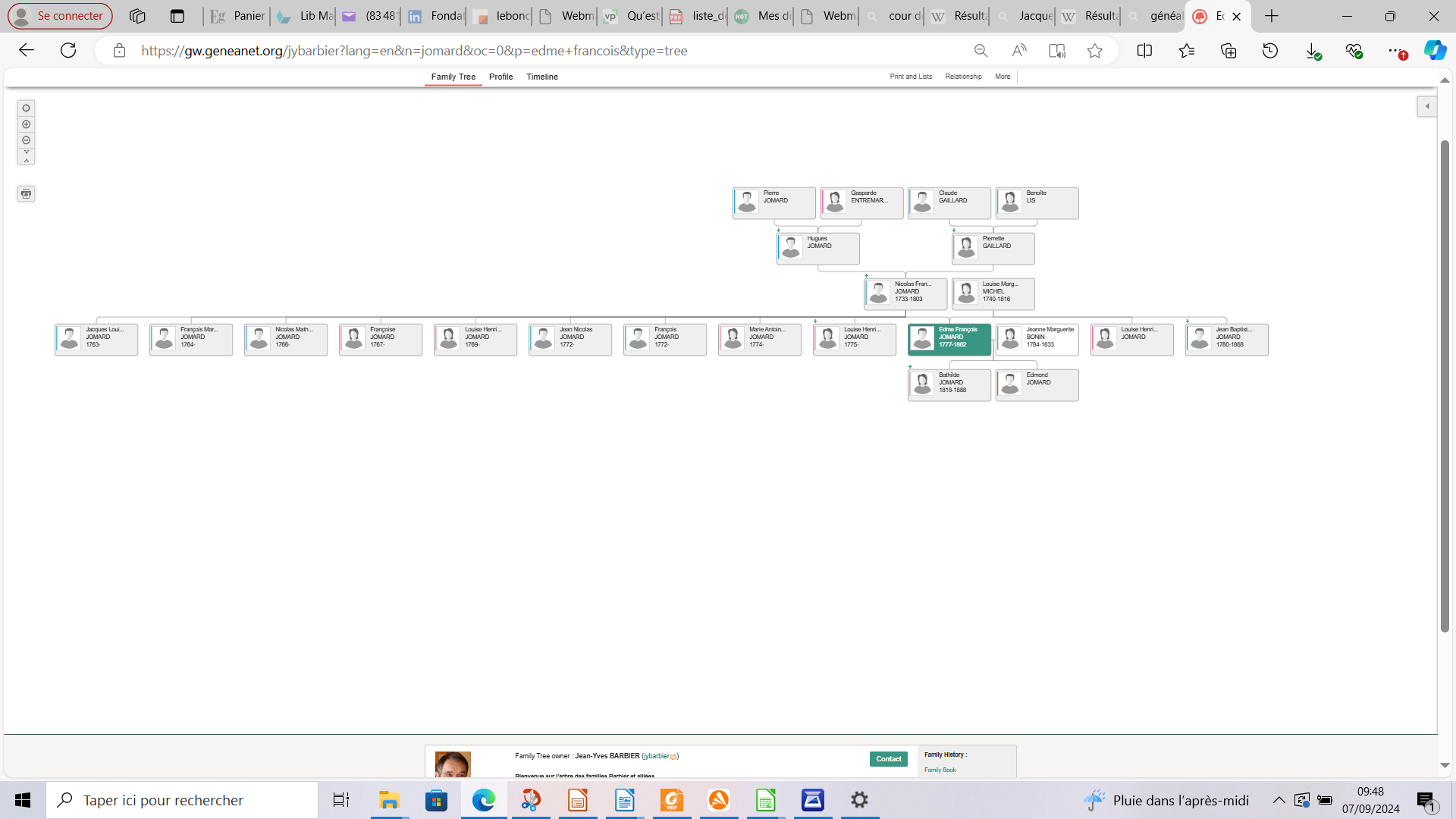 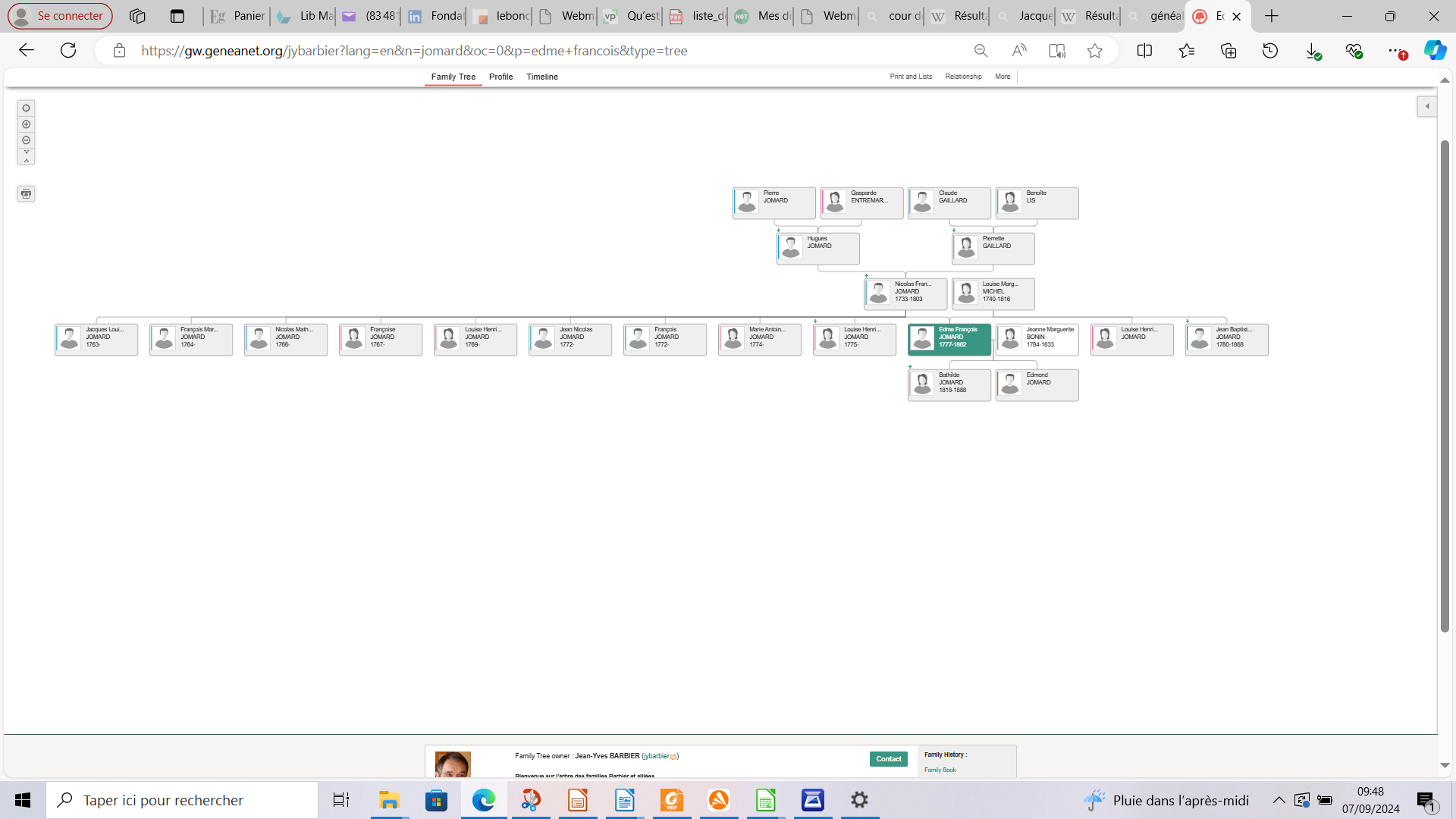 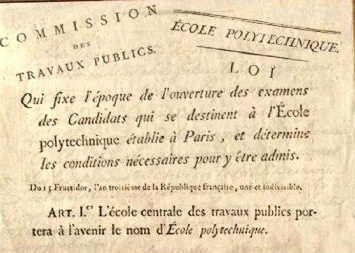 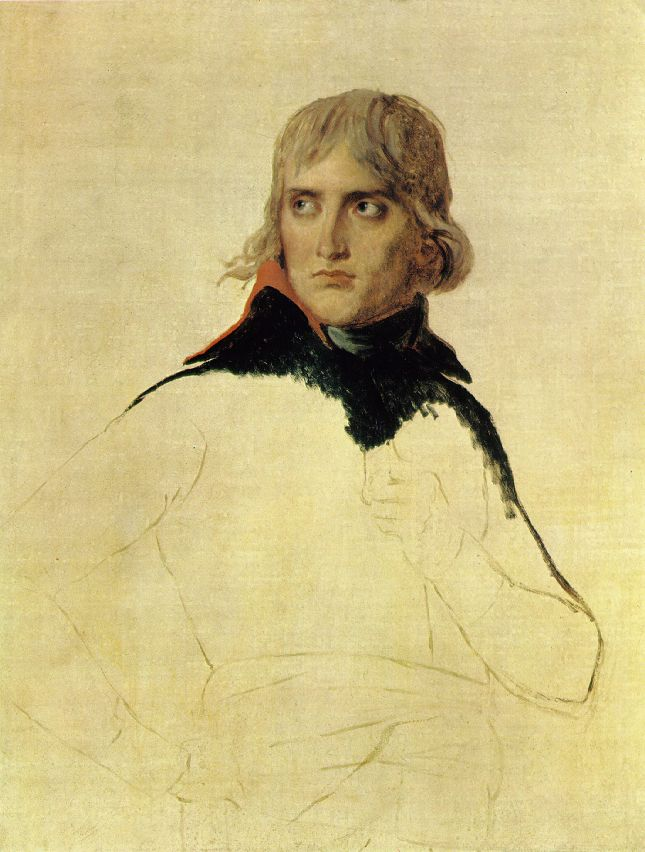 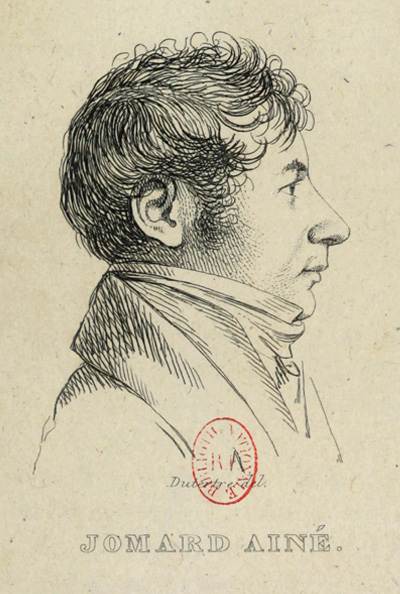 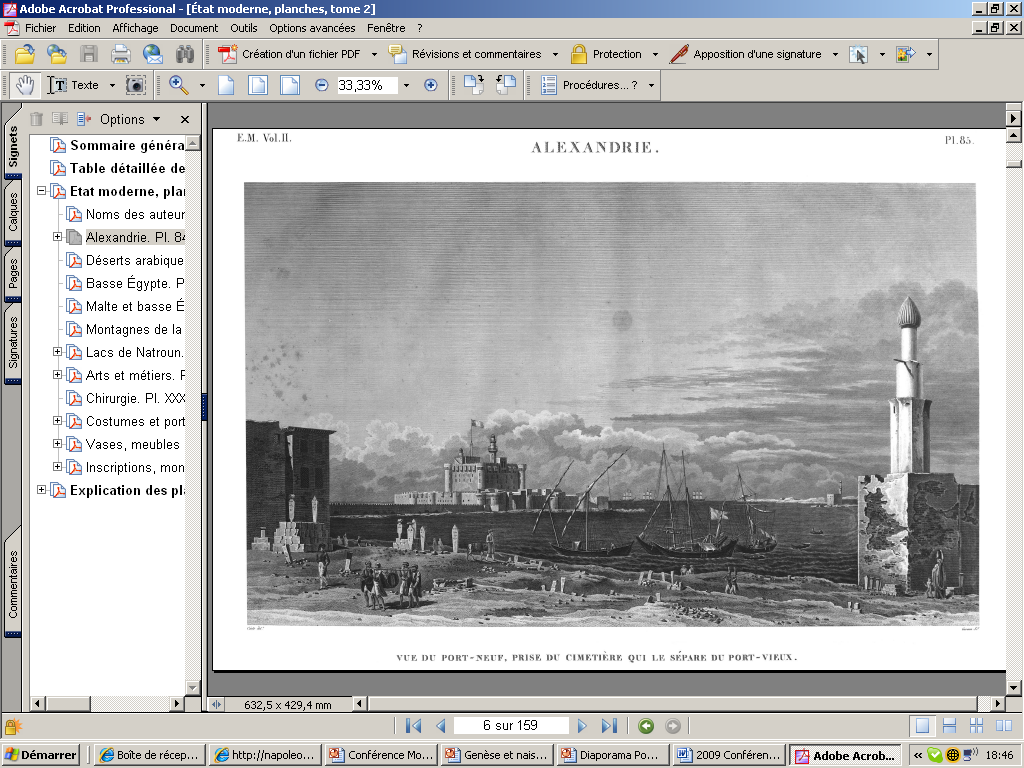 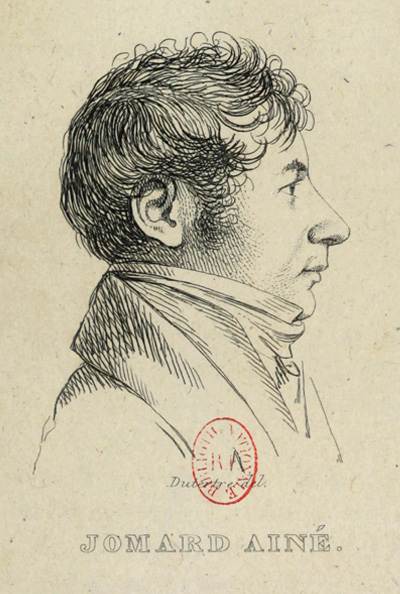 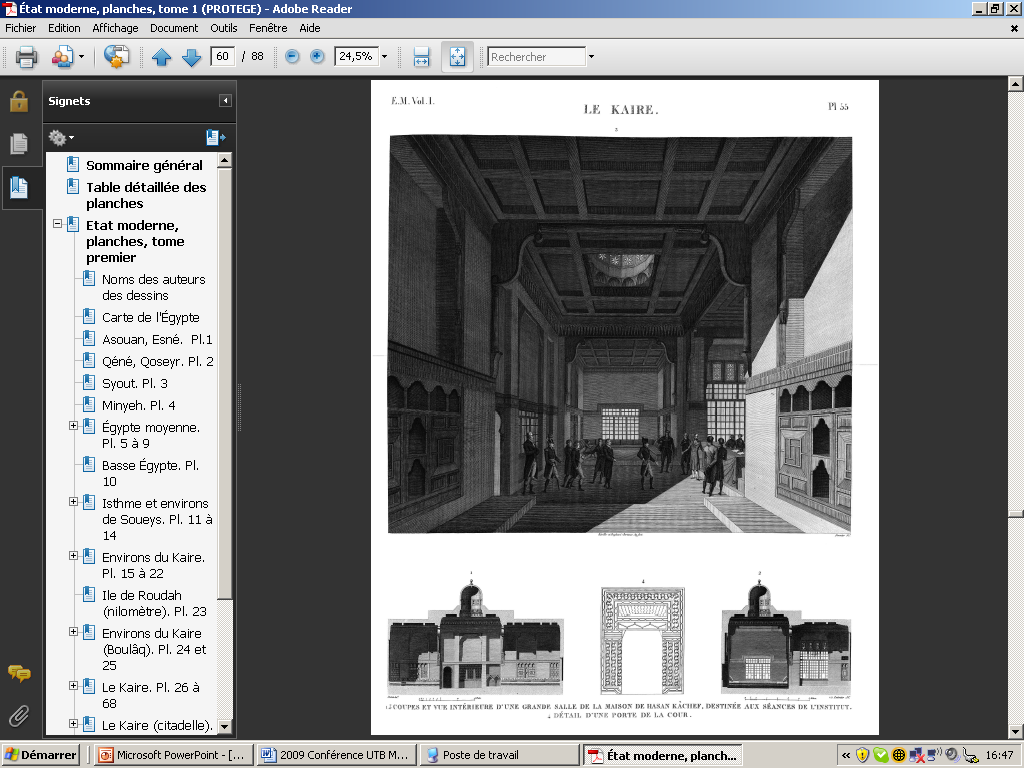 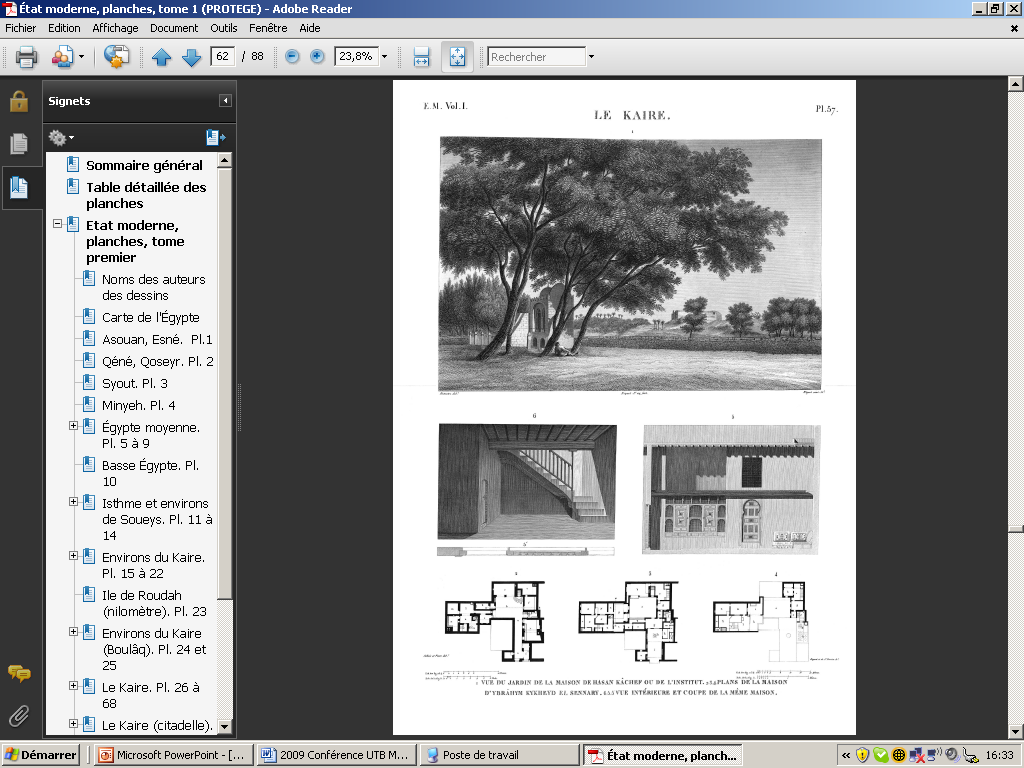 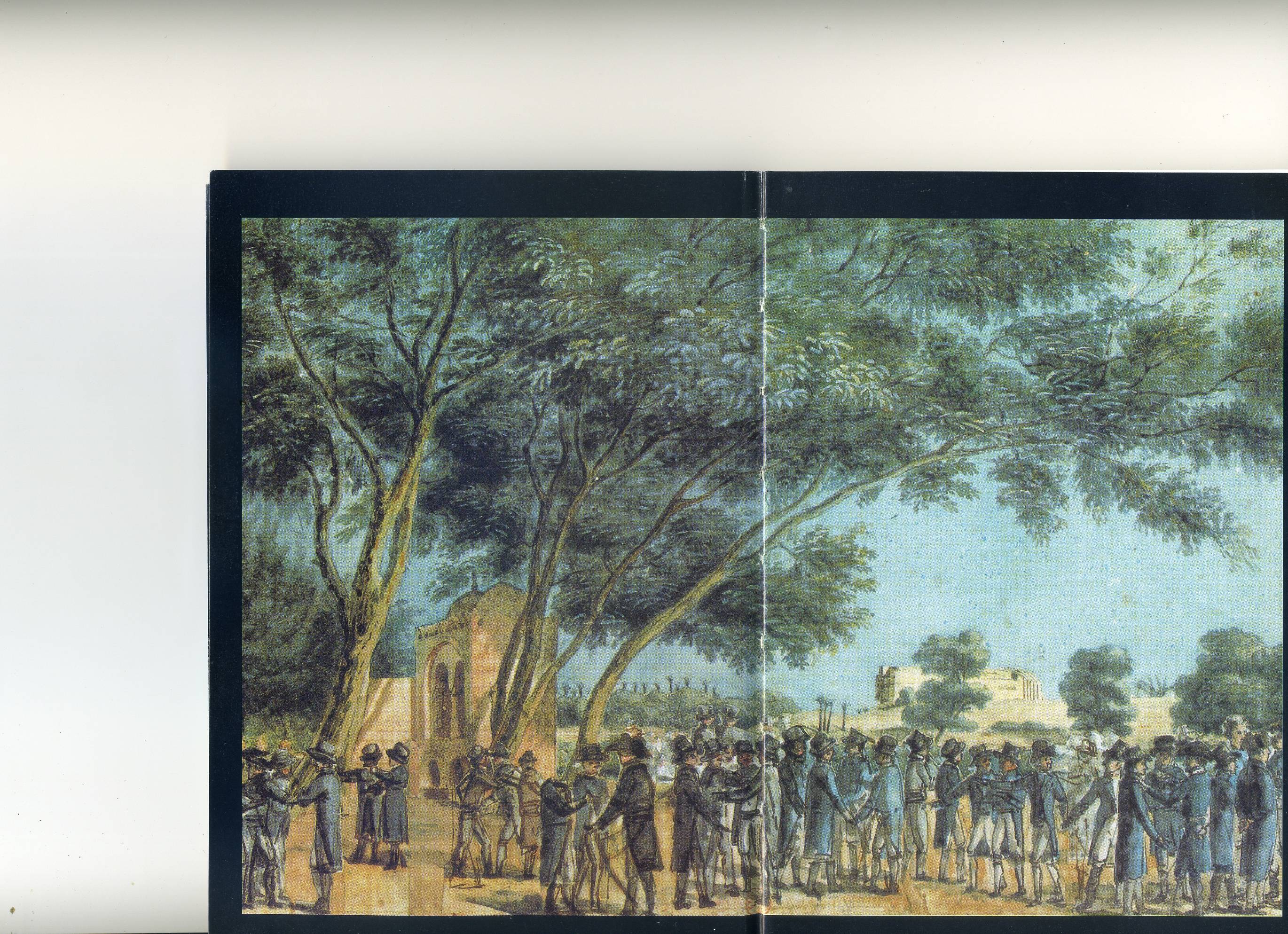 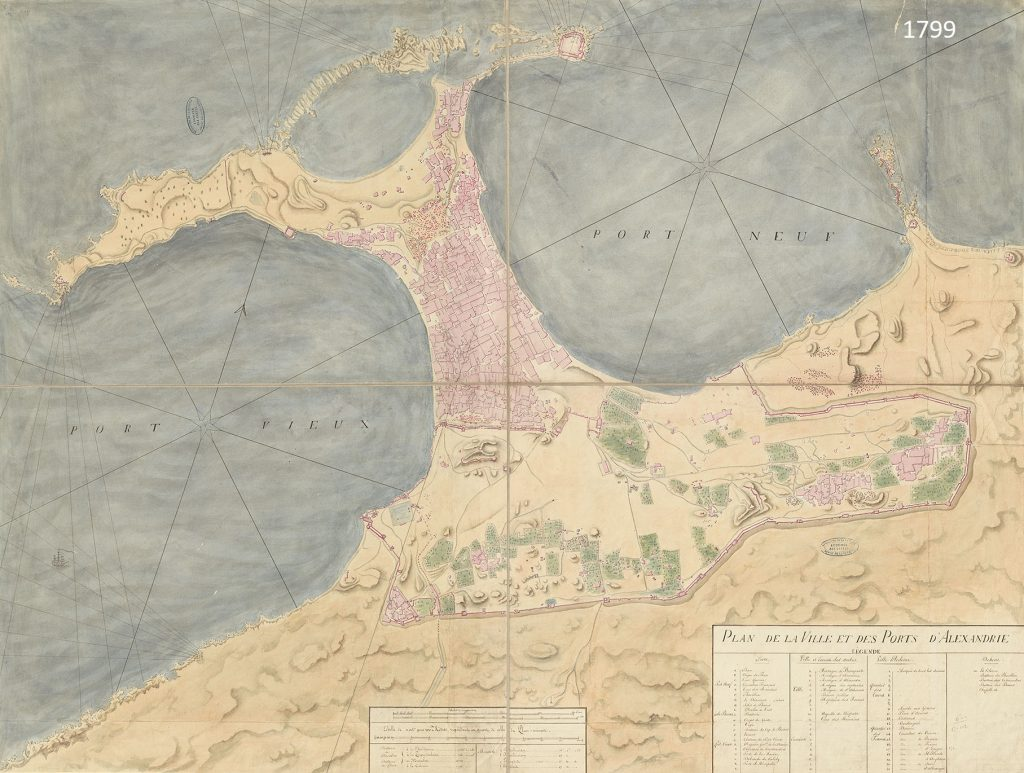 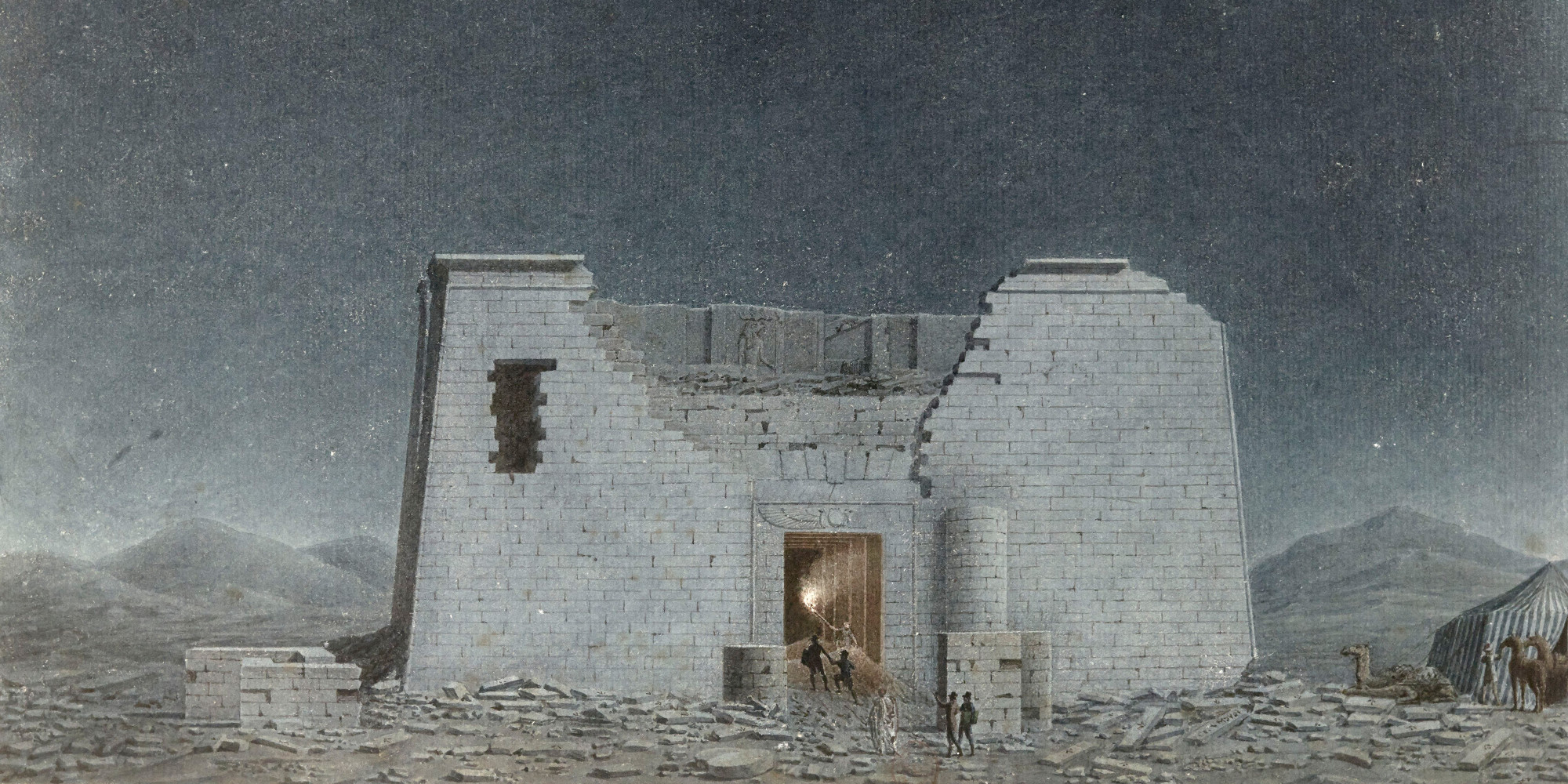 Jomard, Qasr Qeroun [Fayoum], IV, pl. 69
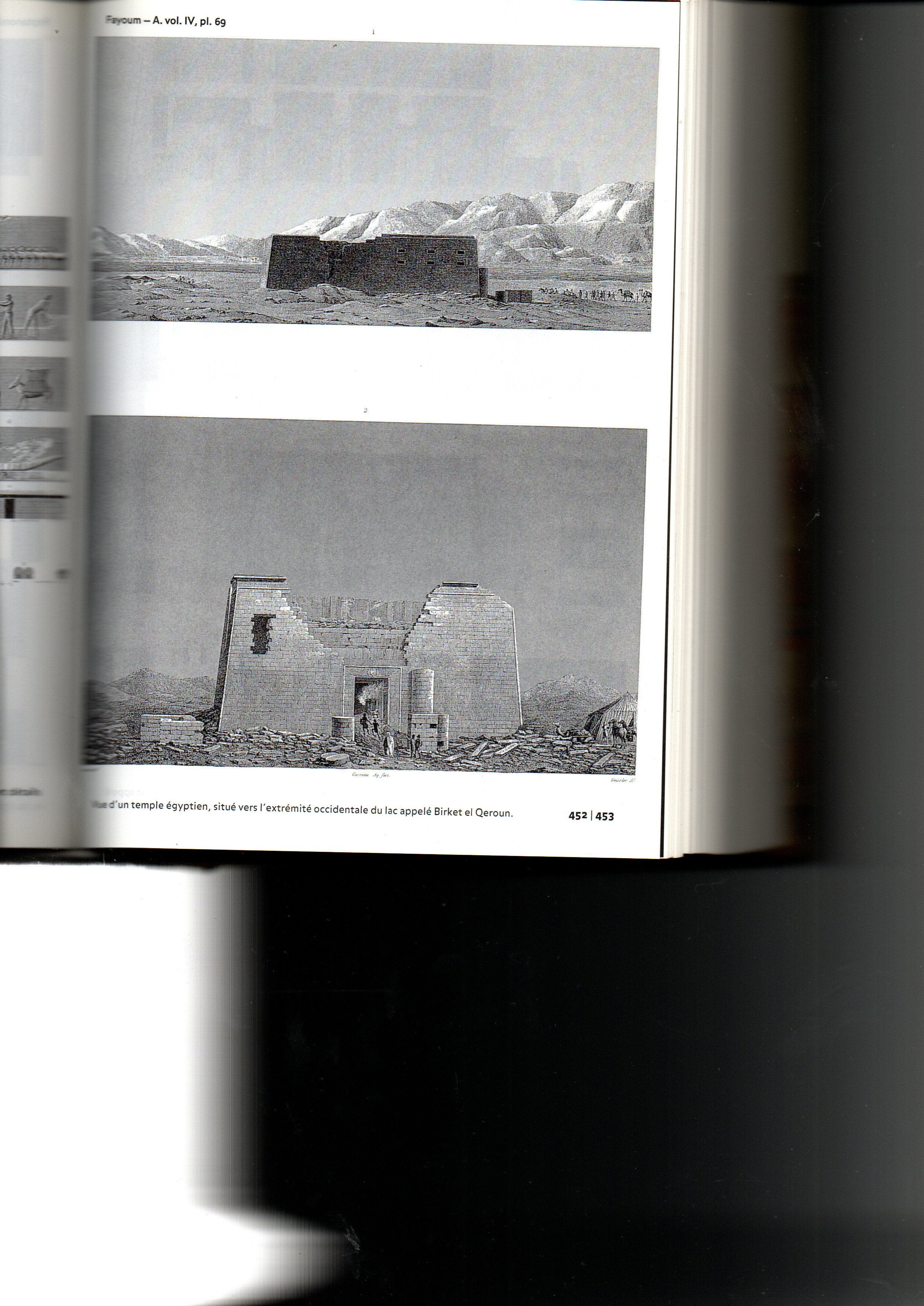 Jomard, Qasr Qeroun [Fayoum], IV, pl. 69
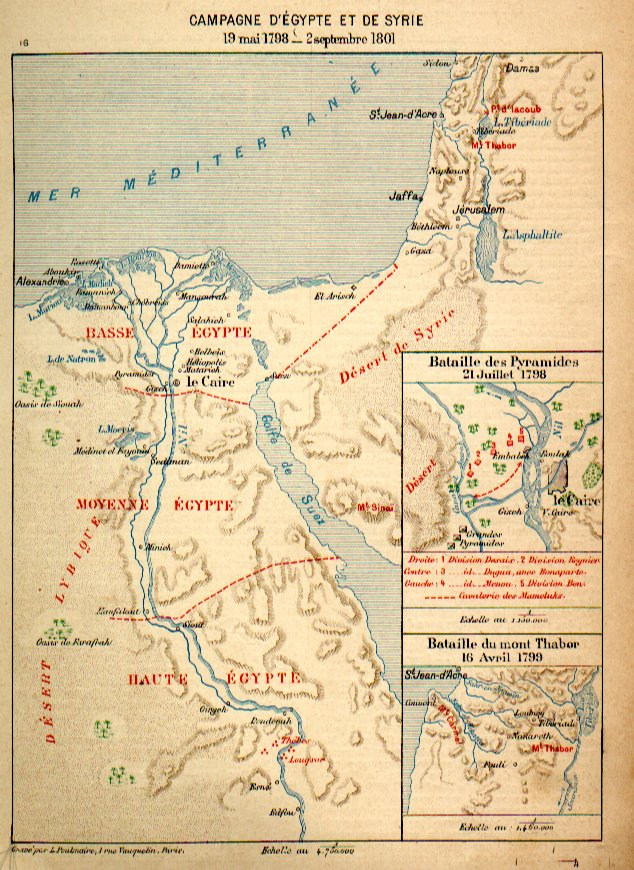 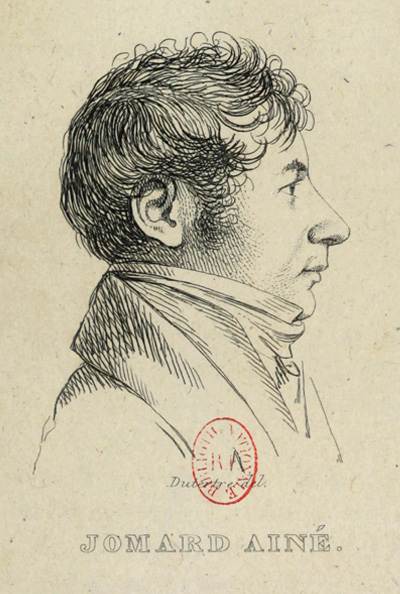 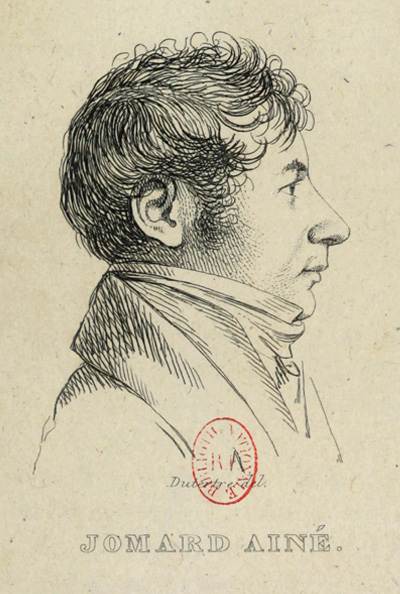 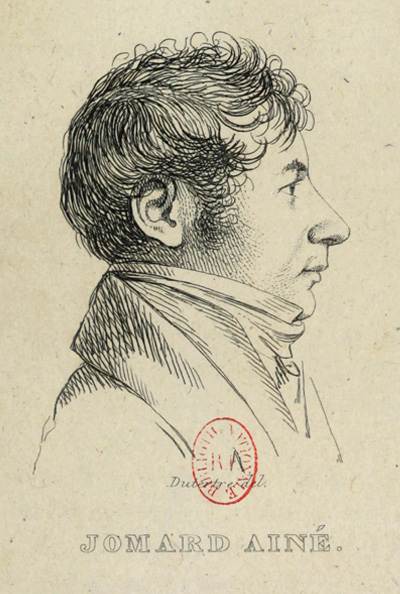 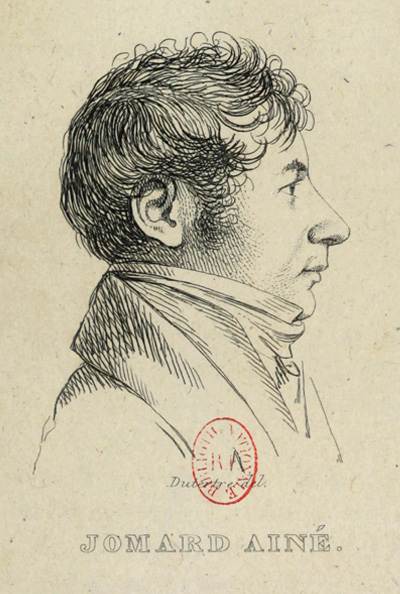 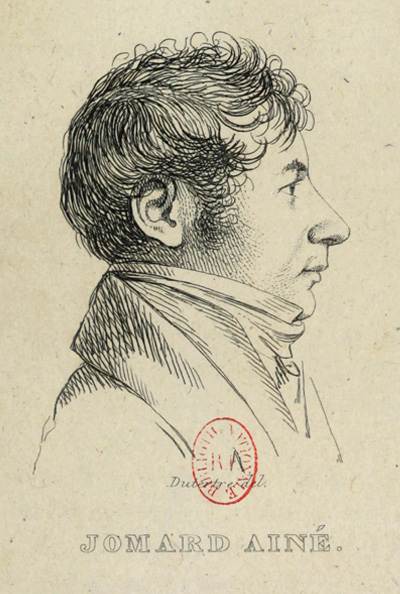 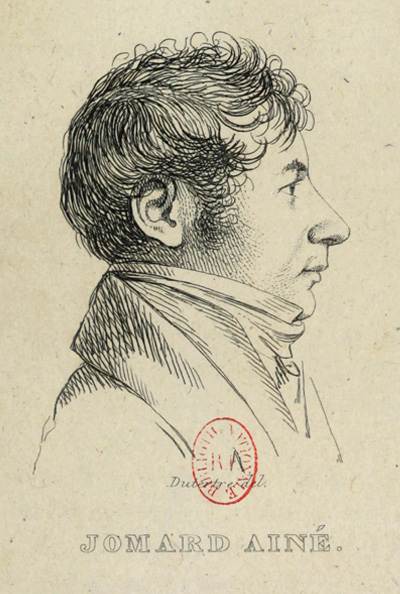 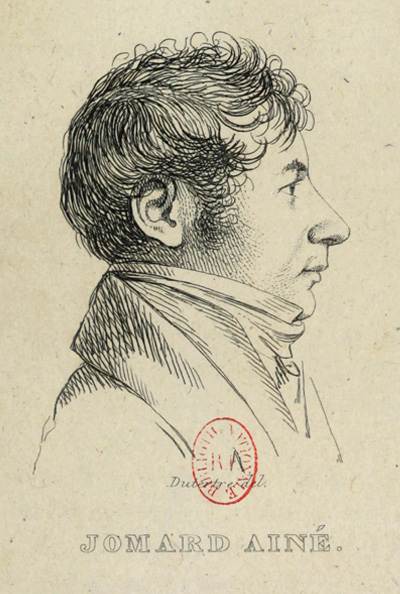 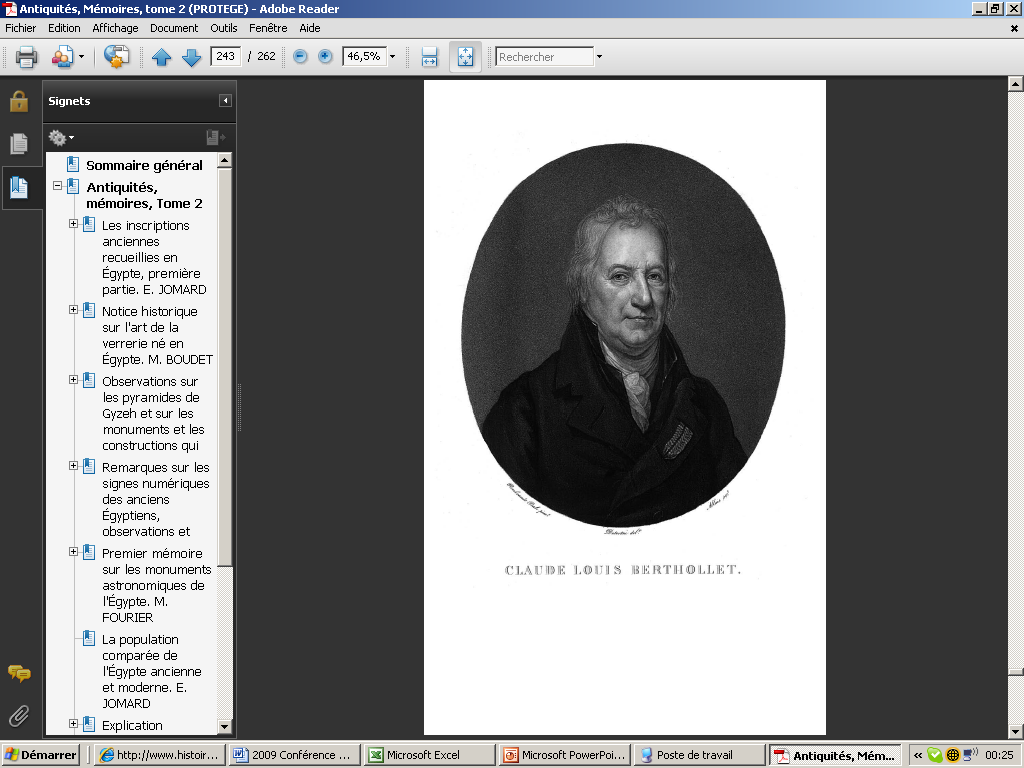 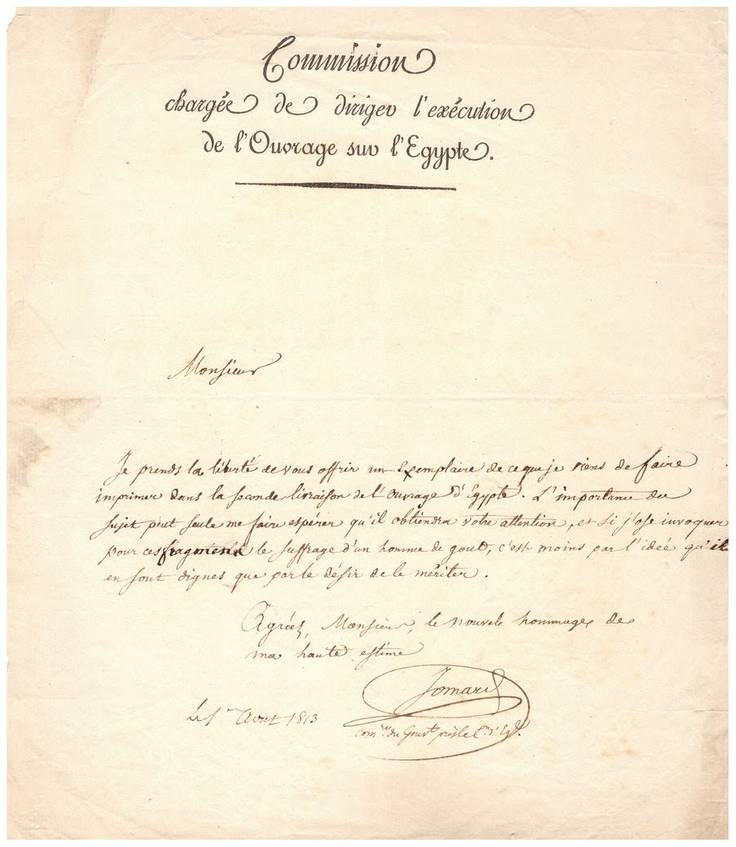 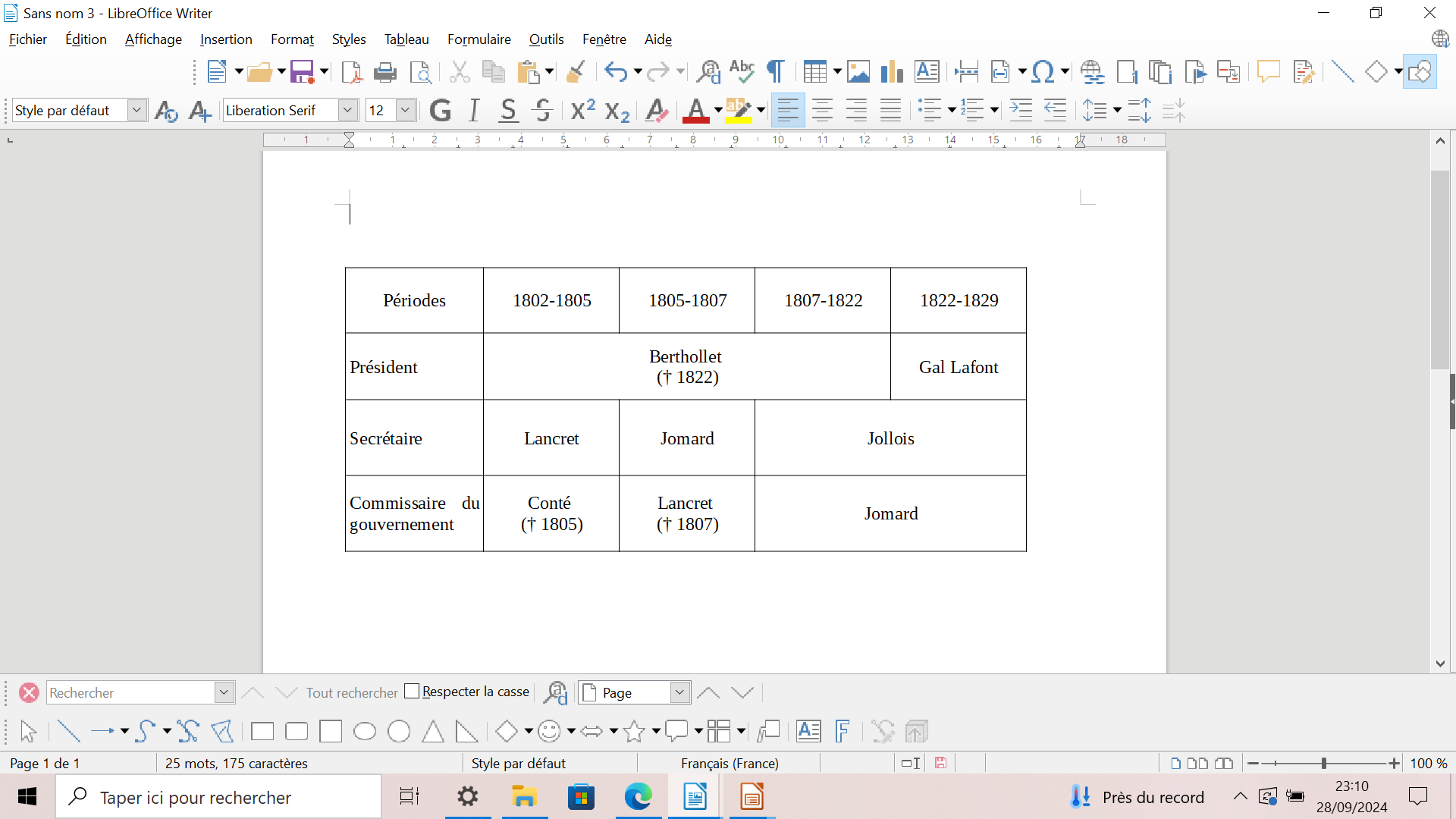 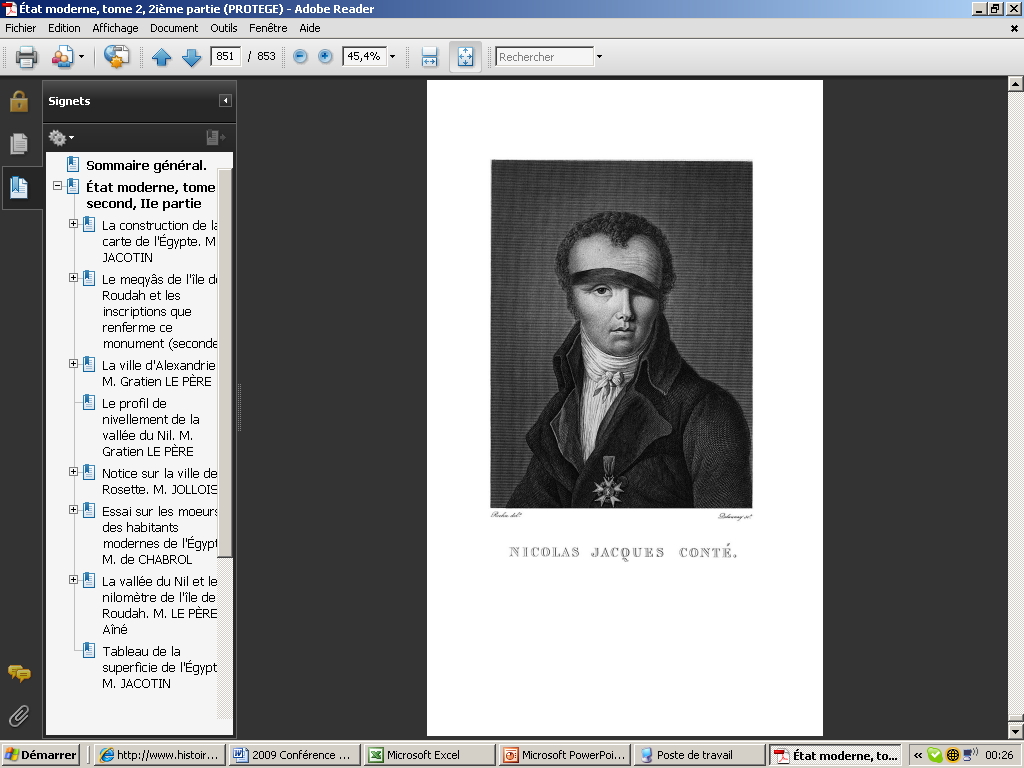 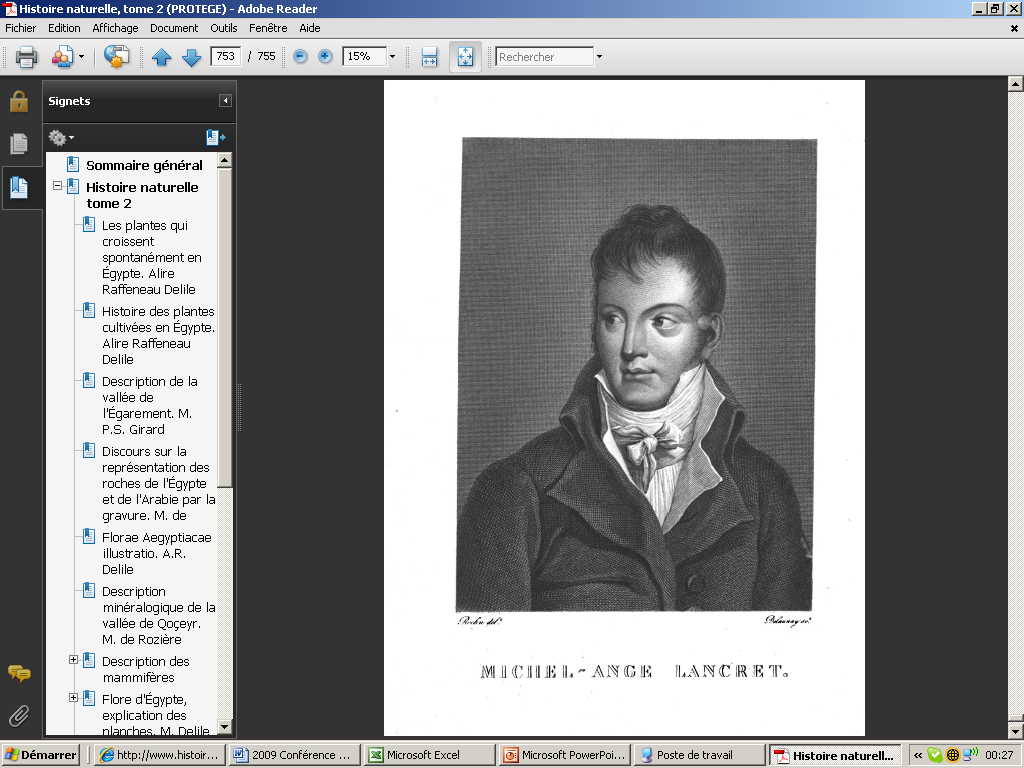 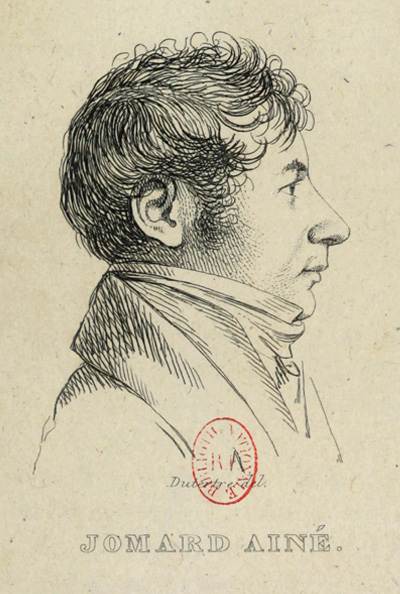 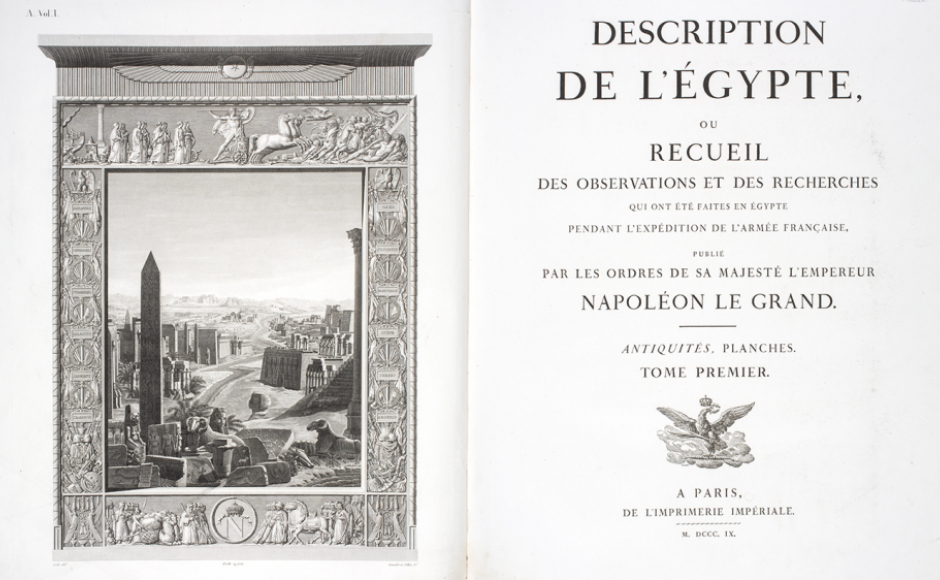 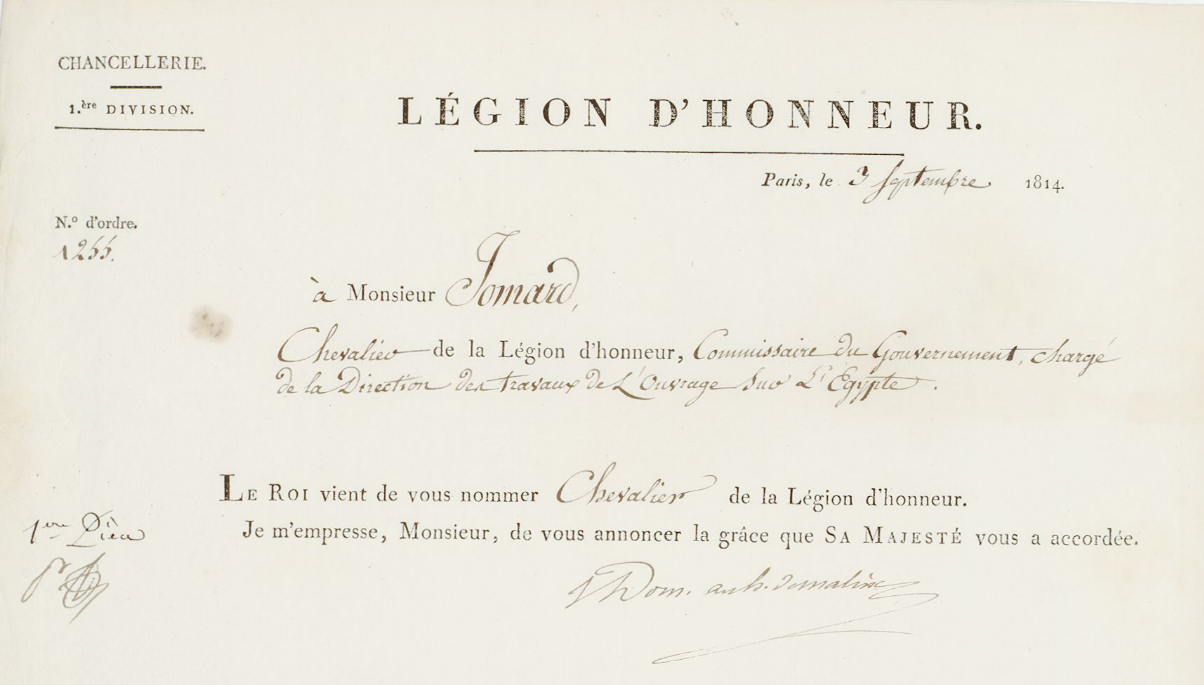 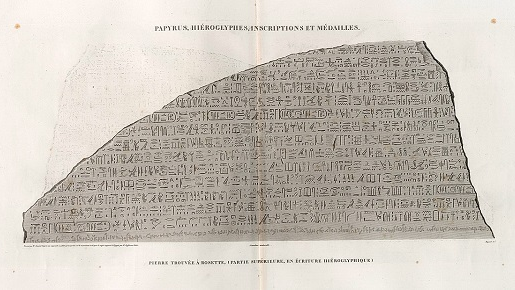 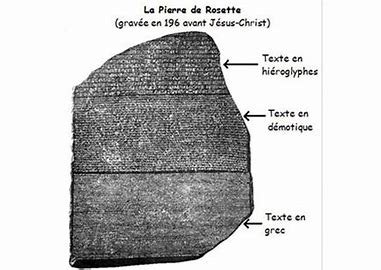 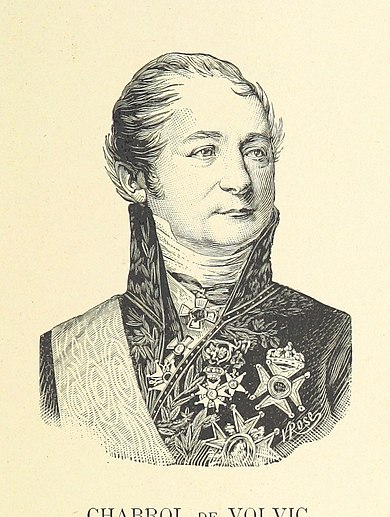 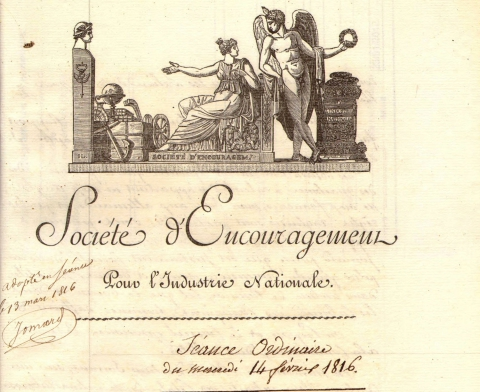 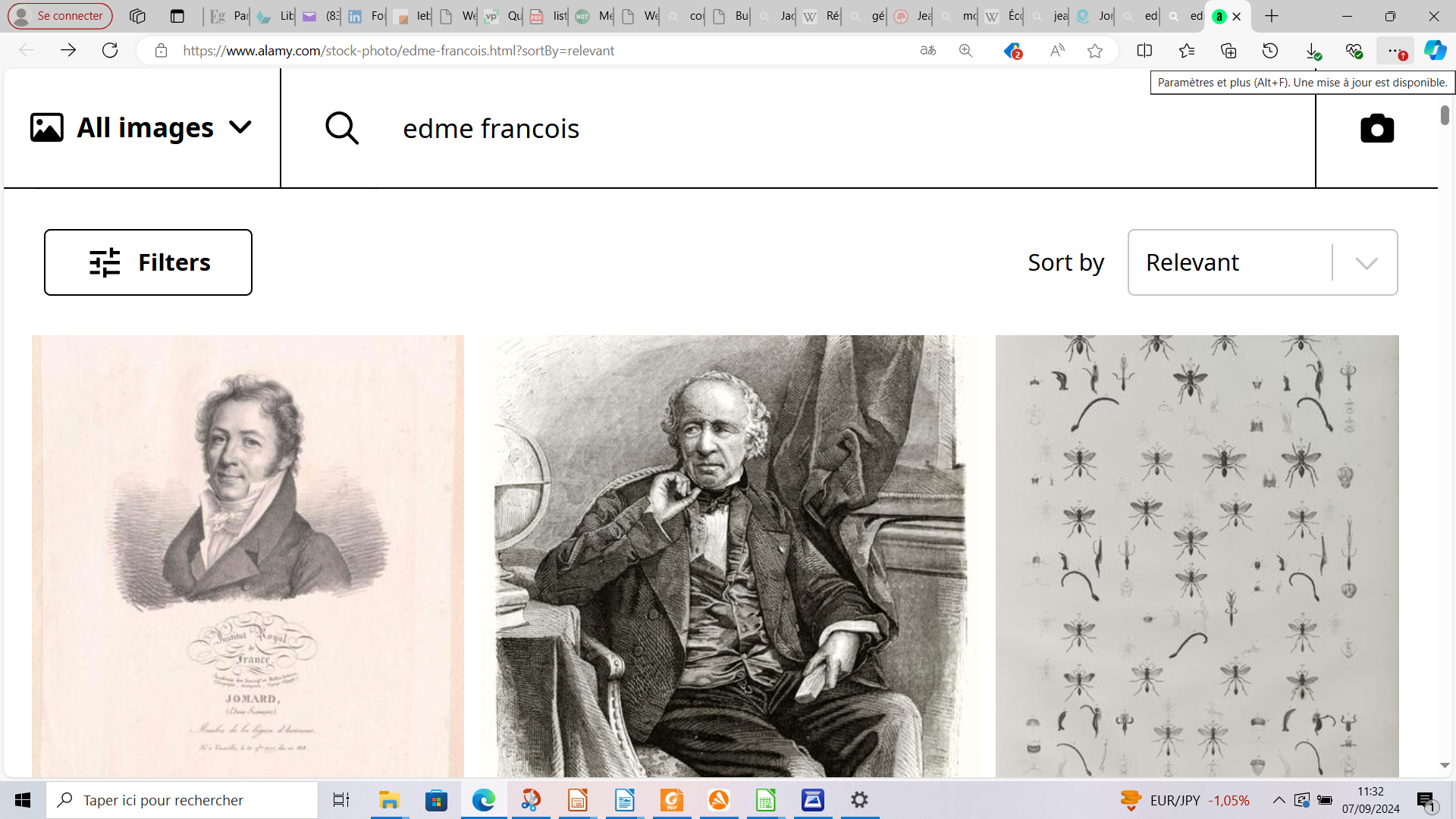 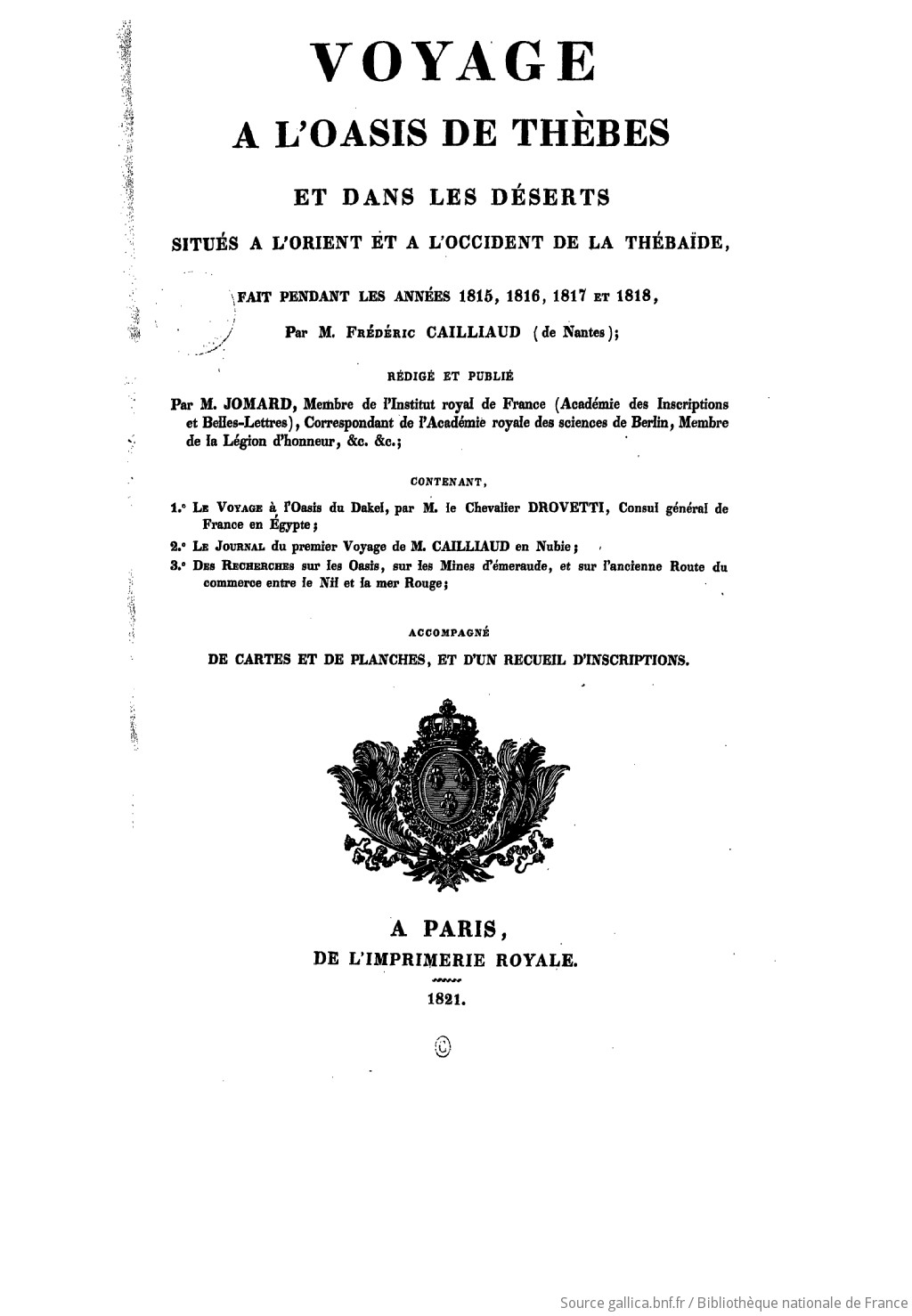 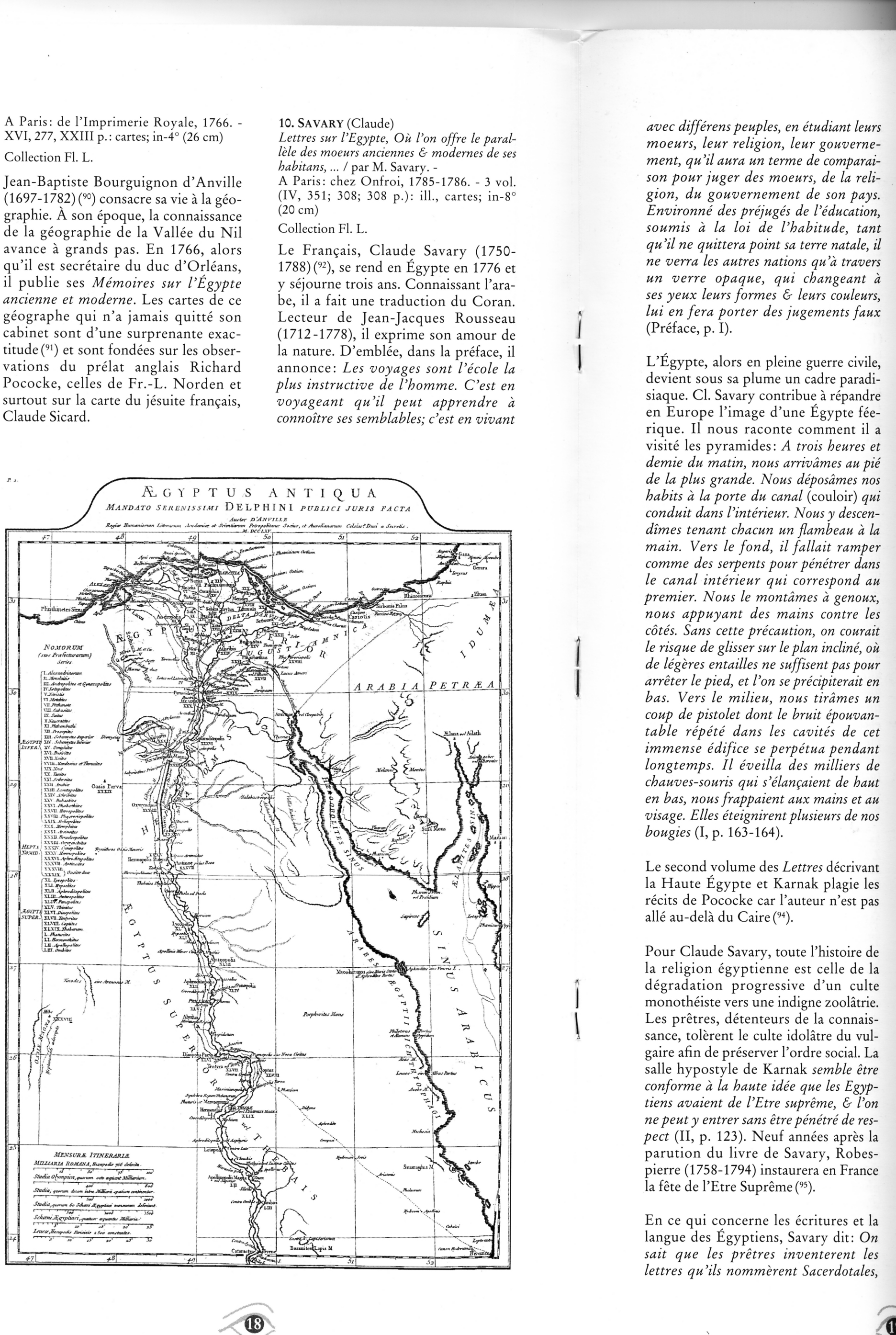 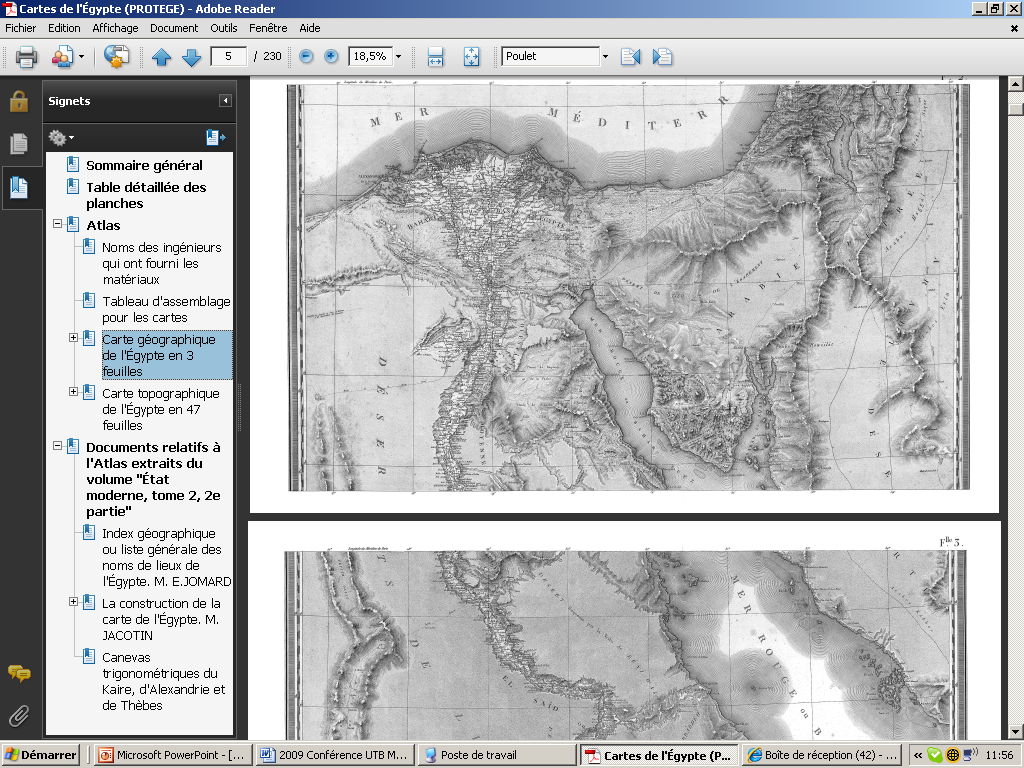 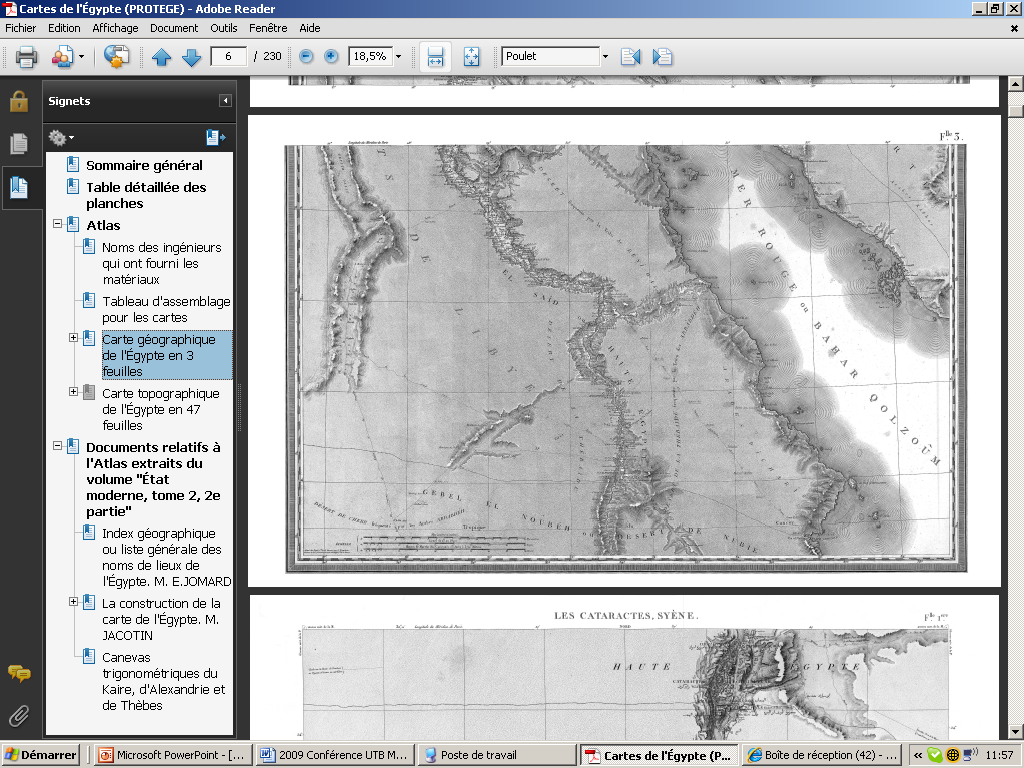 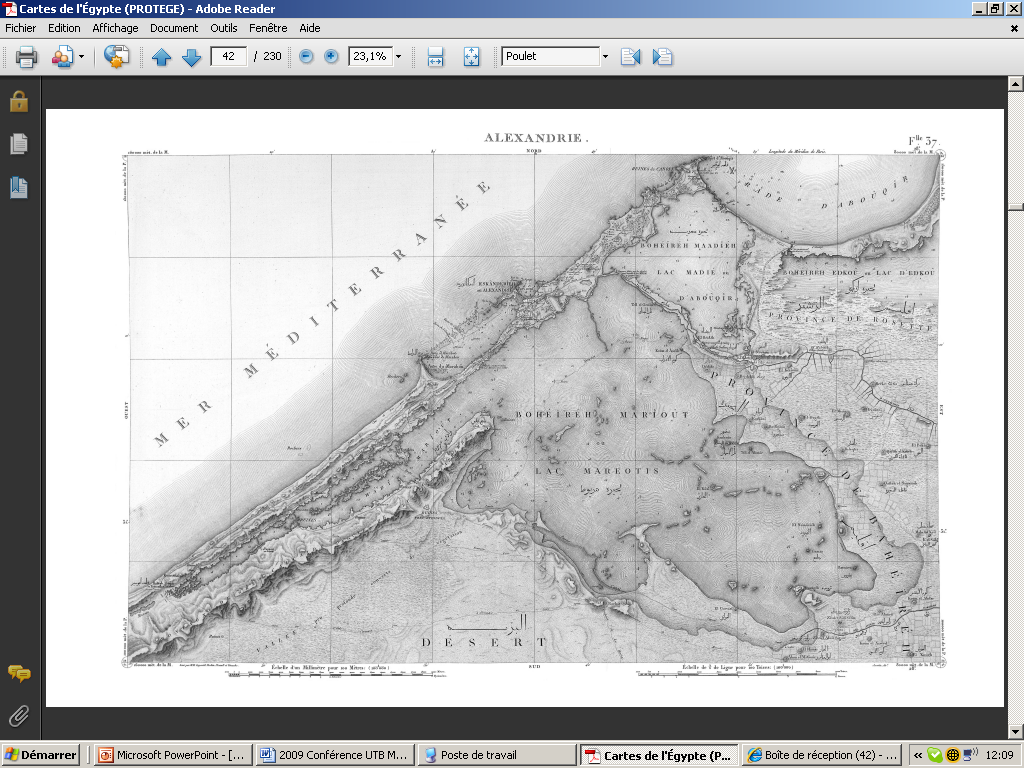 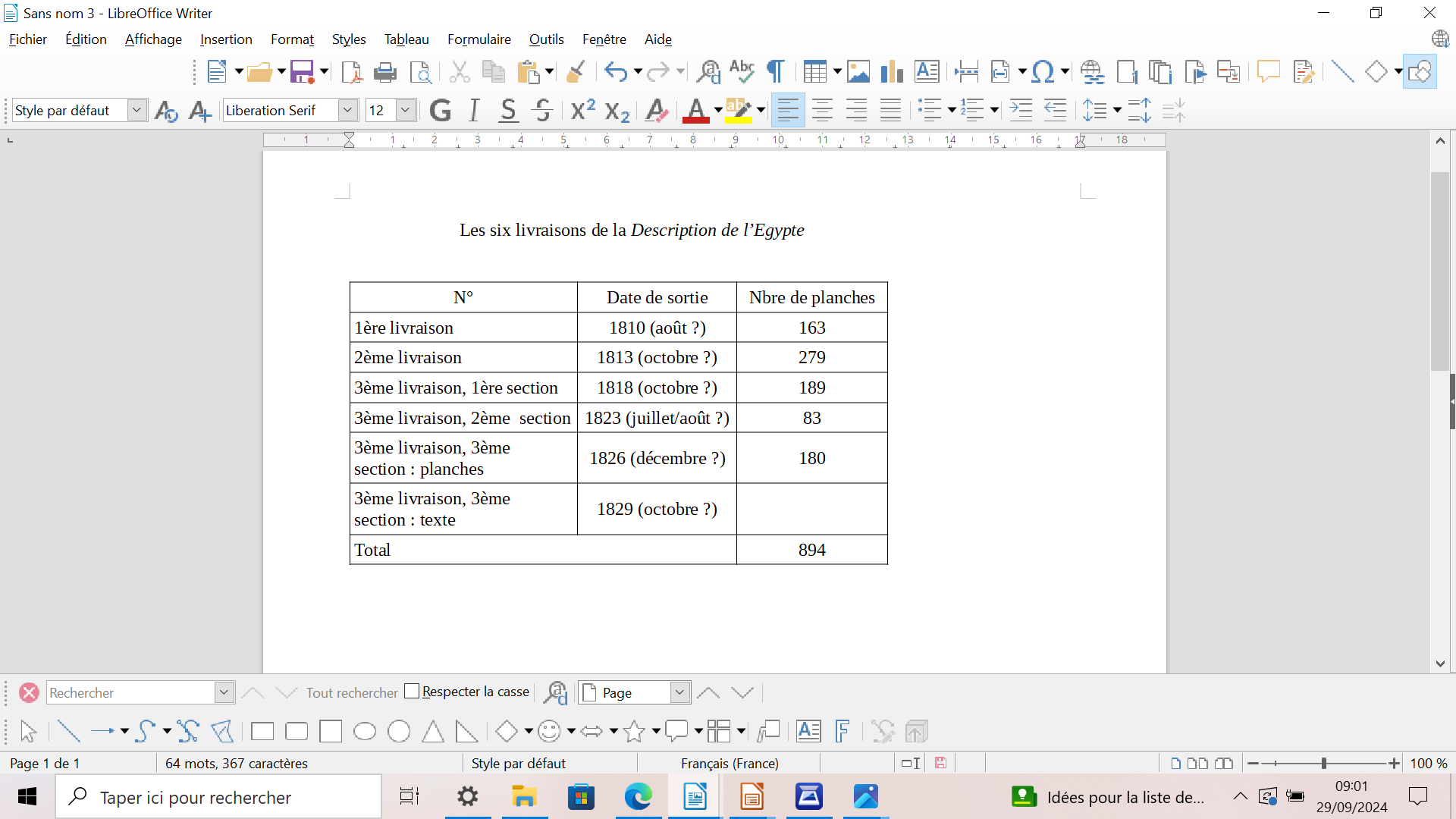 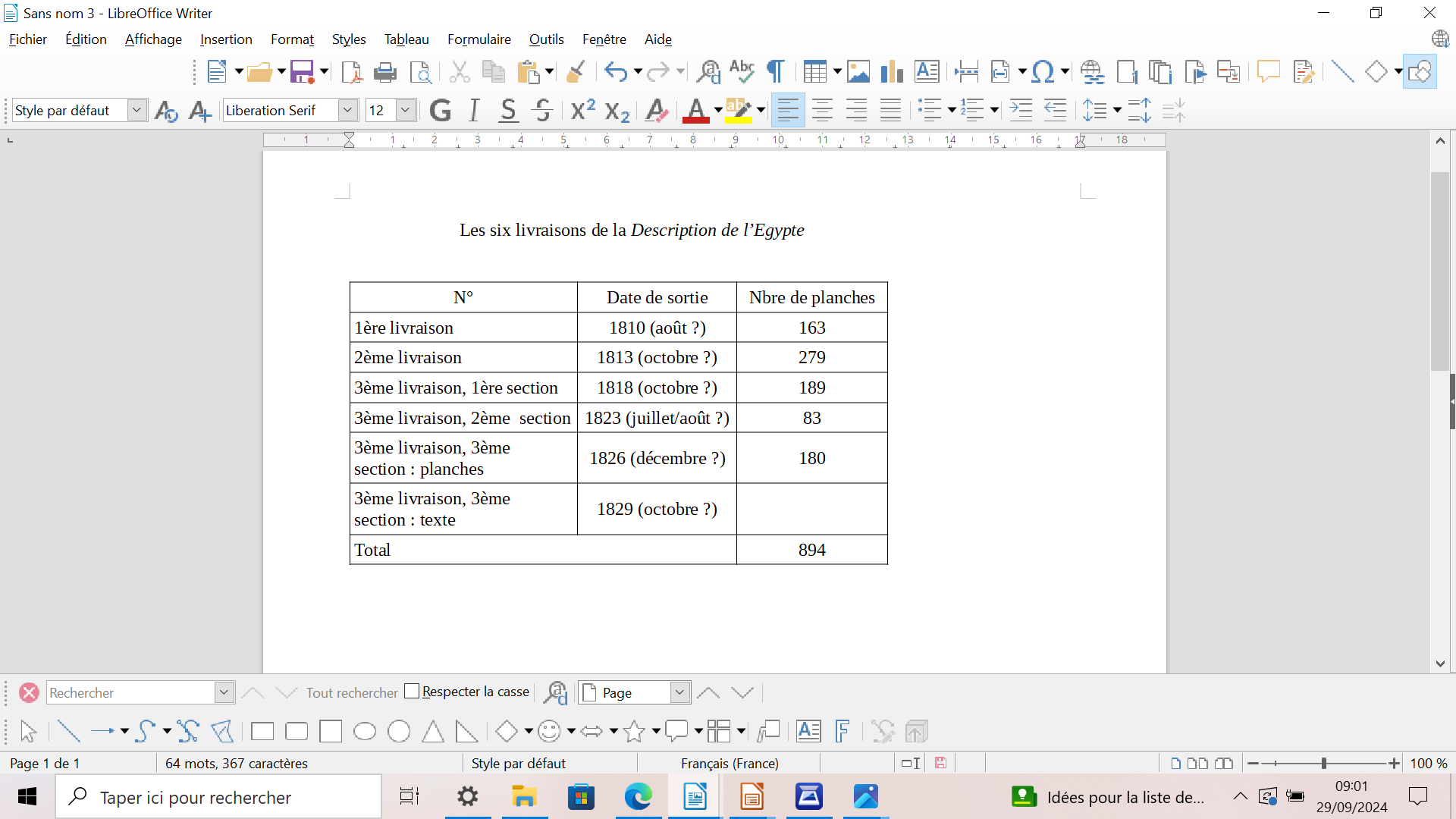 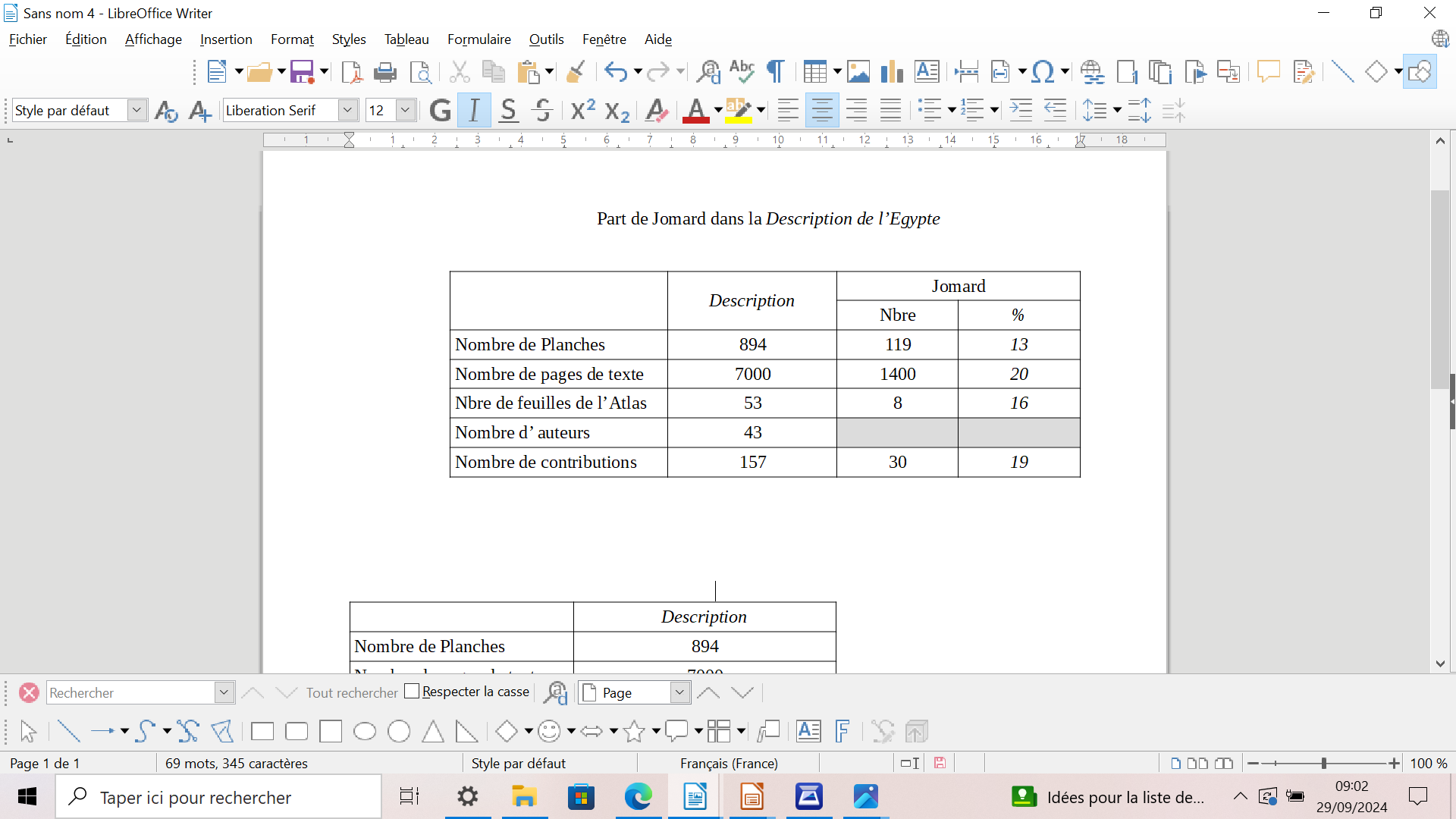 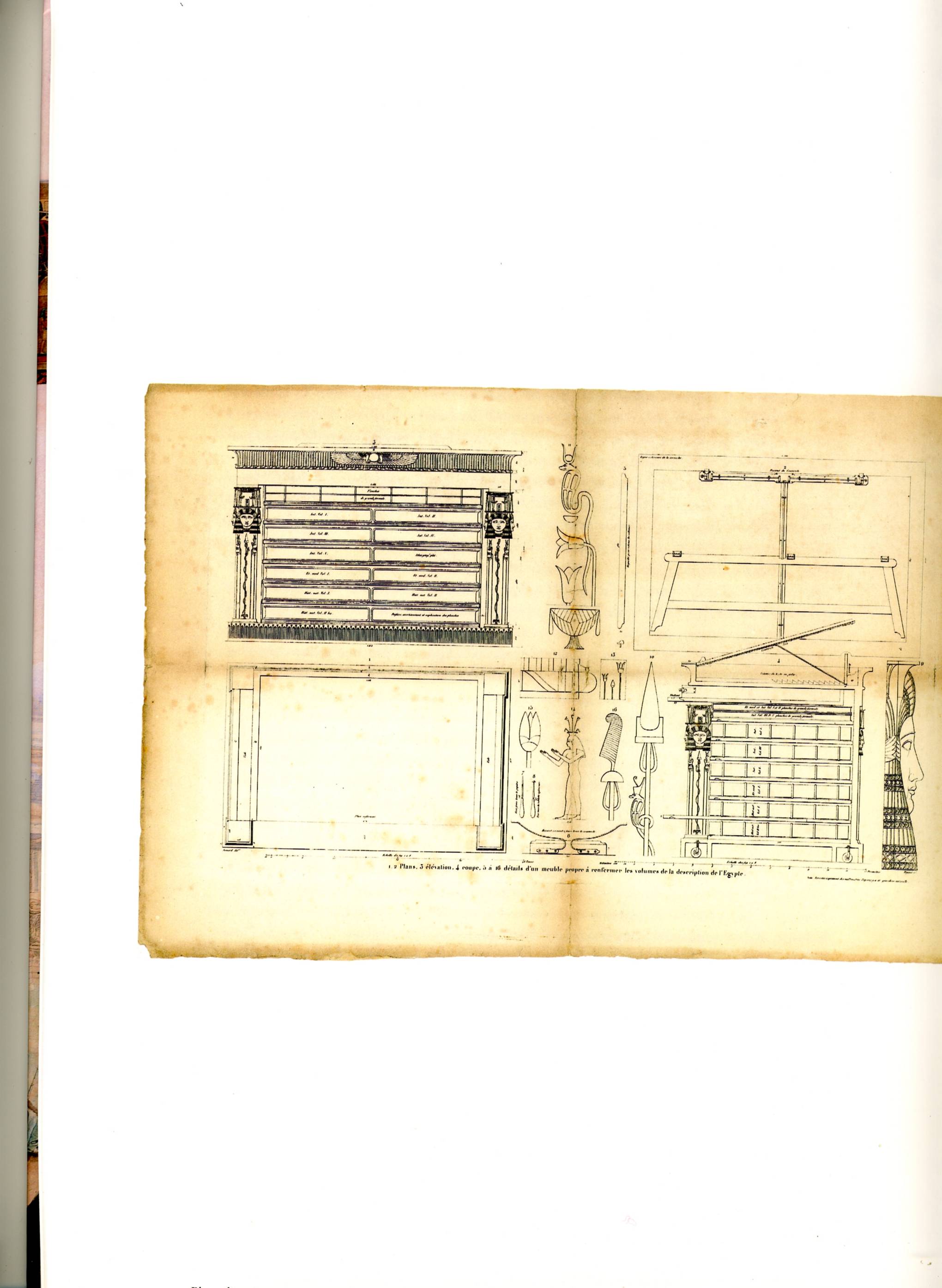 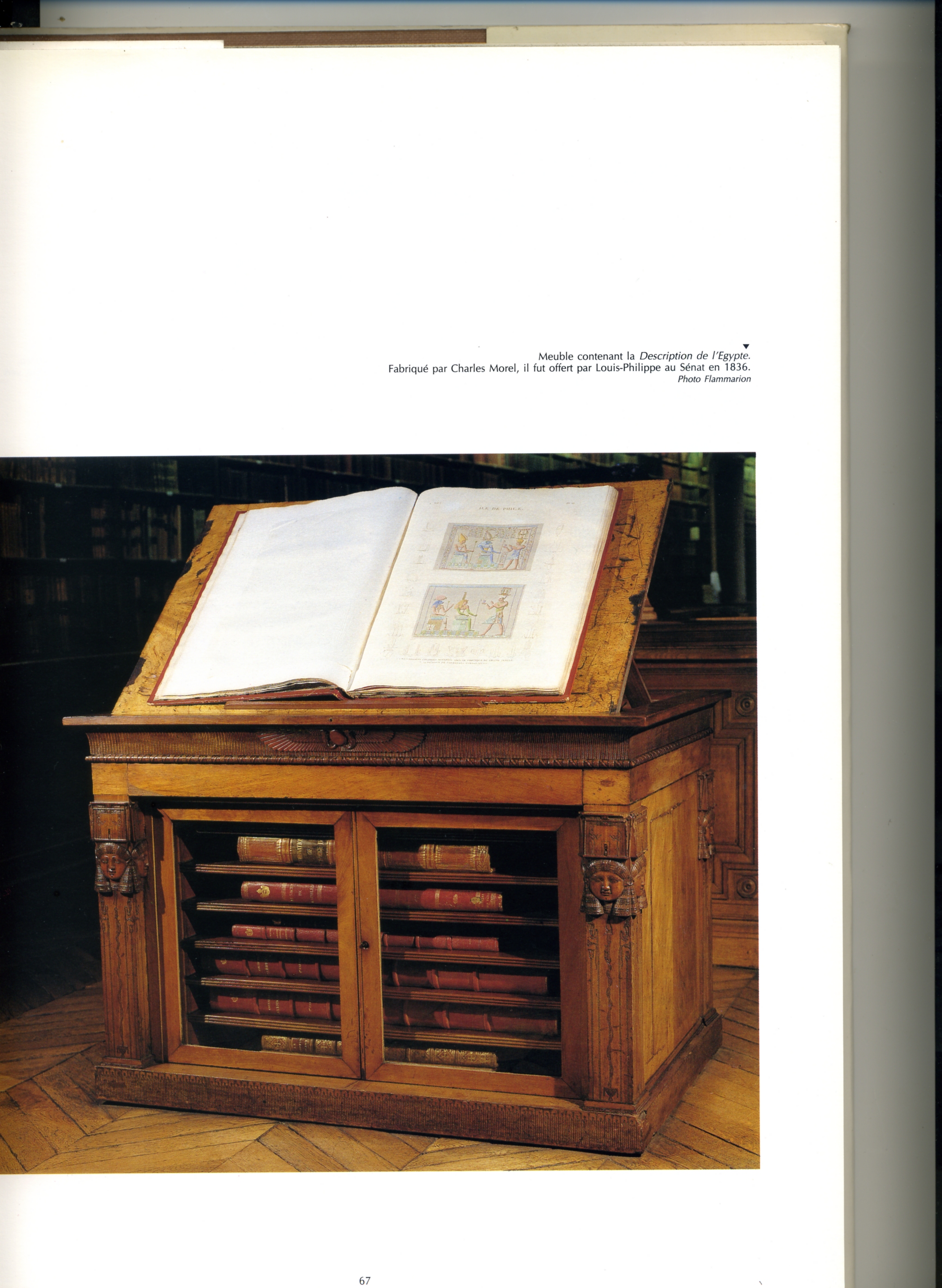 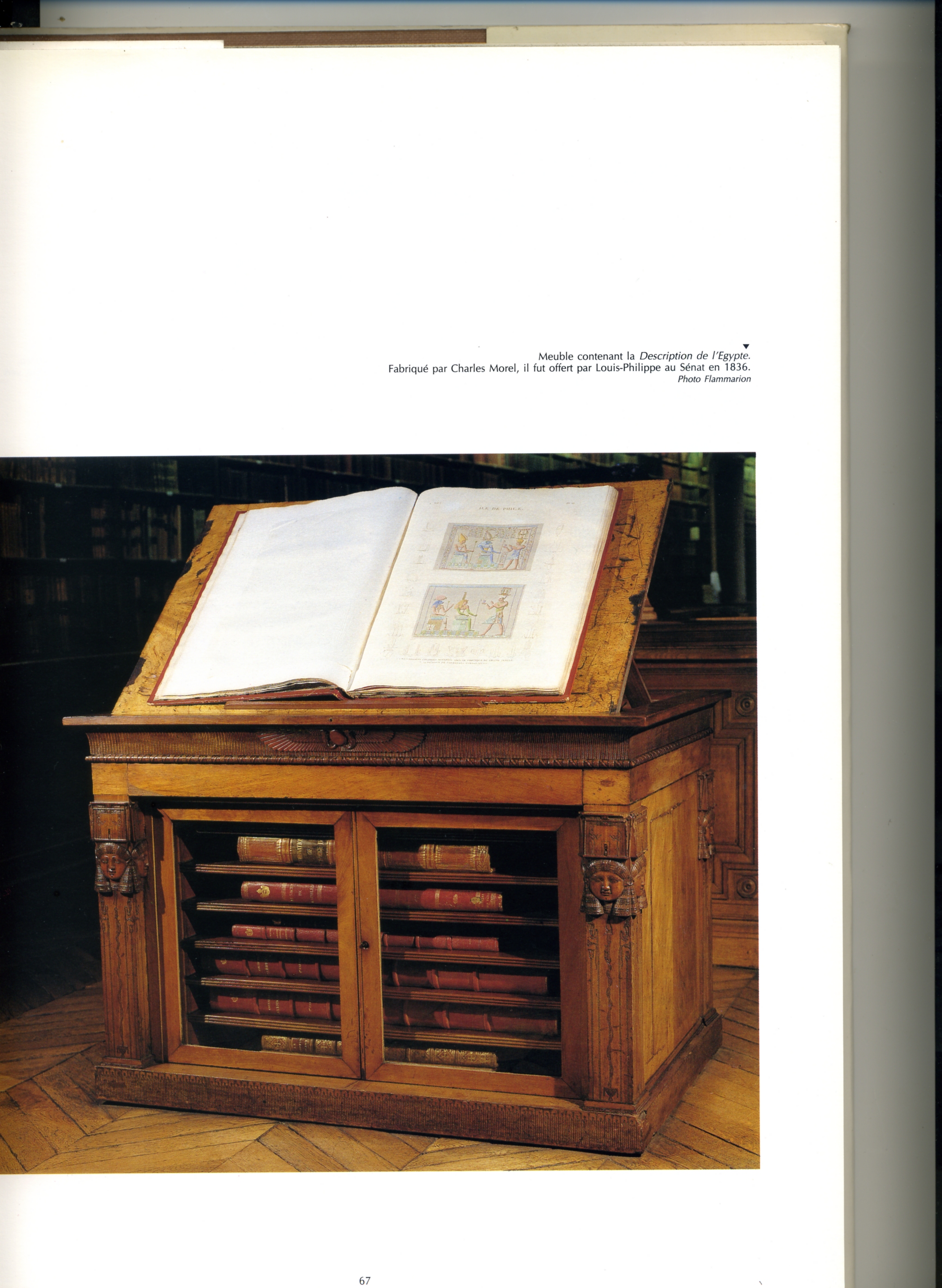 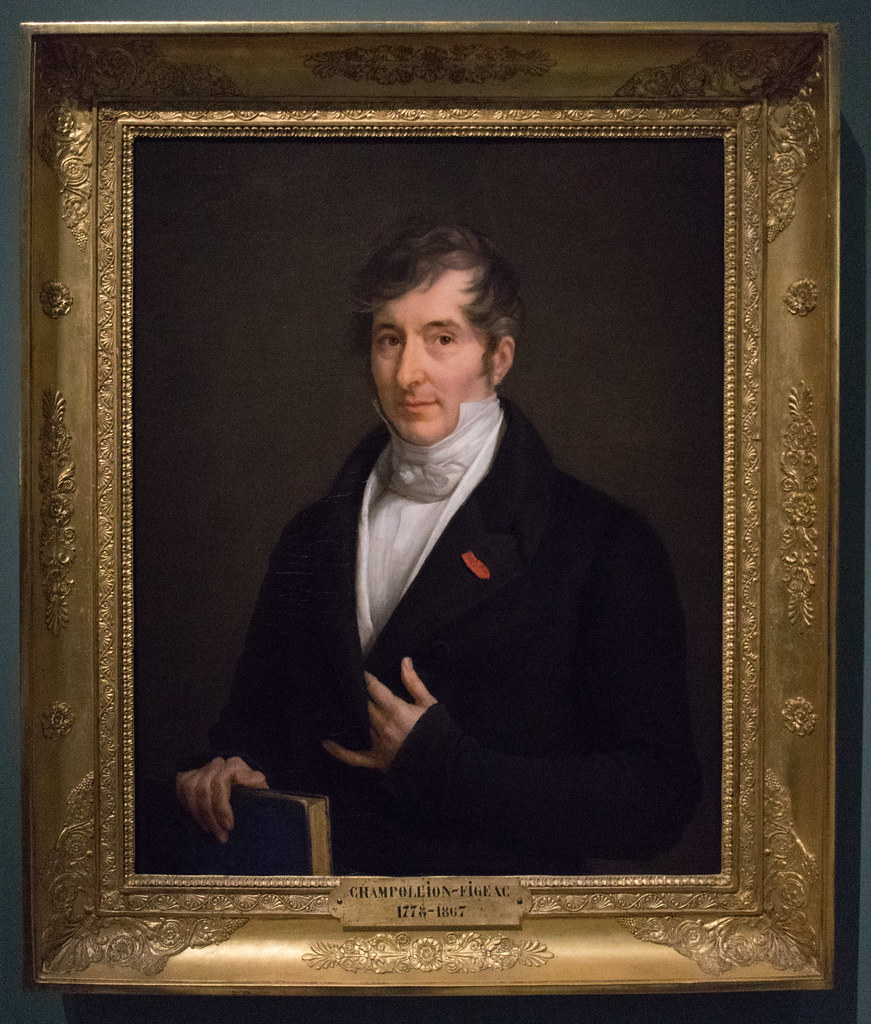 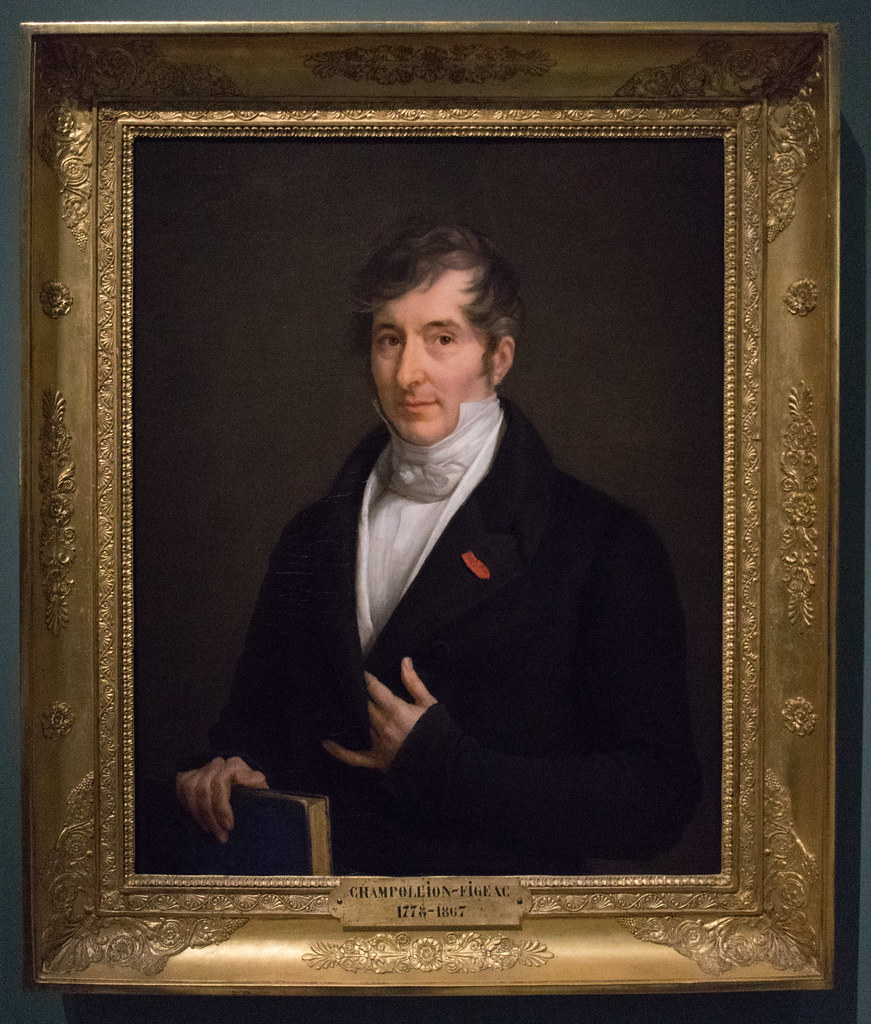 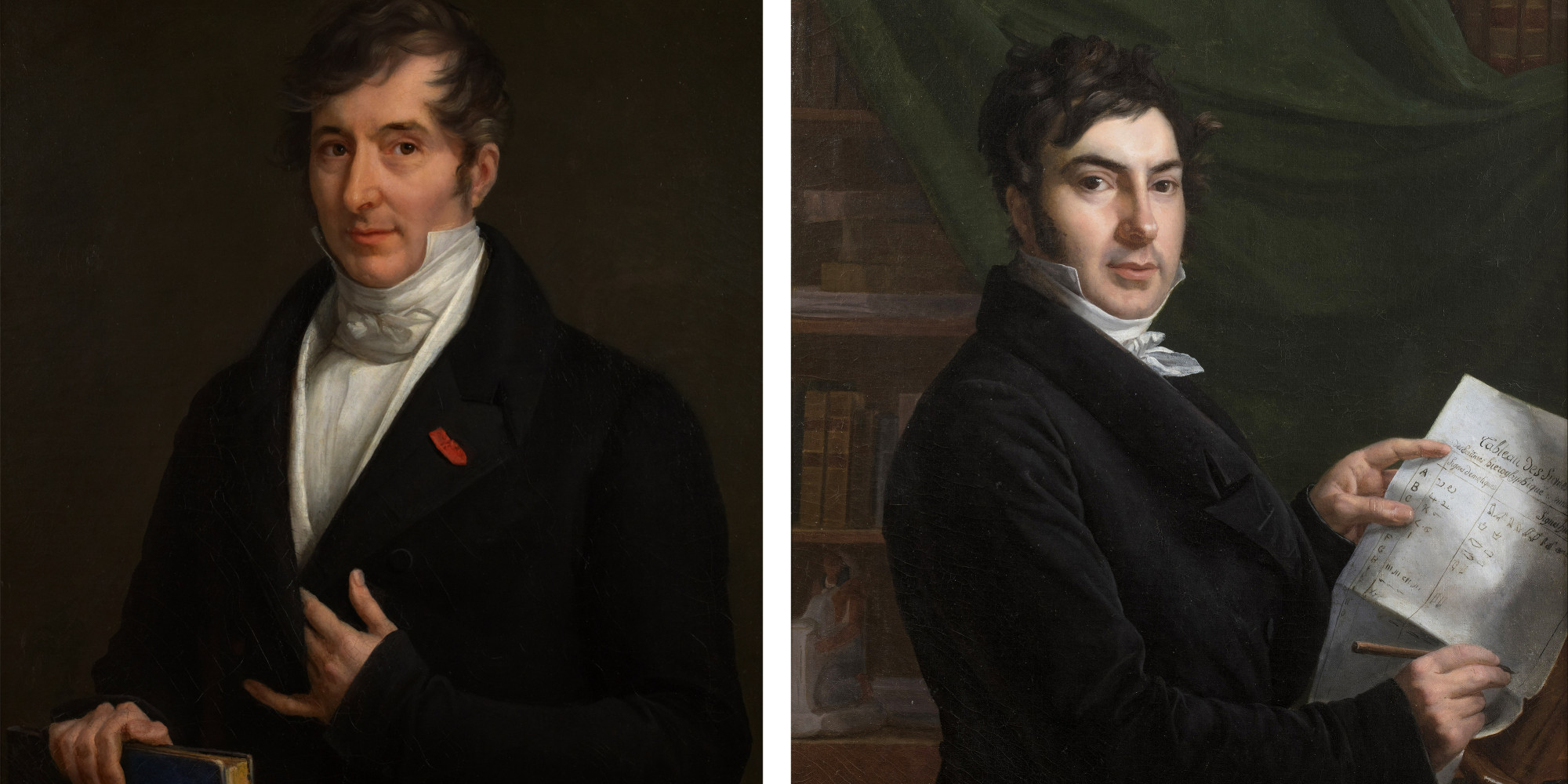 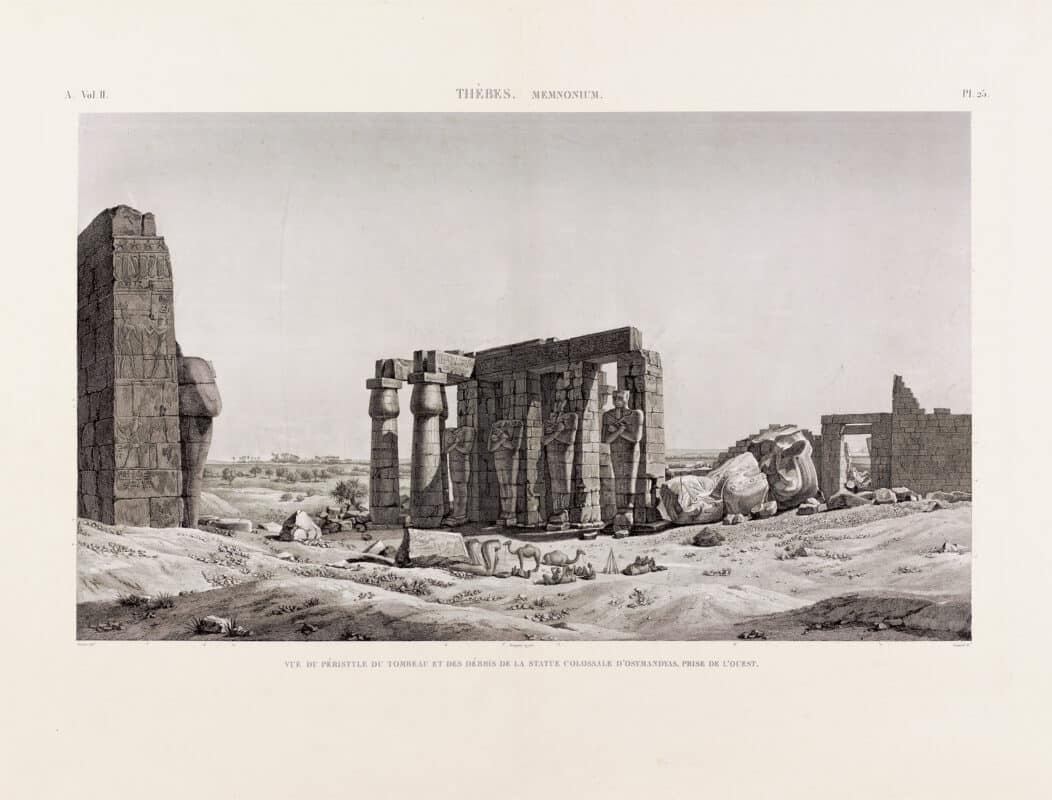 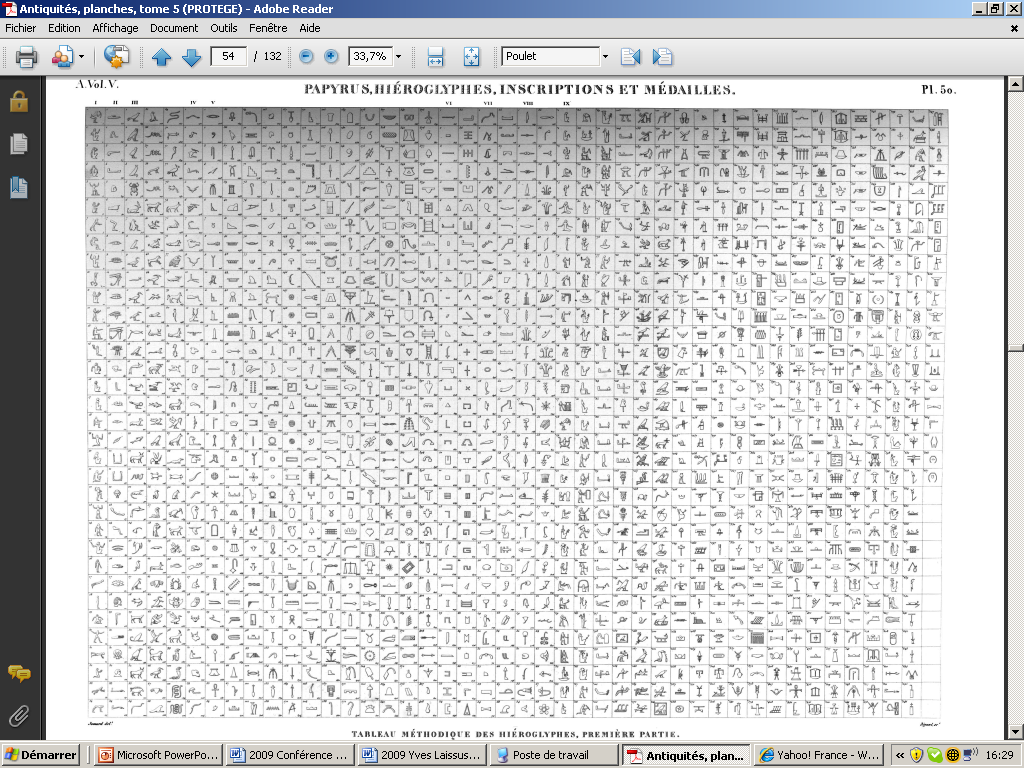 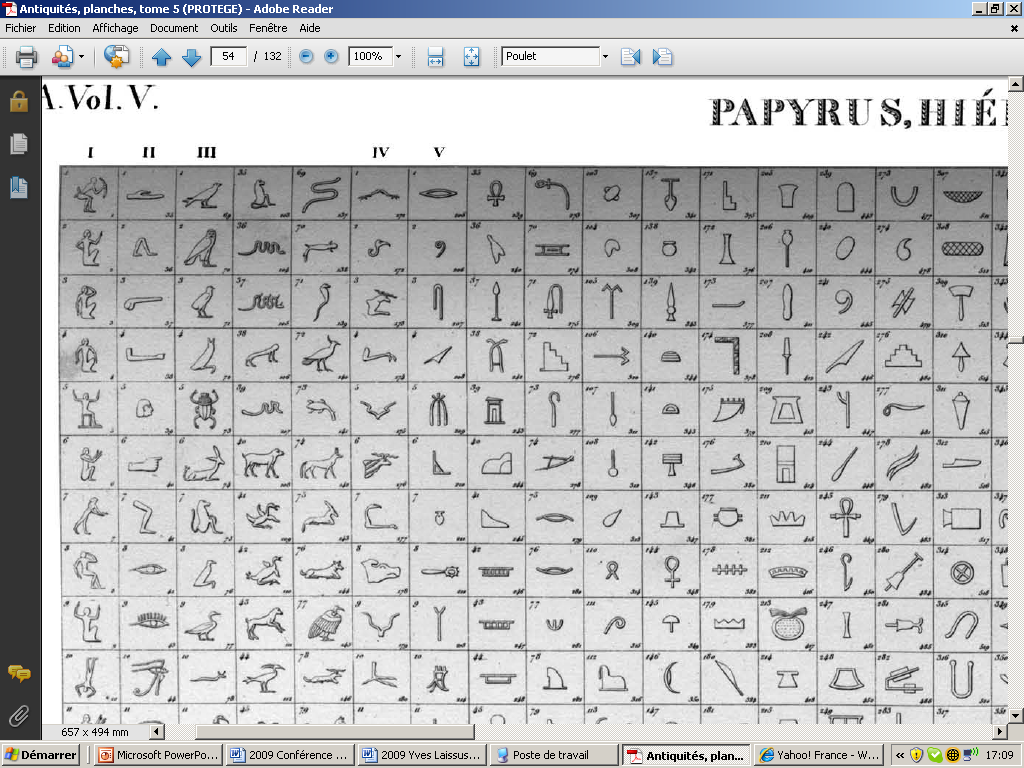 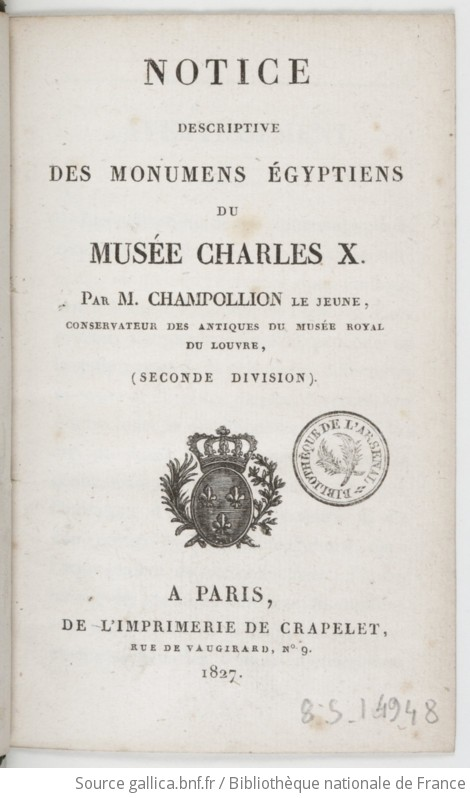 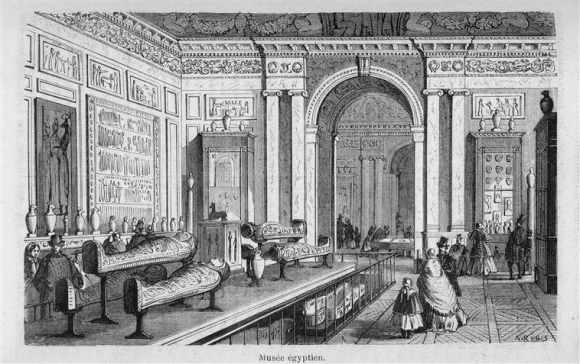 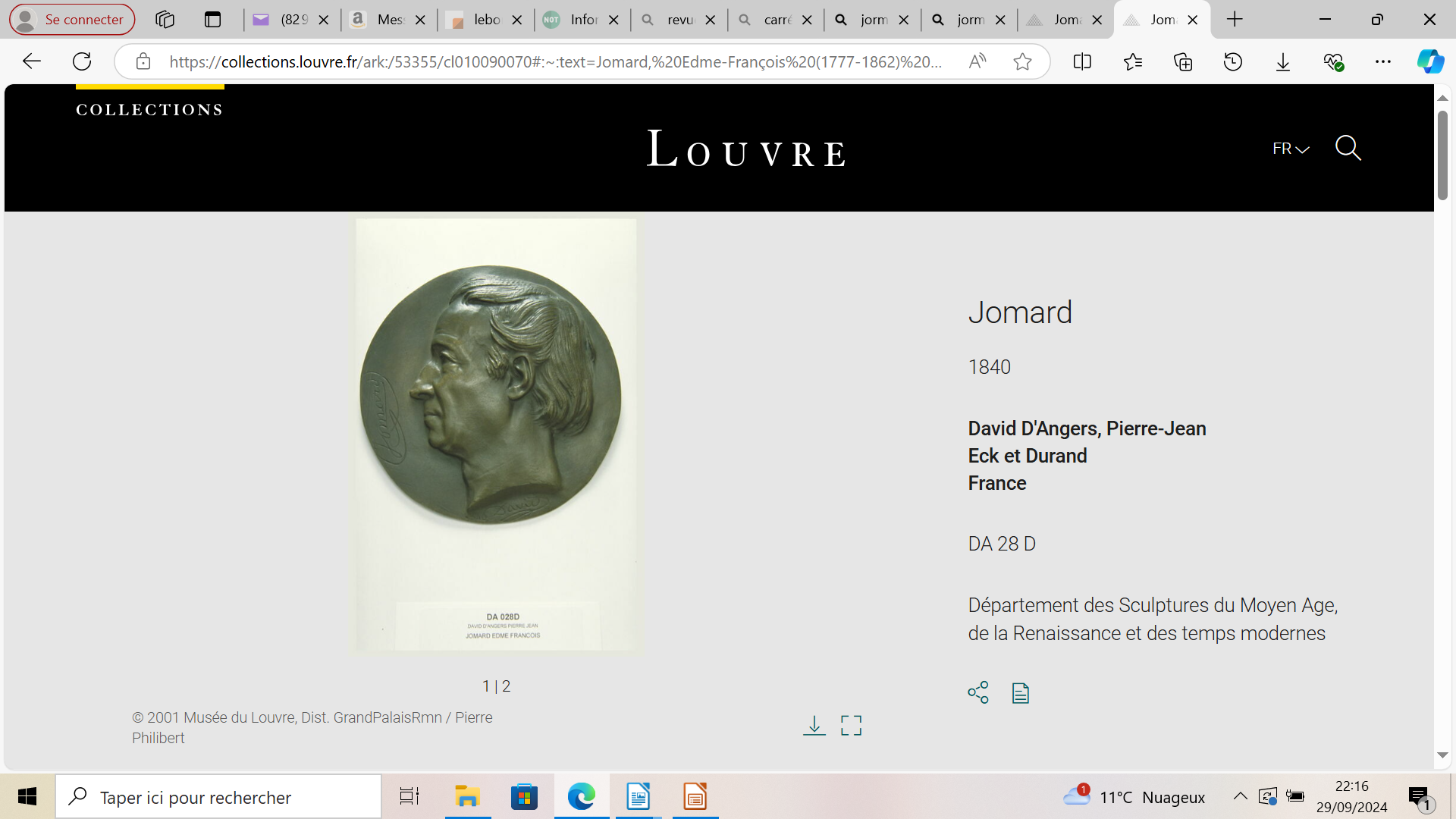 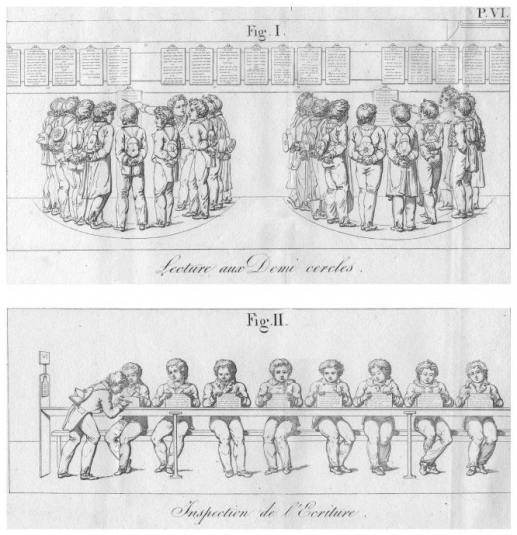 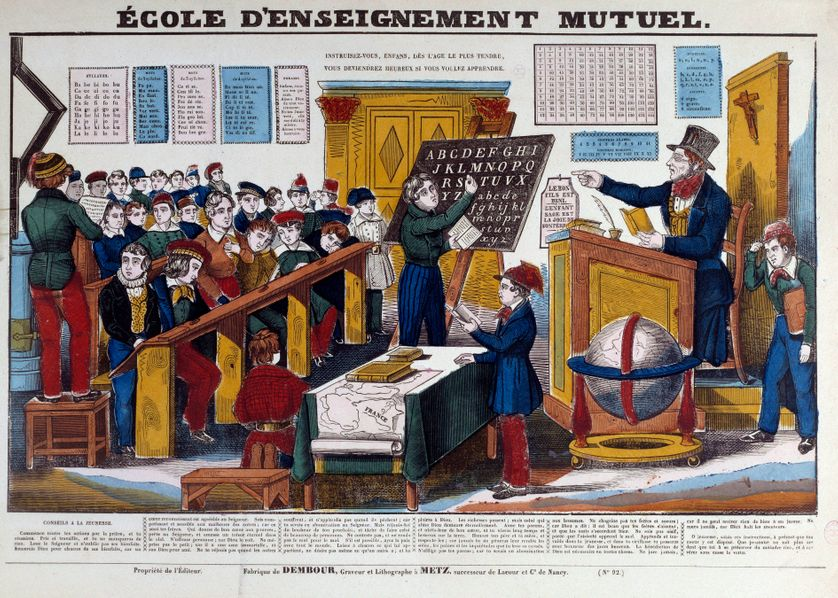 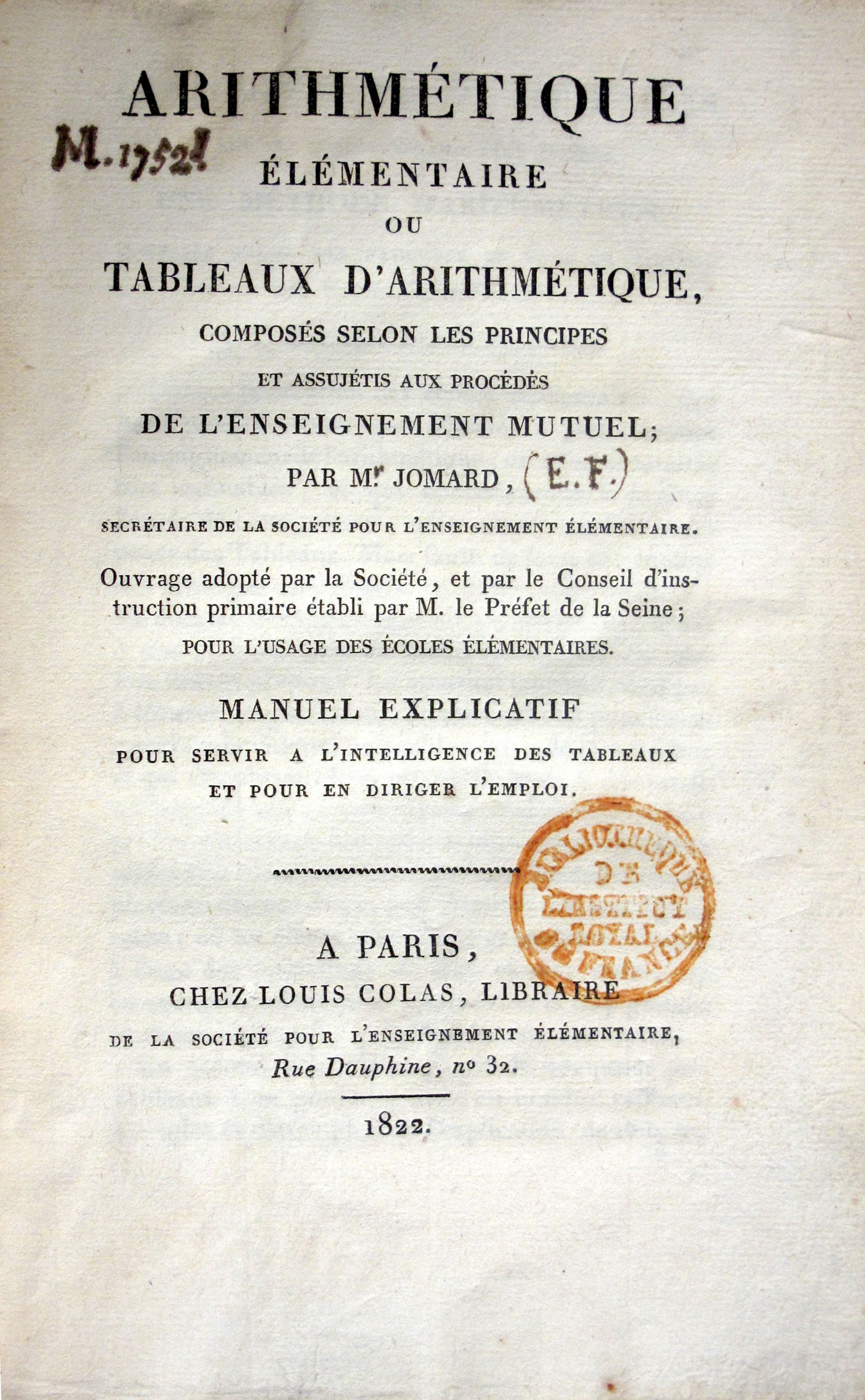 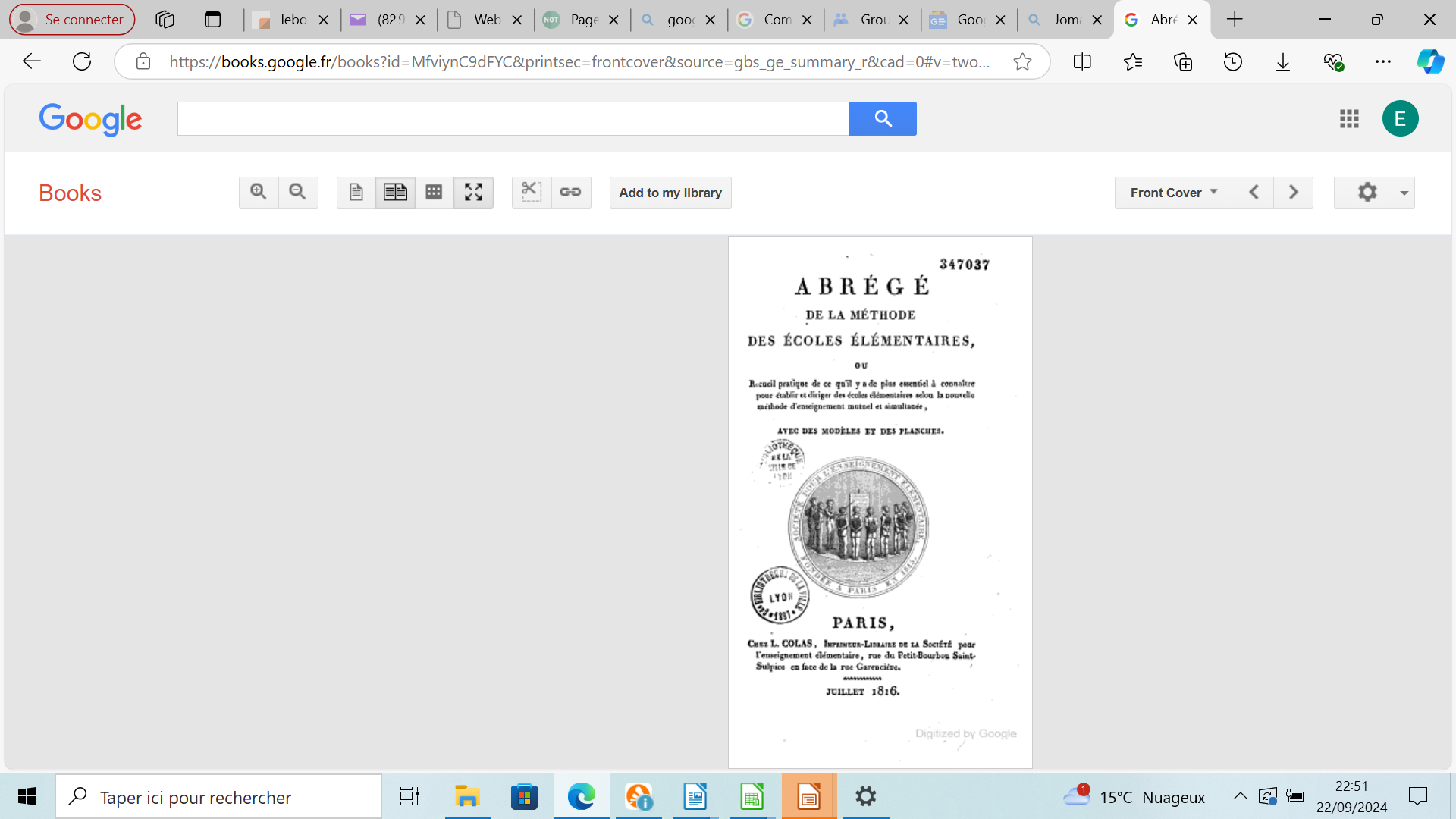 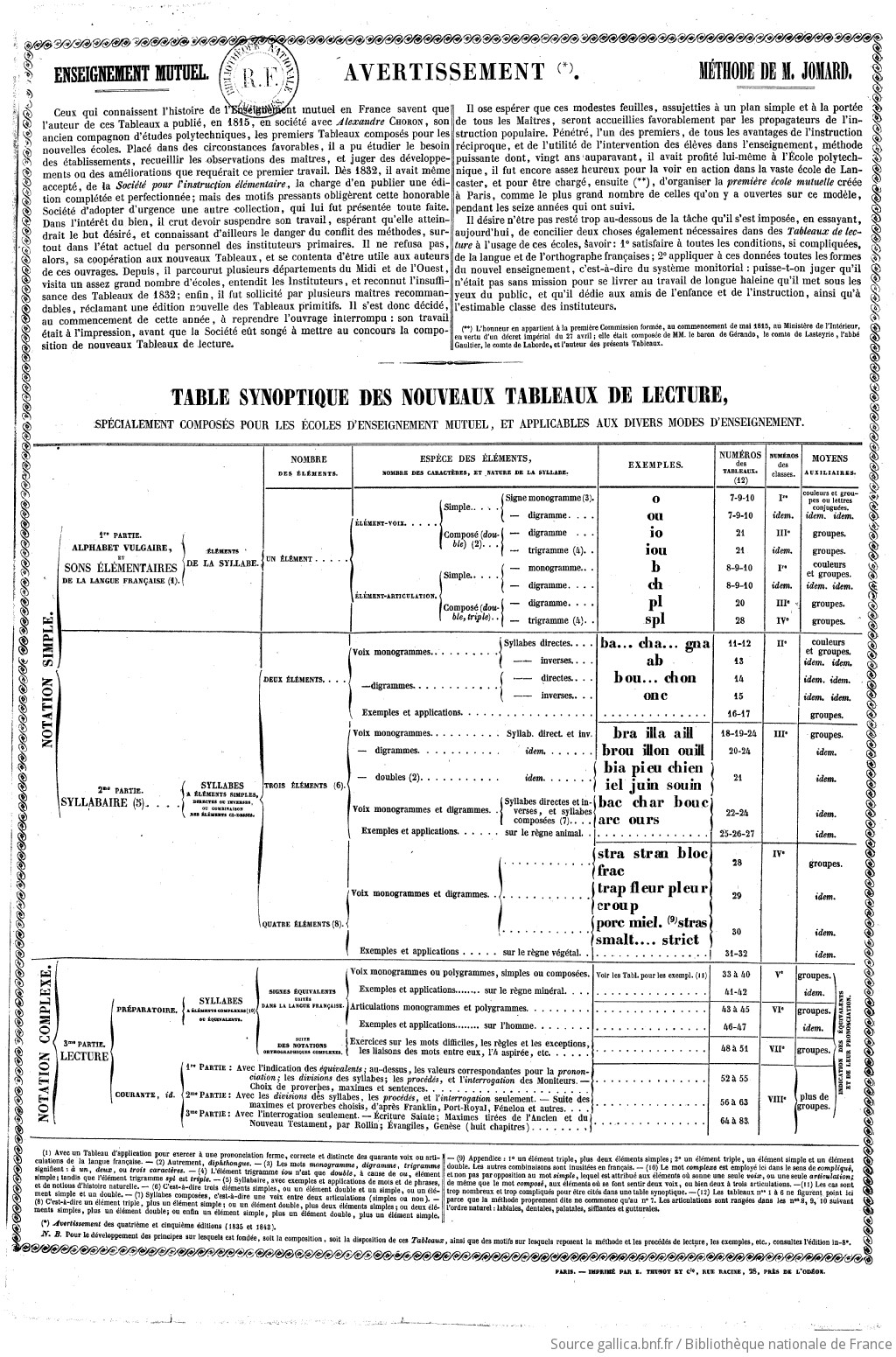 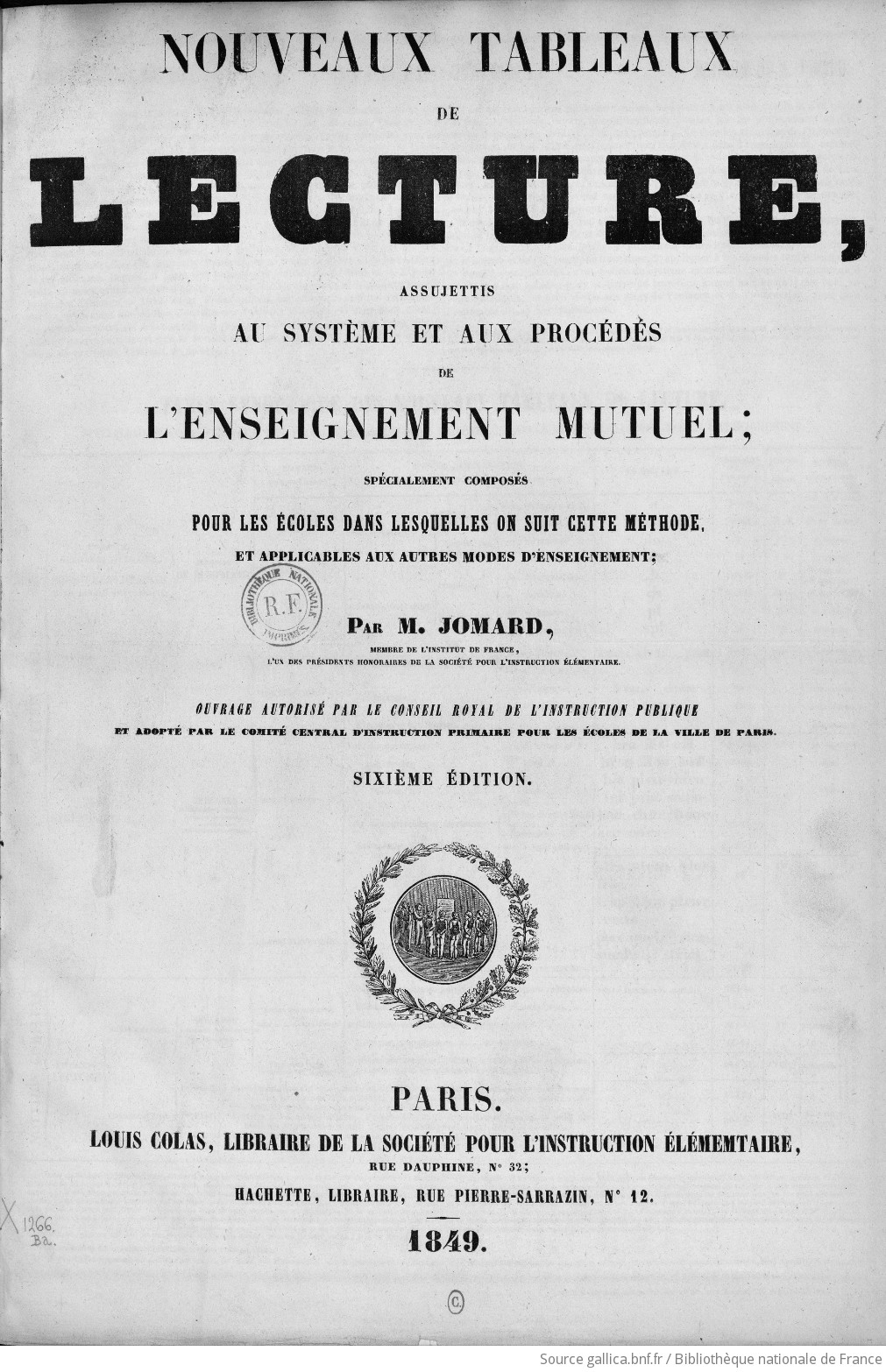 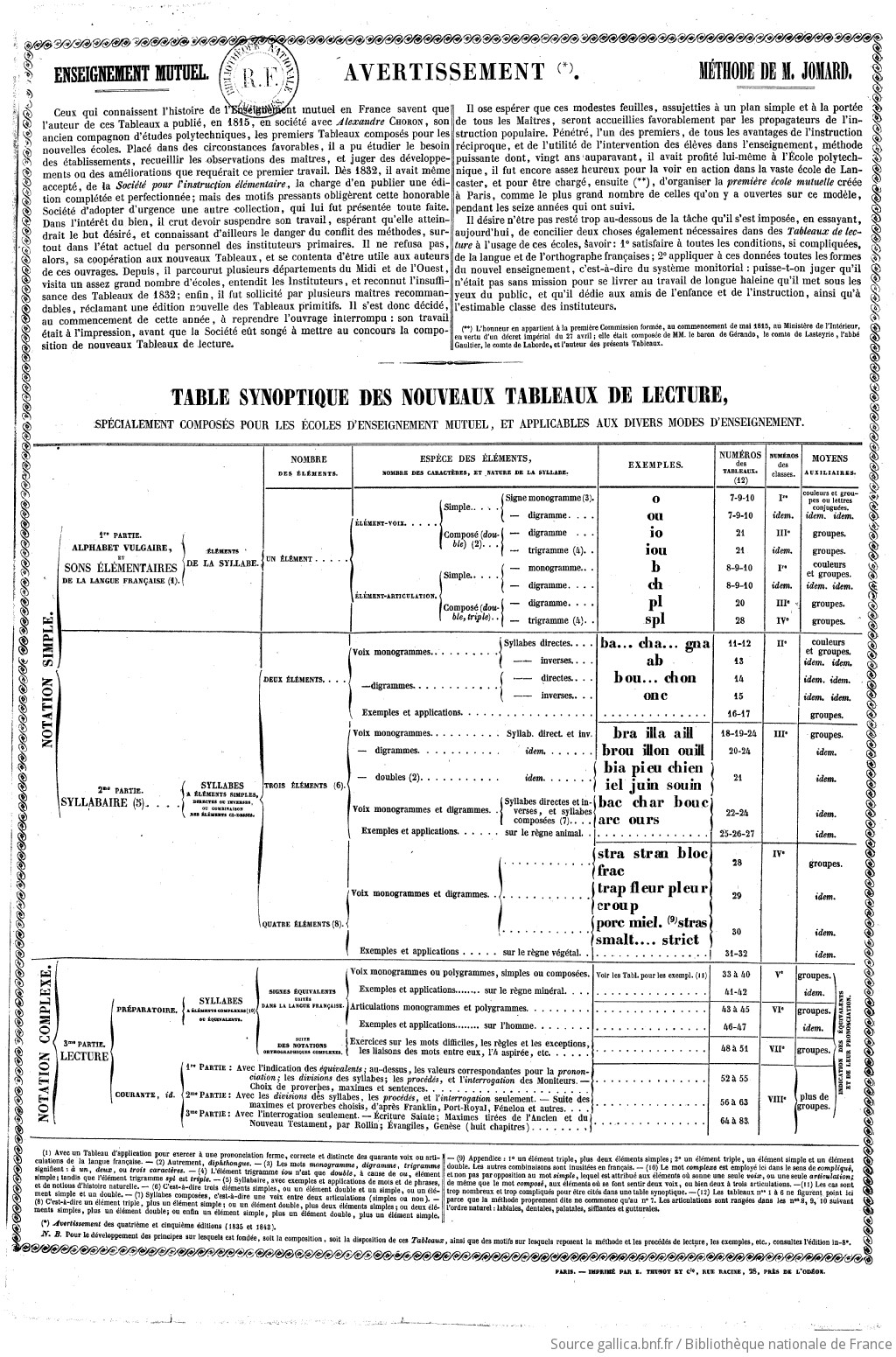 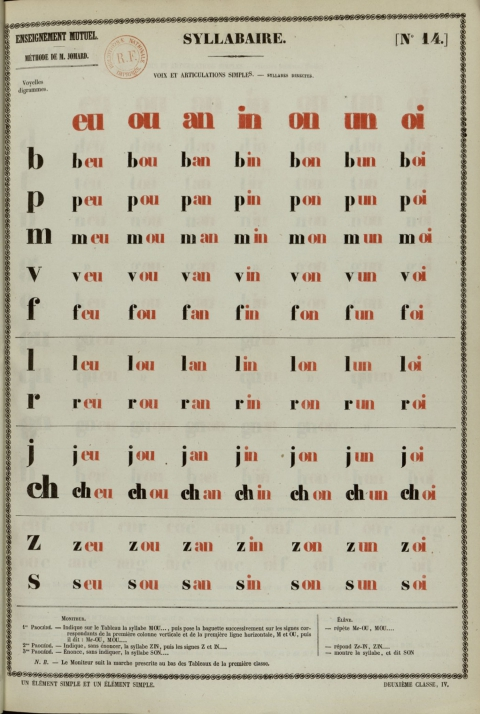 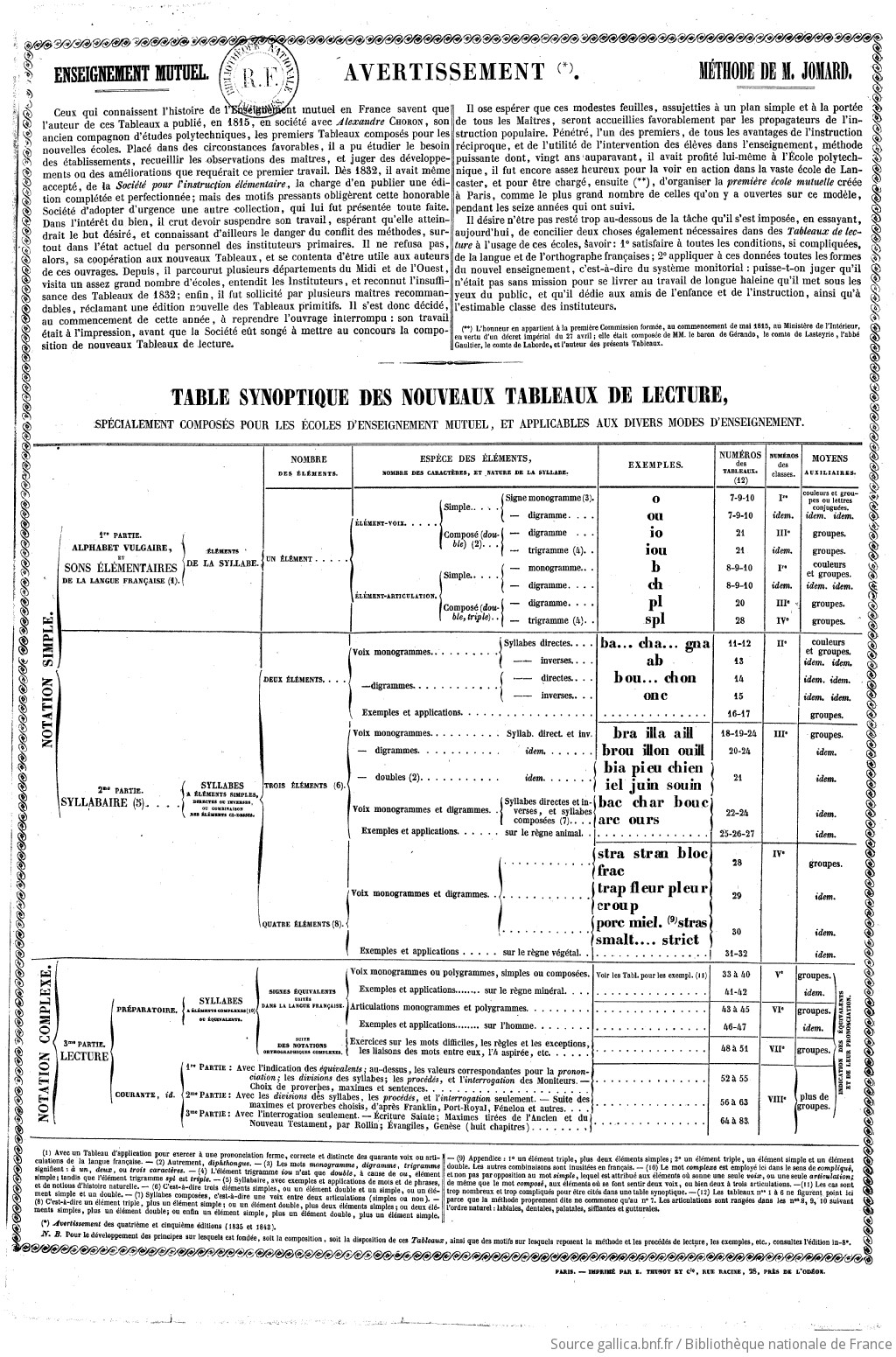 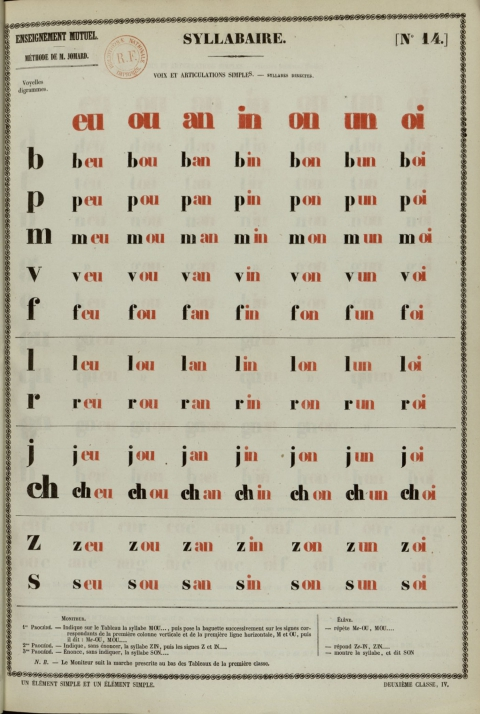 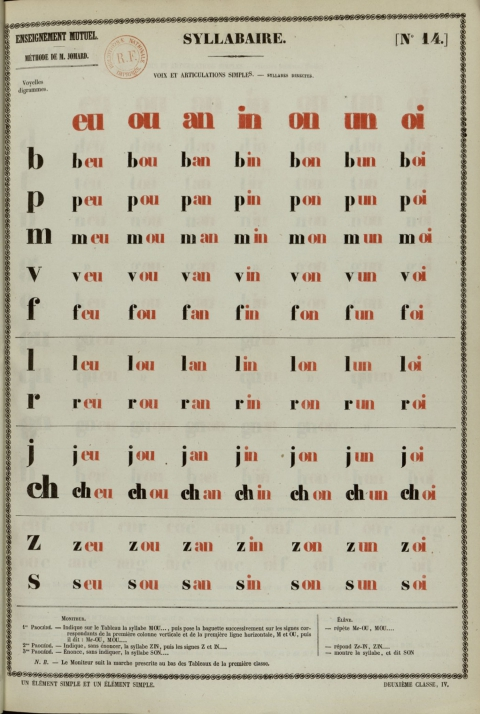 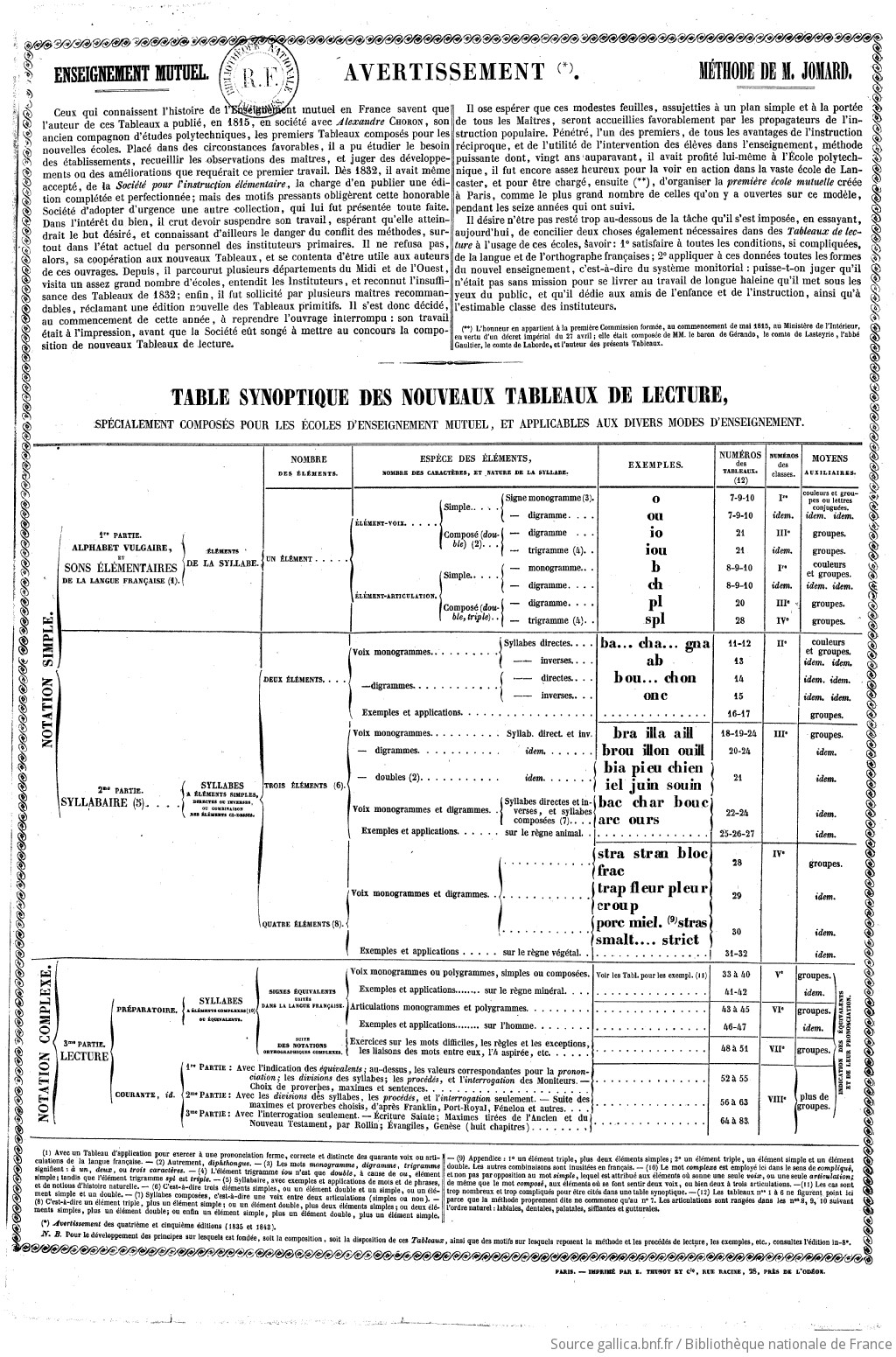 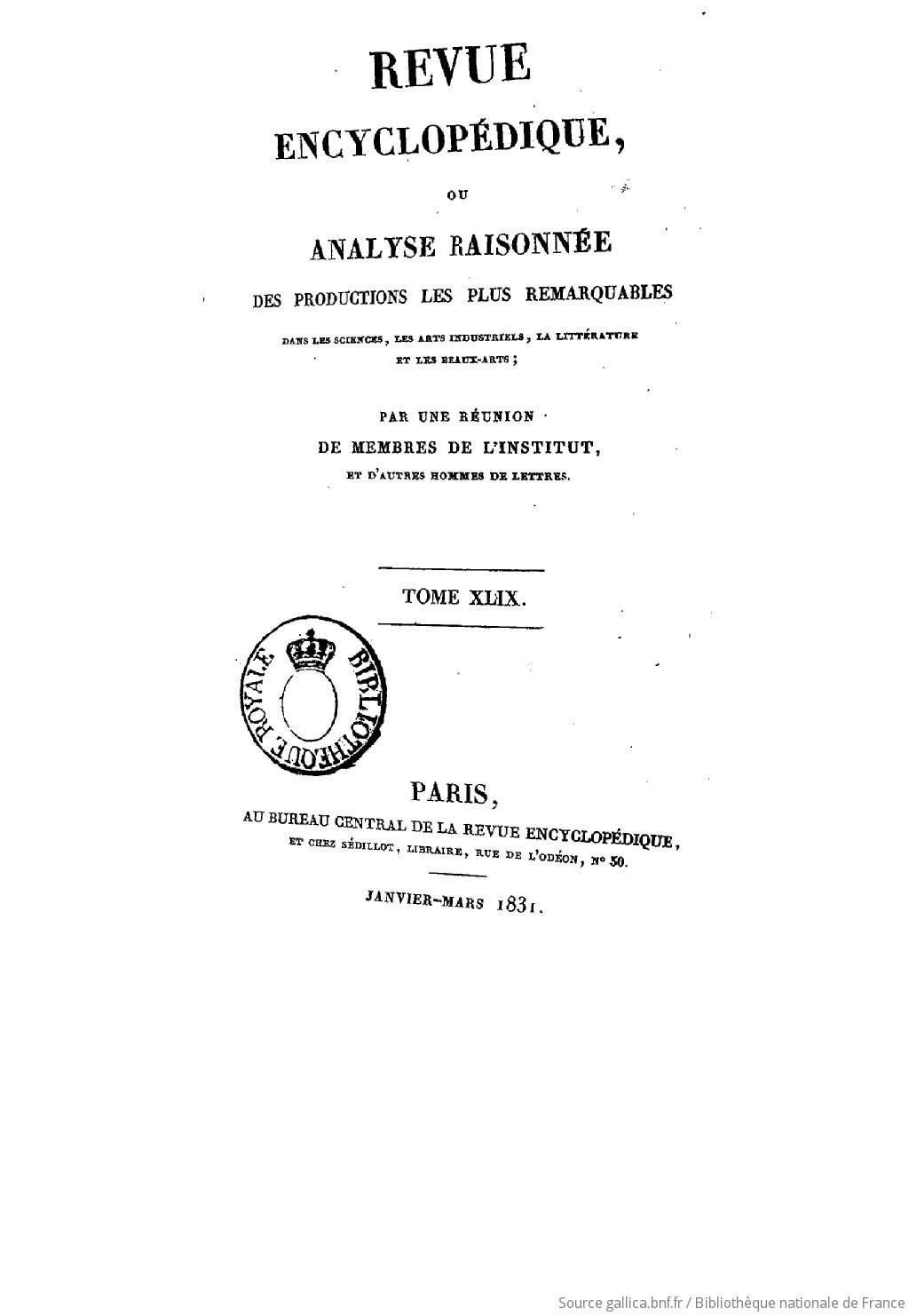 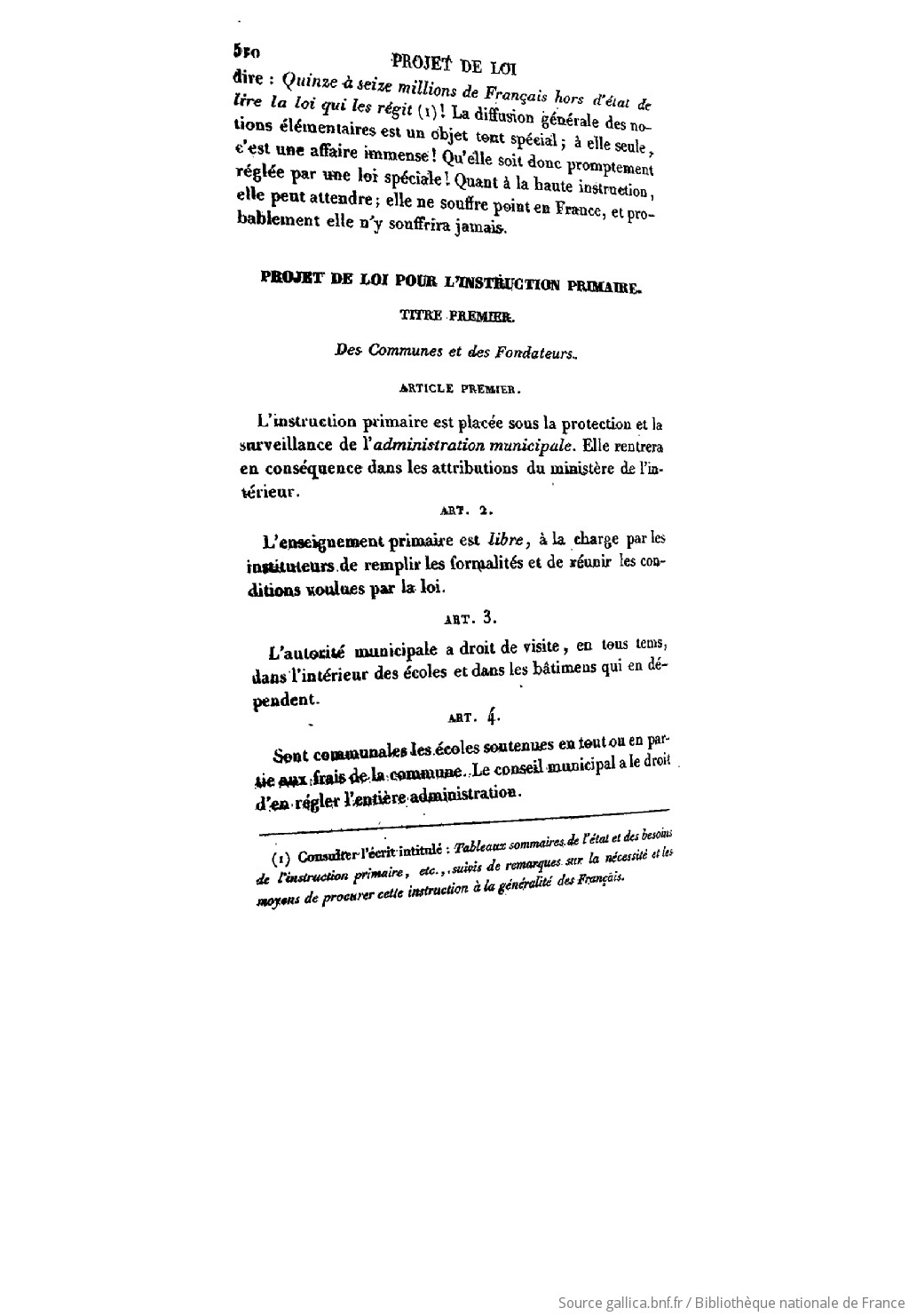 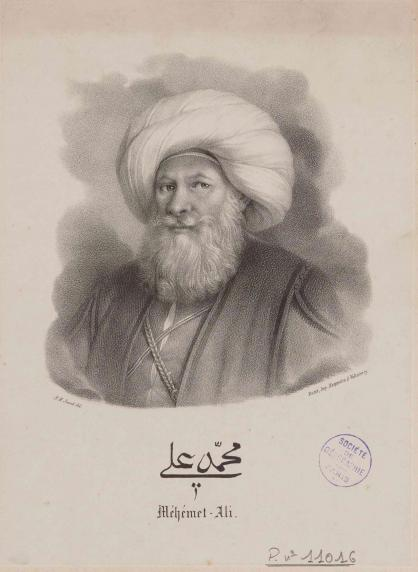 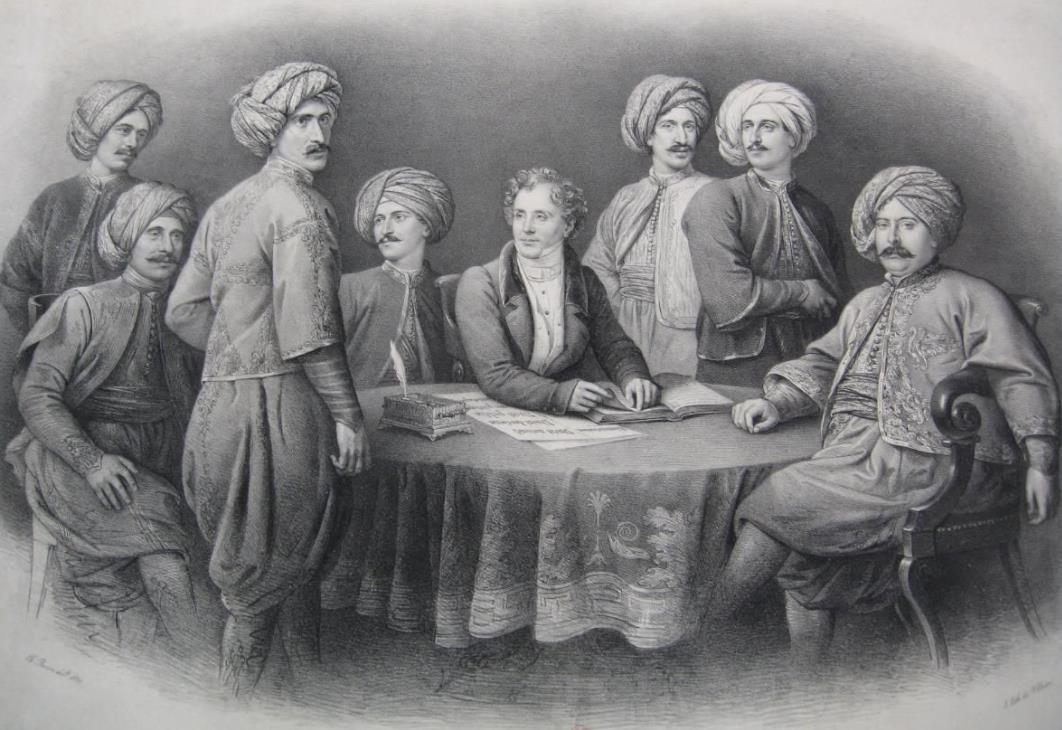 Jomard avec quelques jeunes Egyptiens de l’école
Hôtel Tubeuf (département des cartes et plans de la Bibliothèque royale)
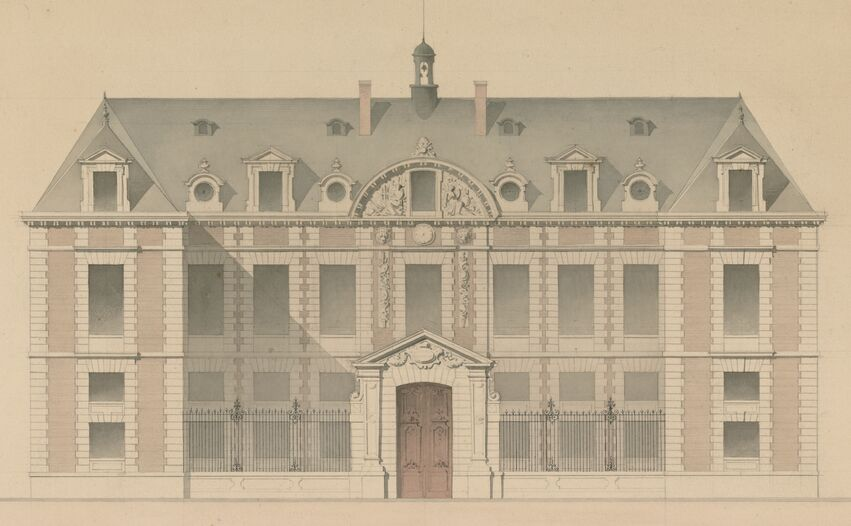 Mappemonde de Sébastien Cabot, 1544 (BNF)
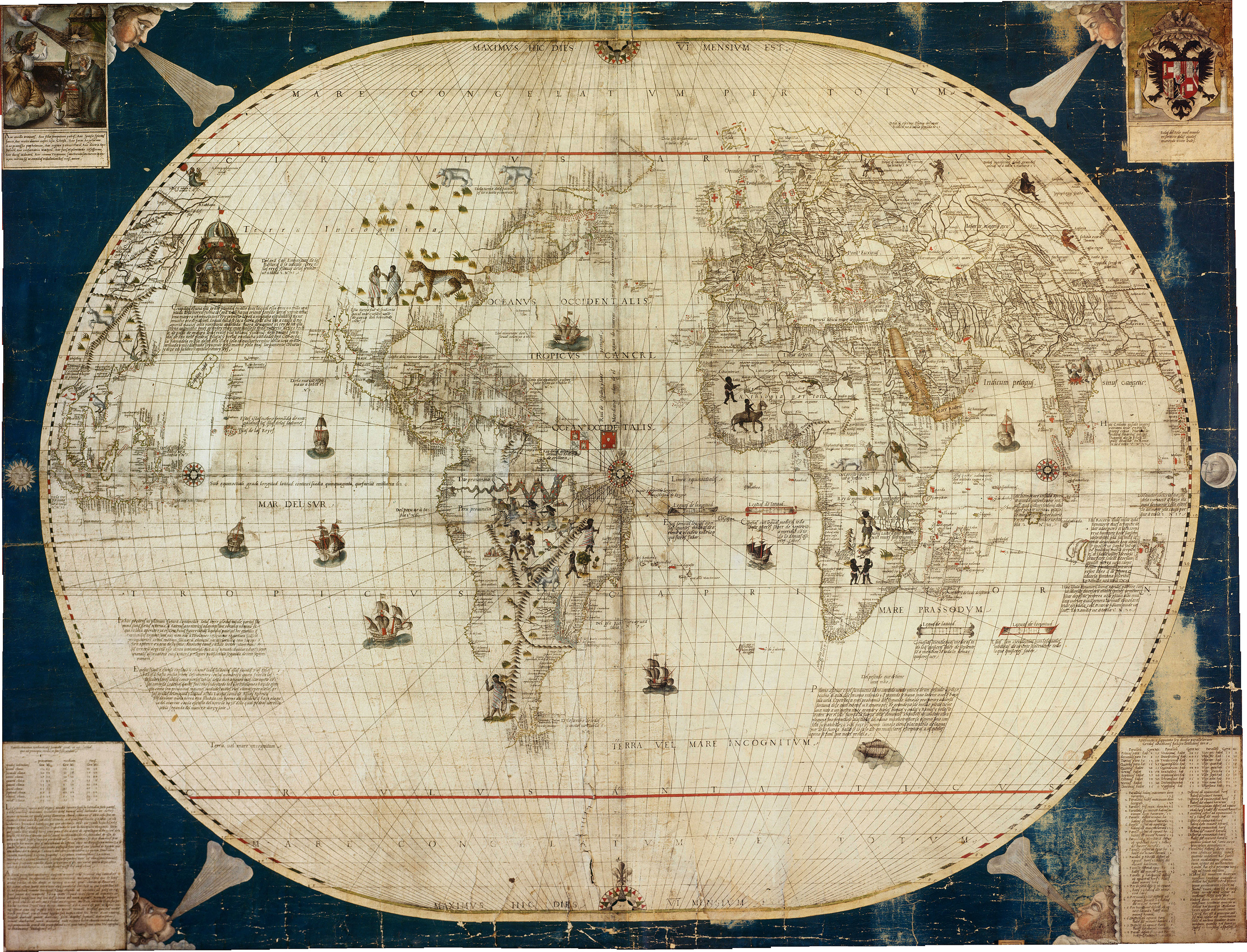 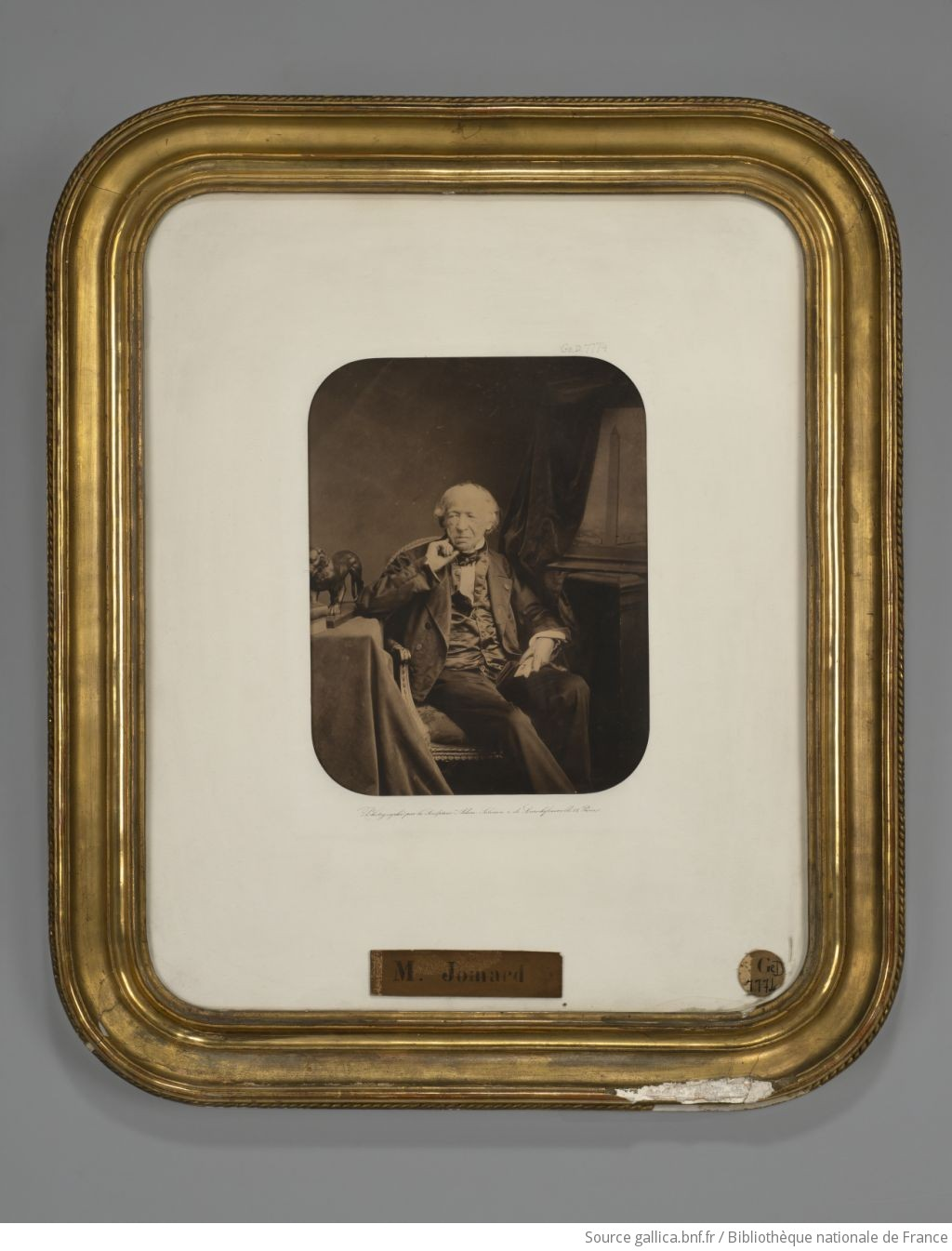 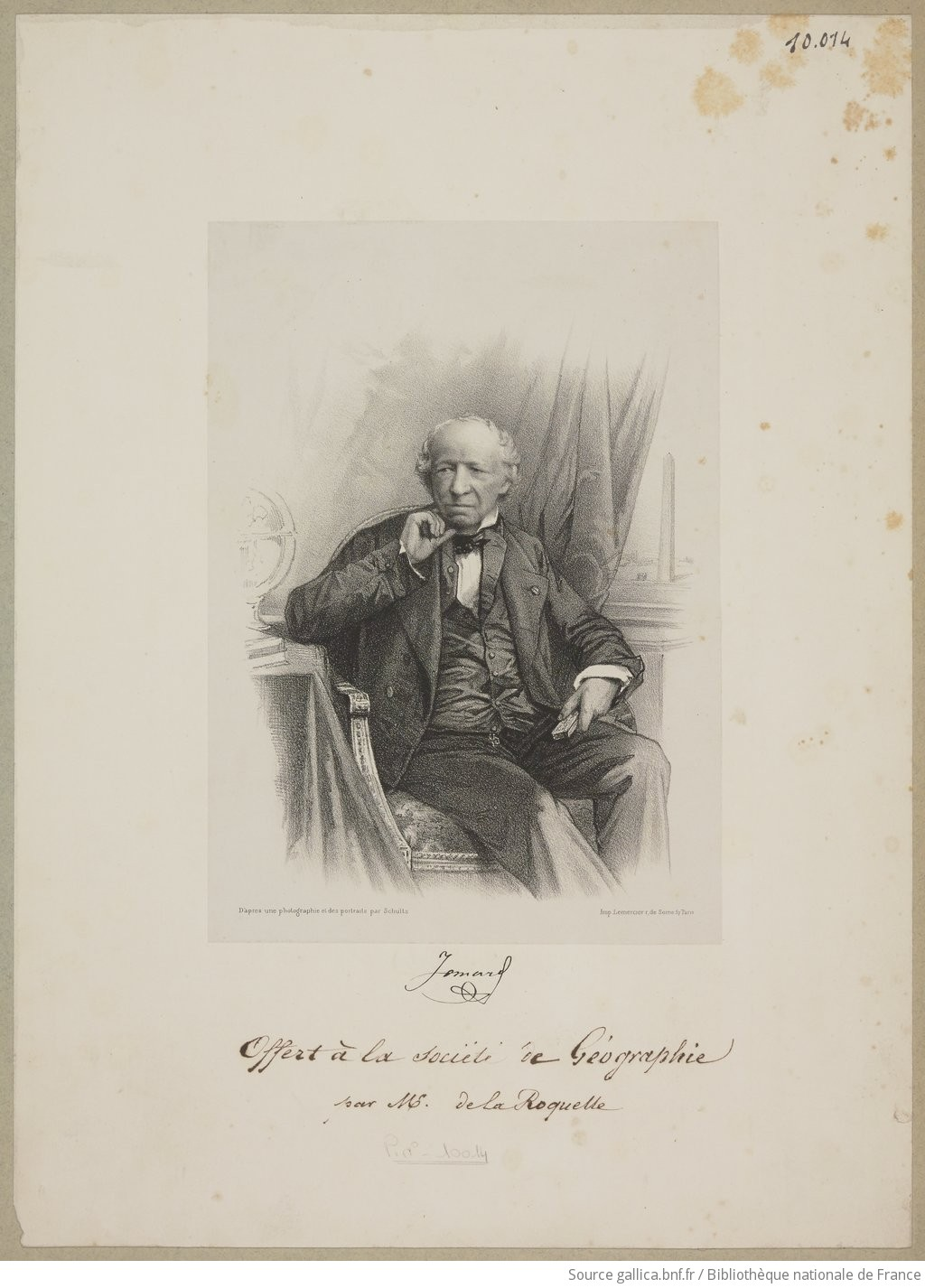 Une conférence à la Société de Géographie
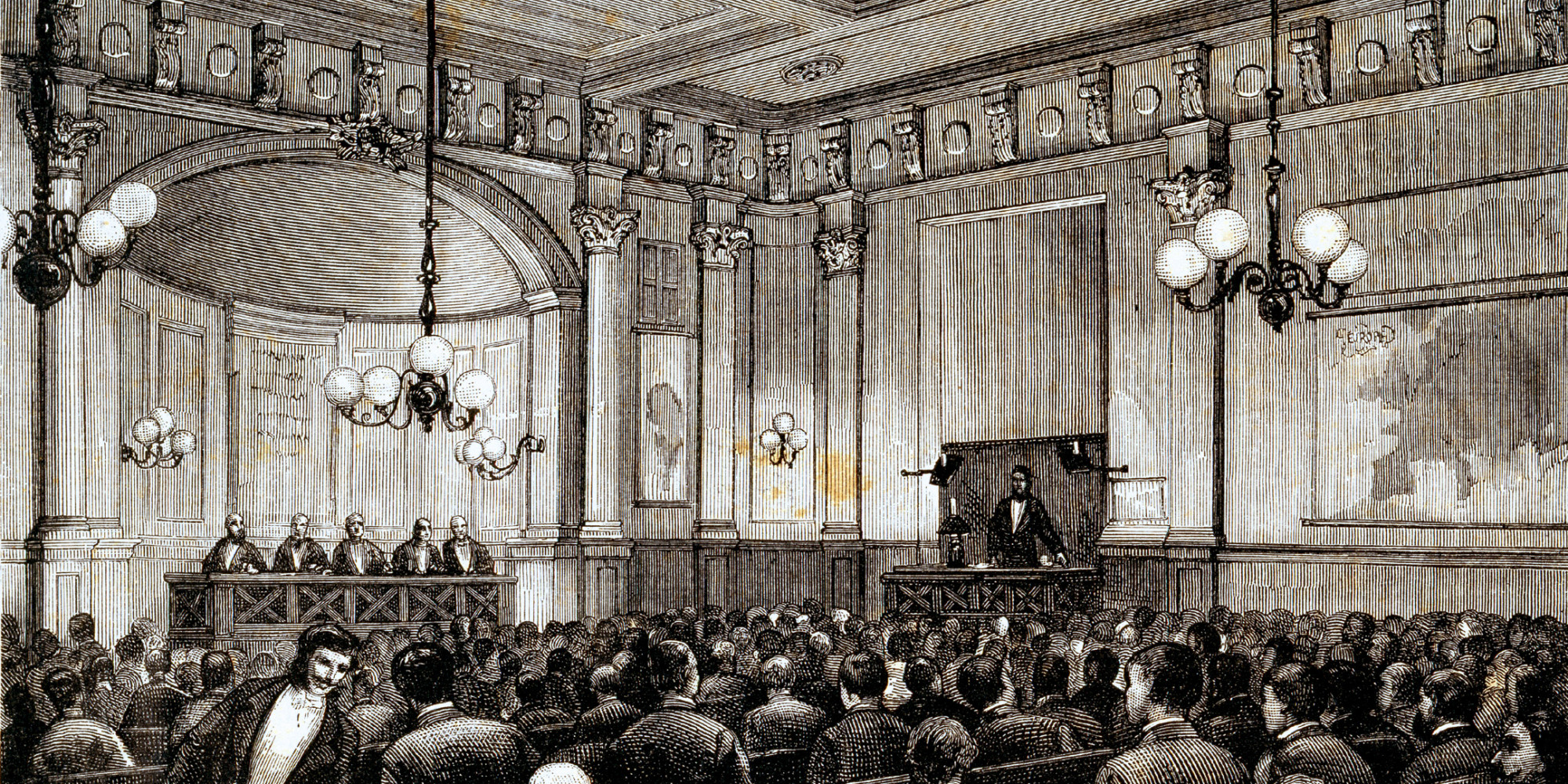 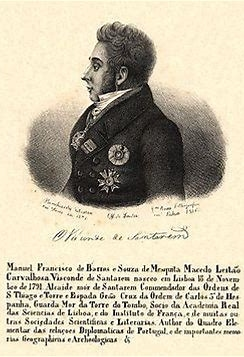 Vicomte de Santarem
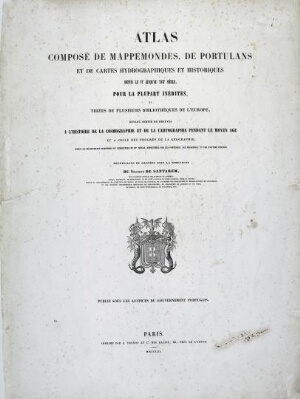 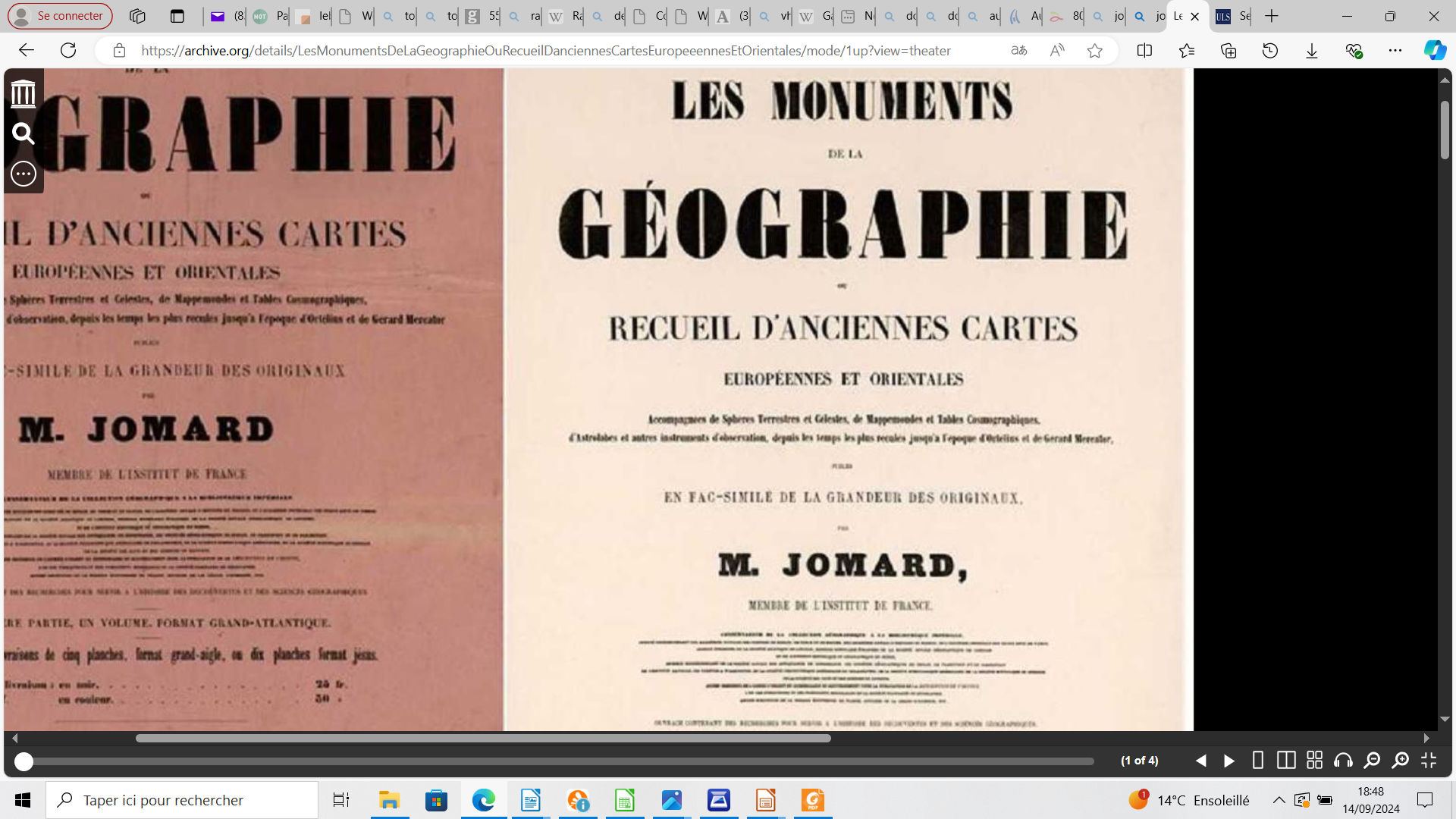 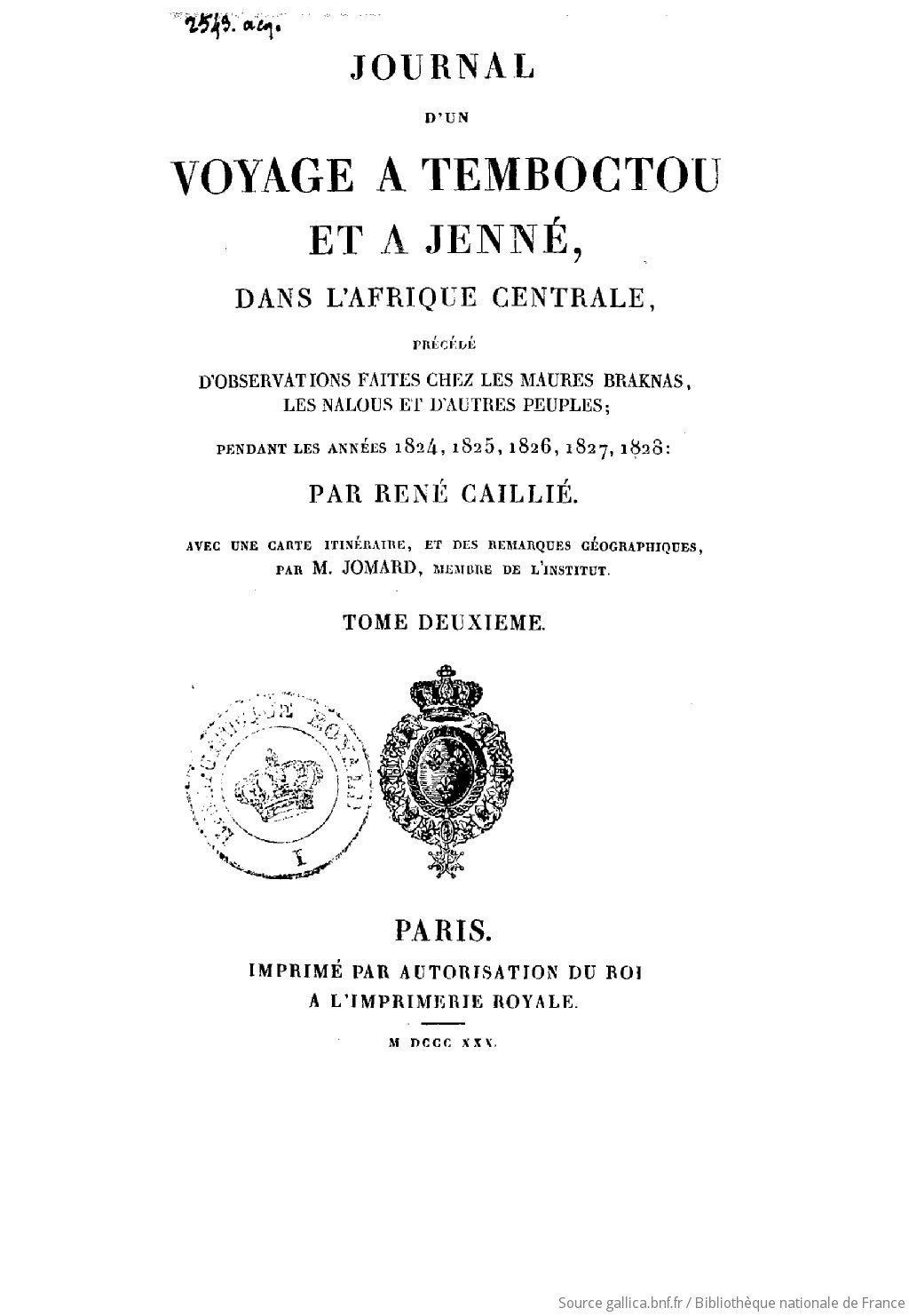 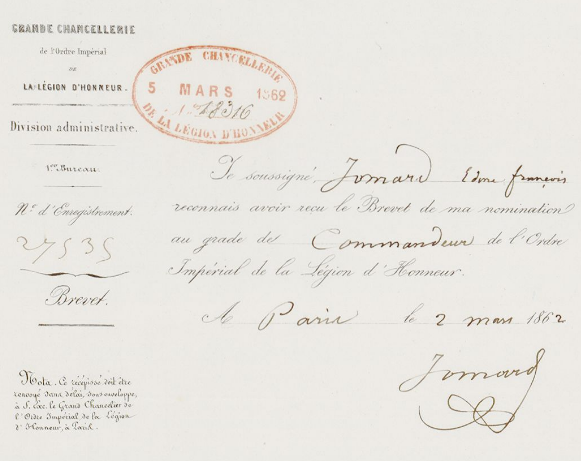 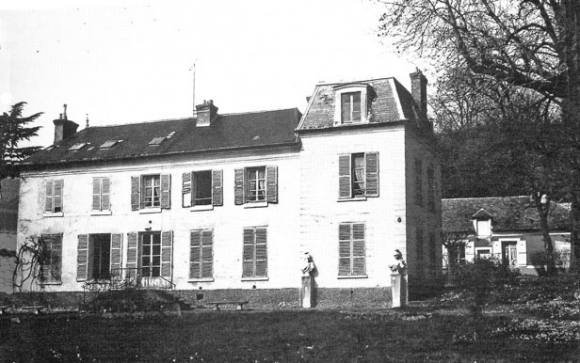 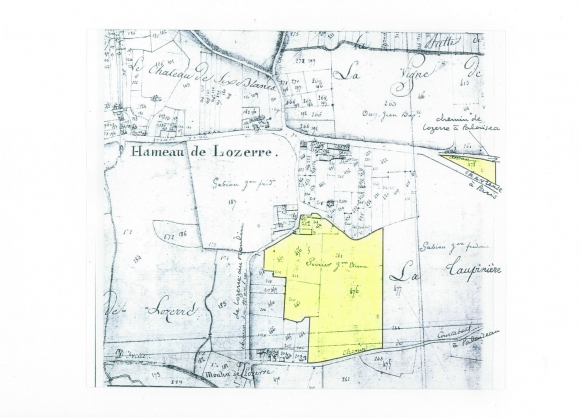 Deux photos de Jomard
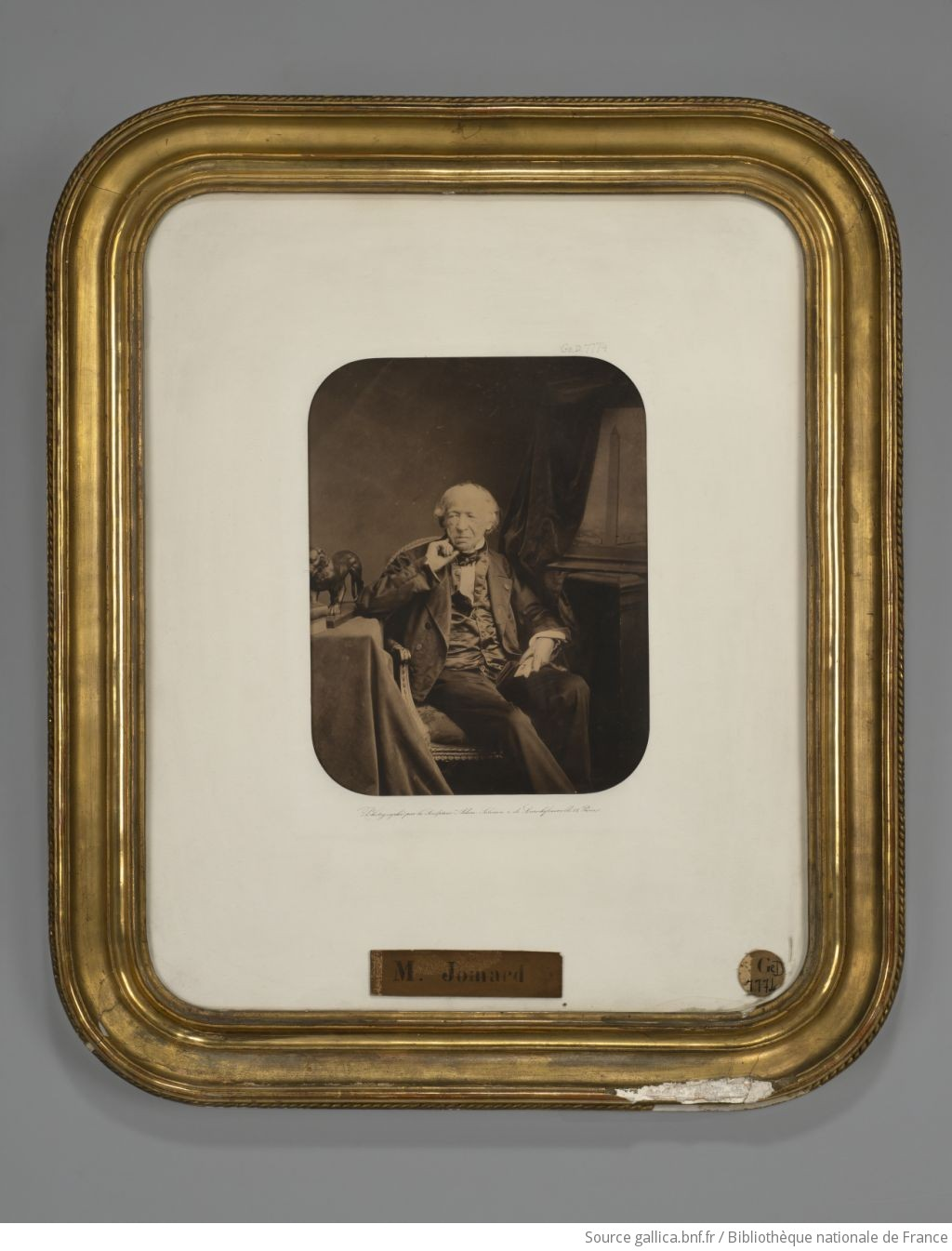 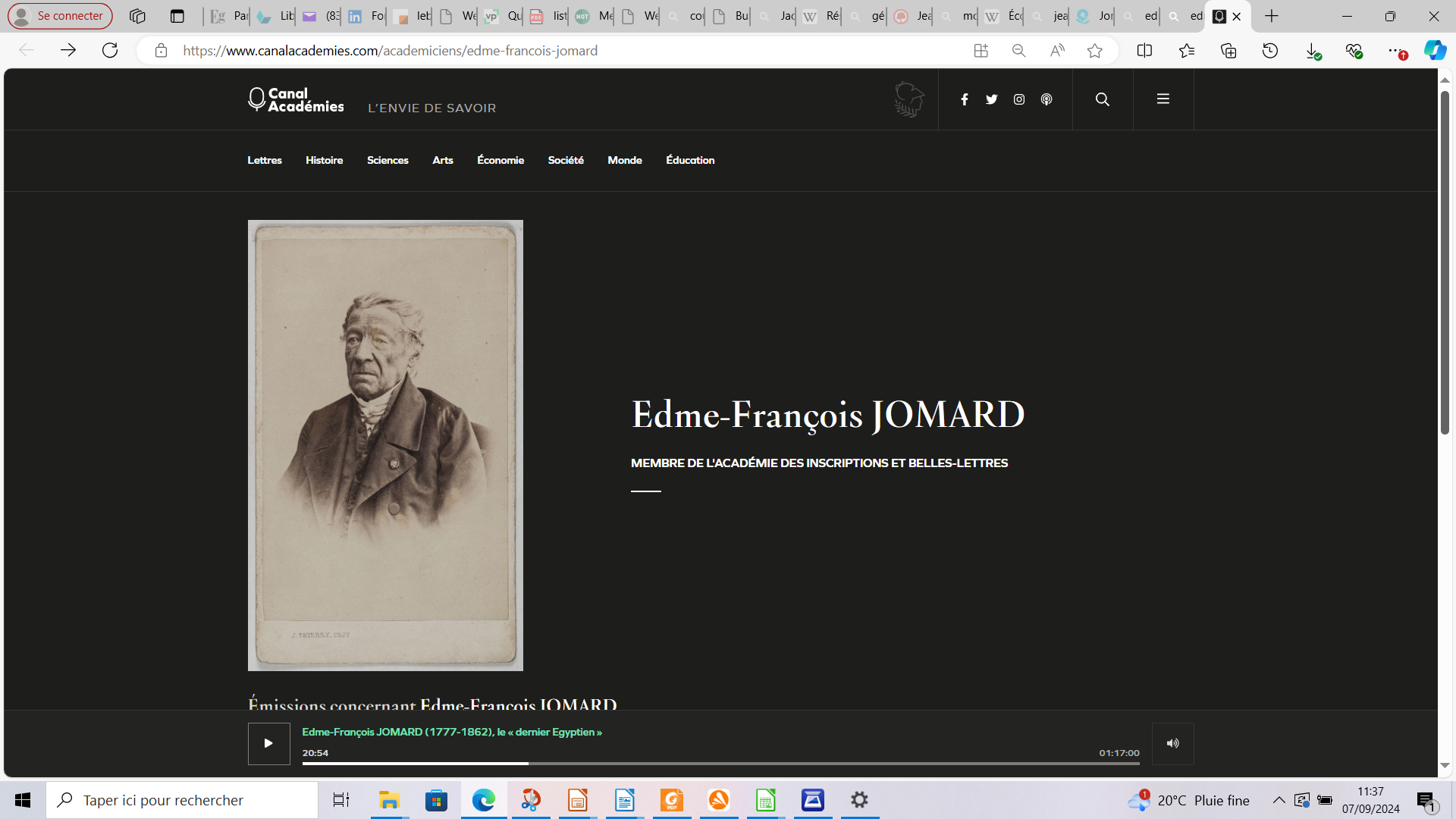 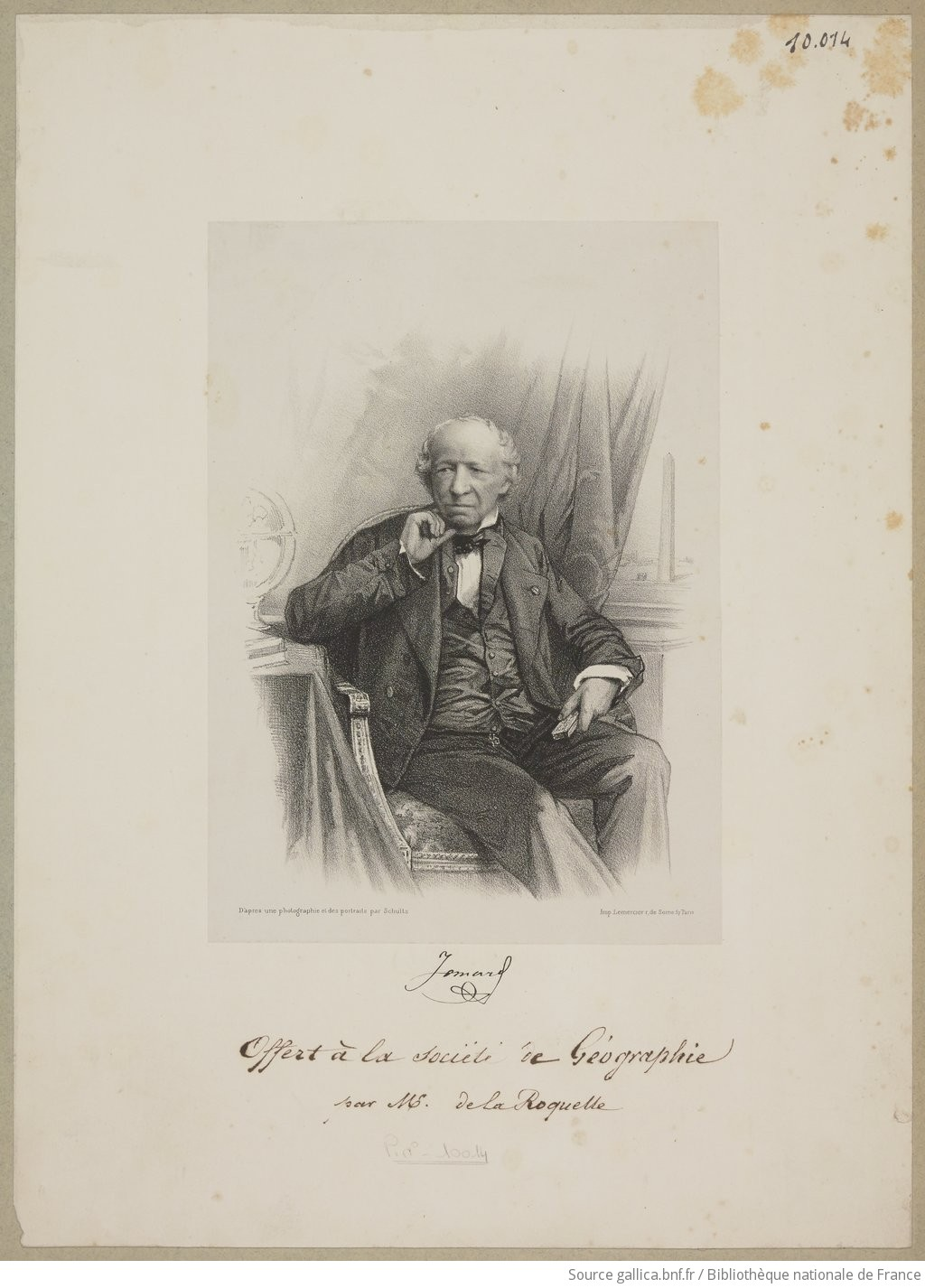 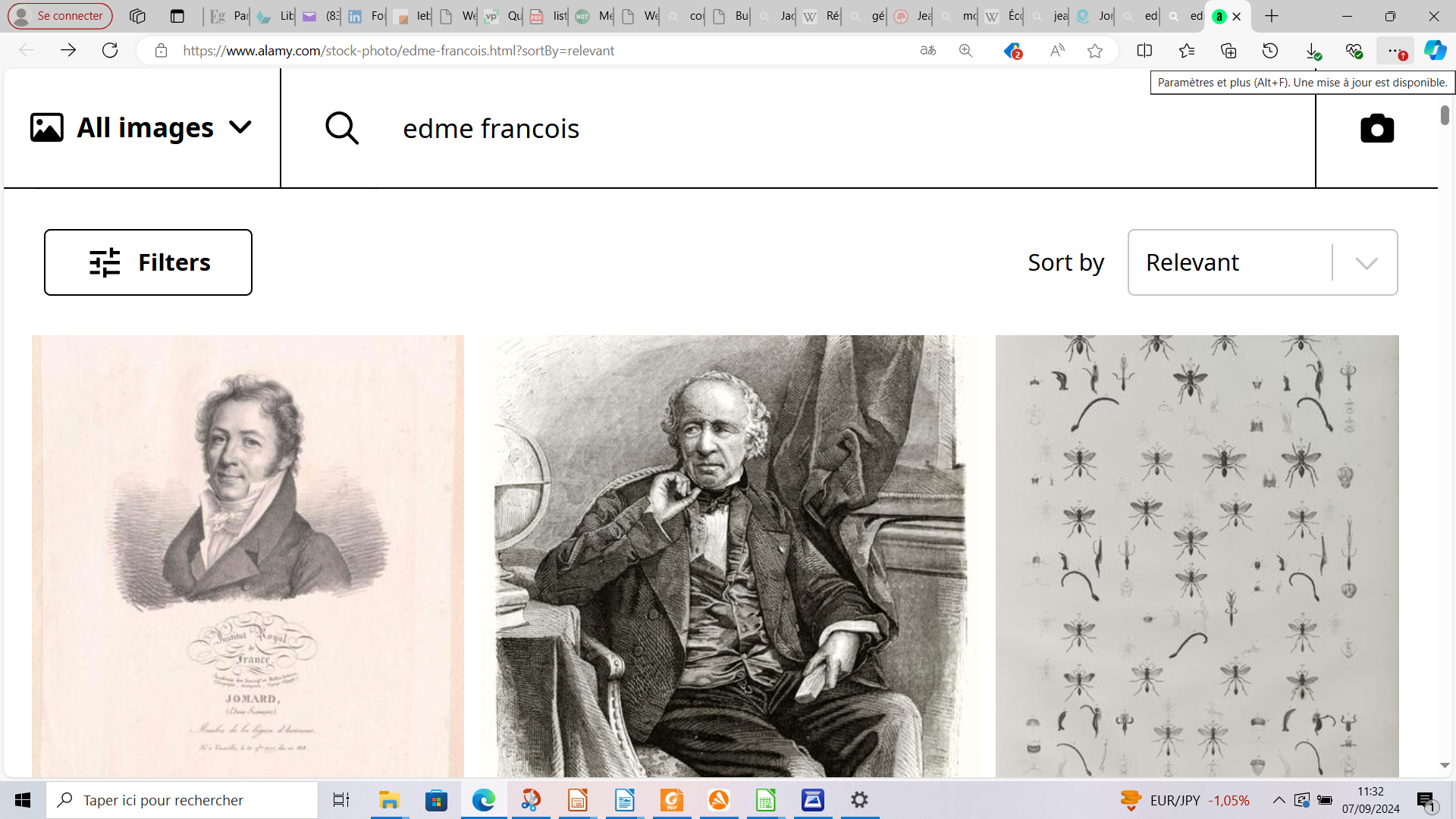 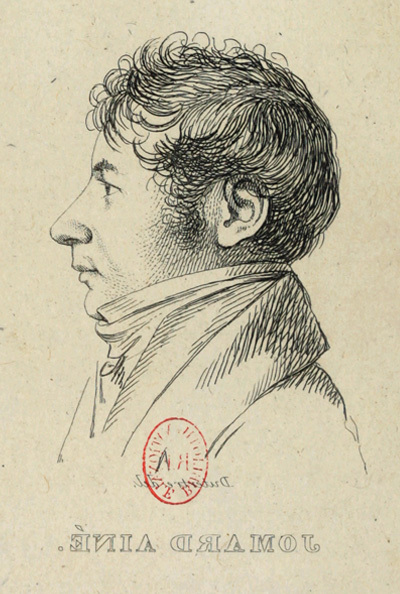 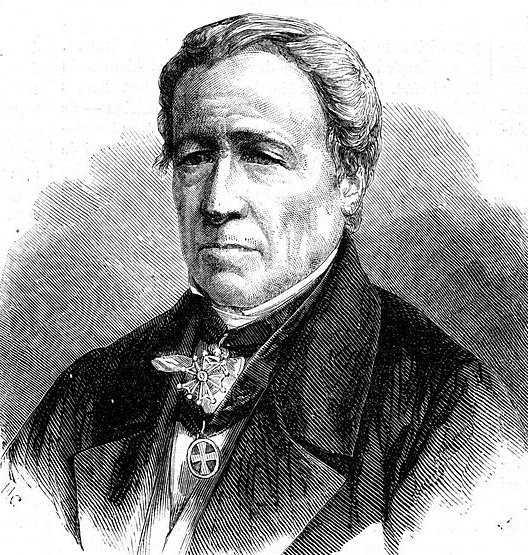 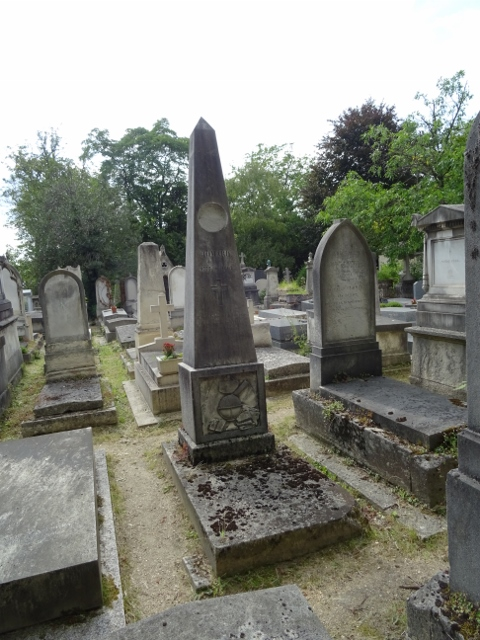 Tombe de Jomard au Père-Lachaise
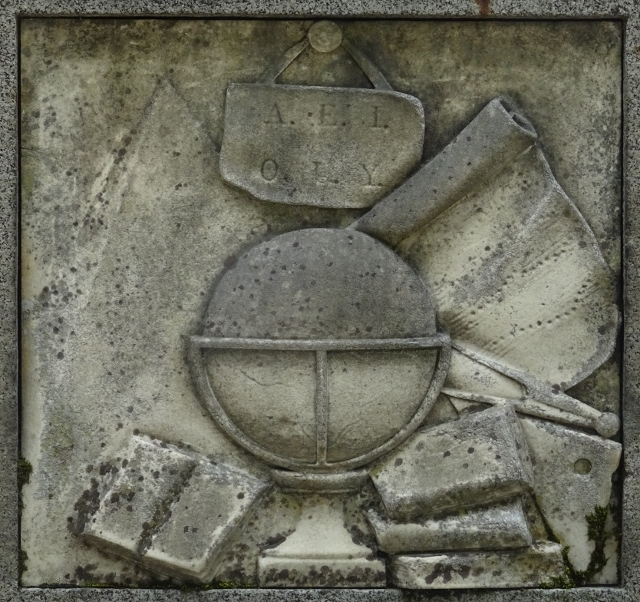 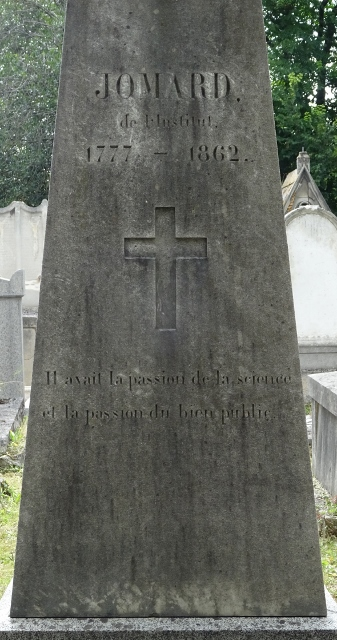 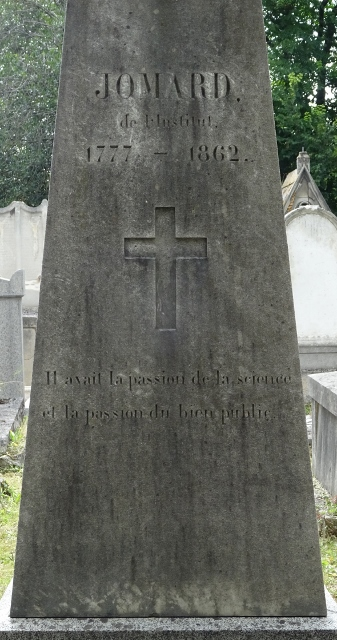